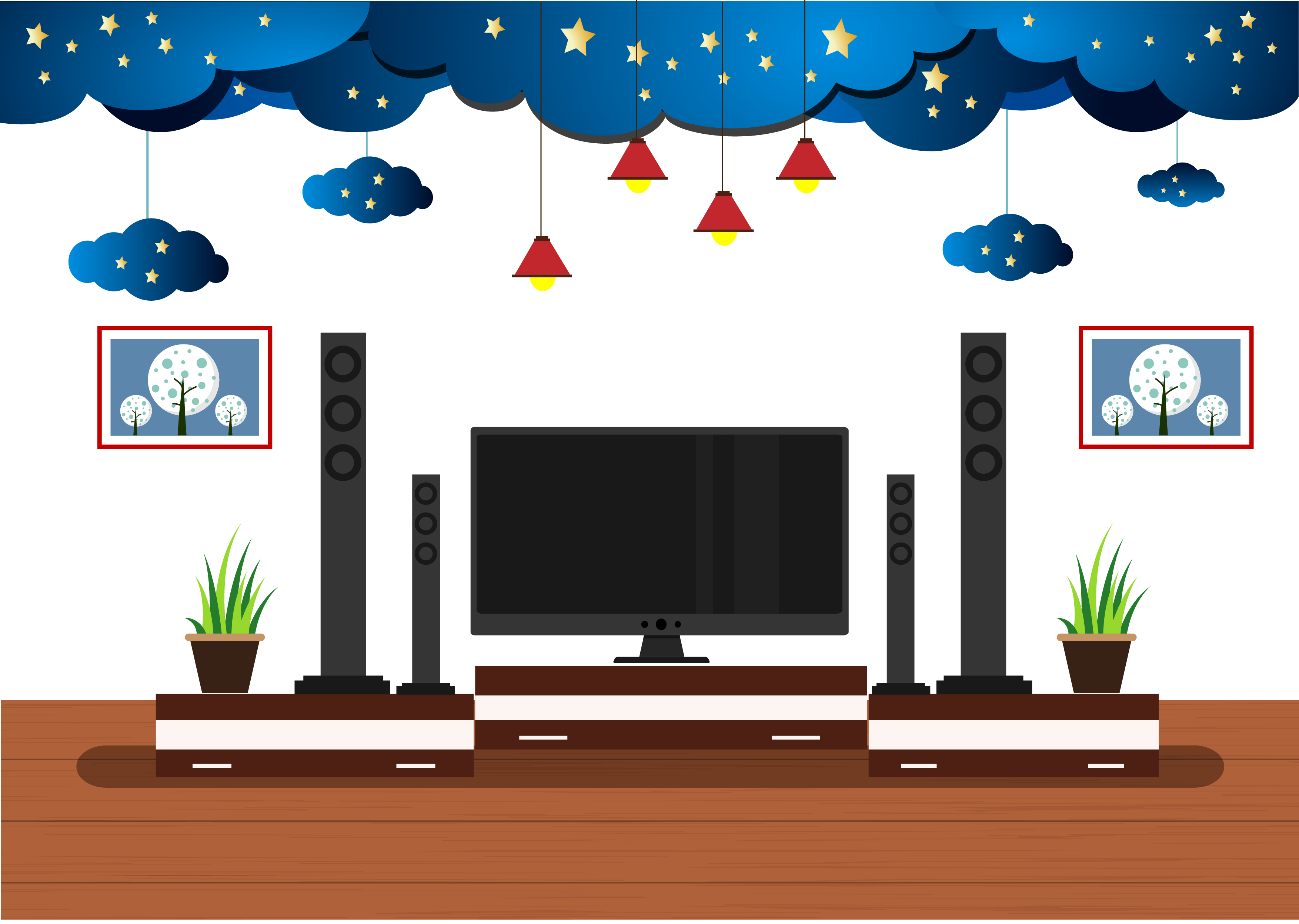 خَلِّك في
الْبيت
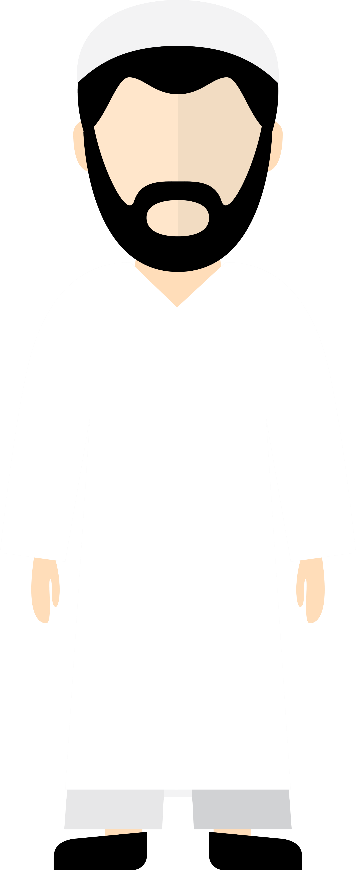 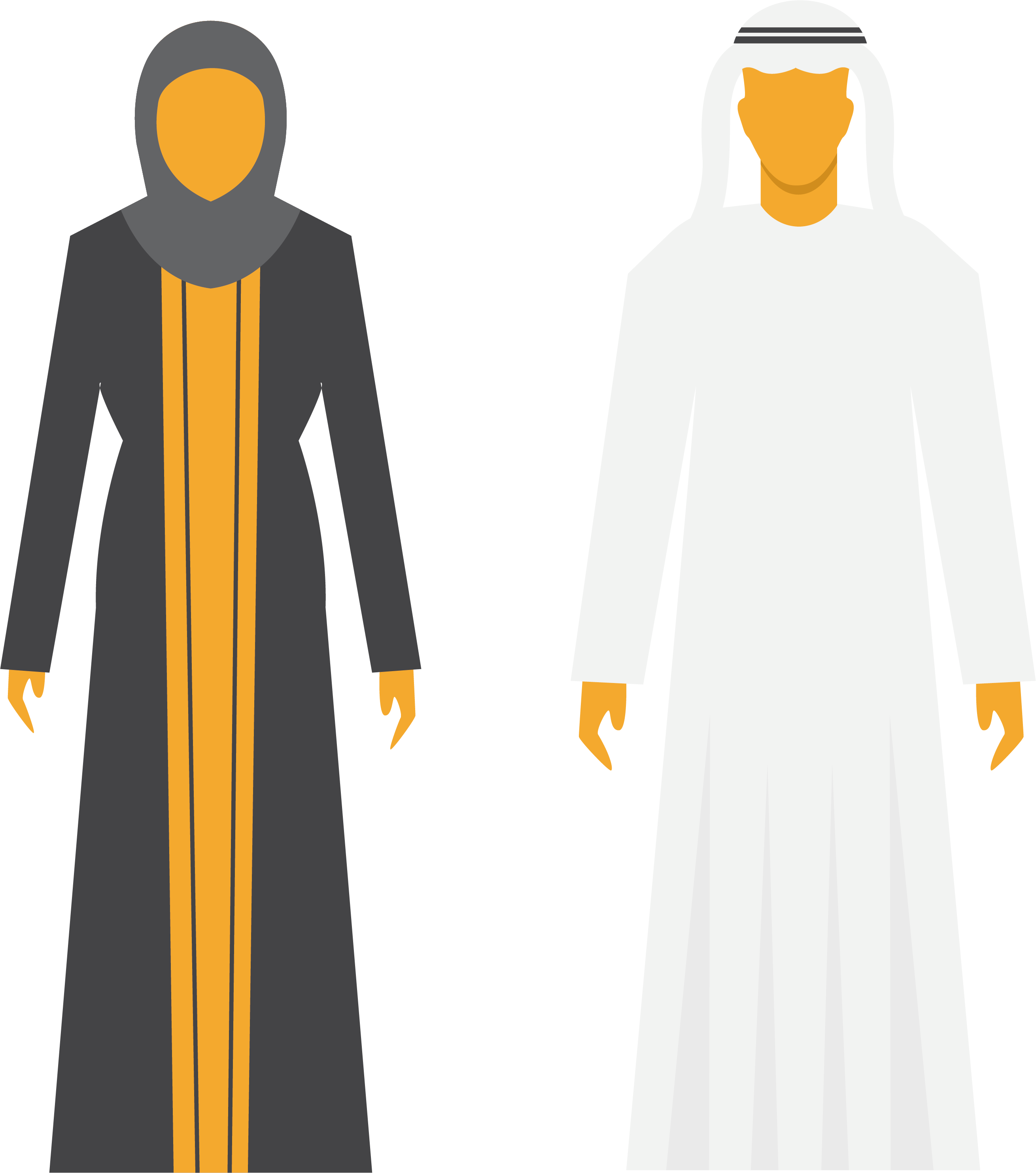 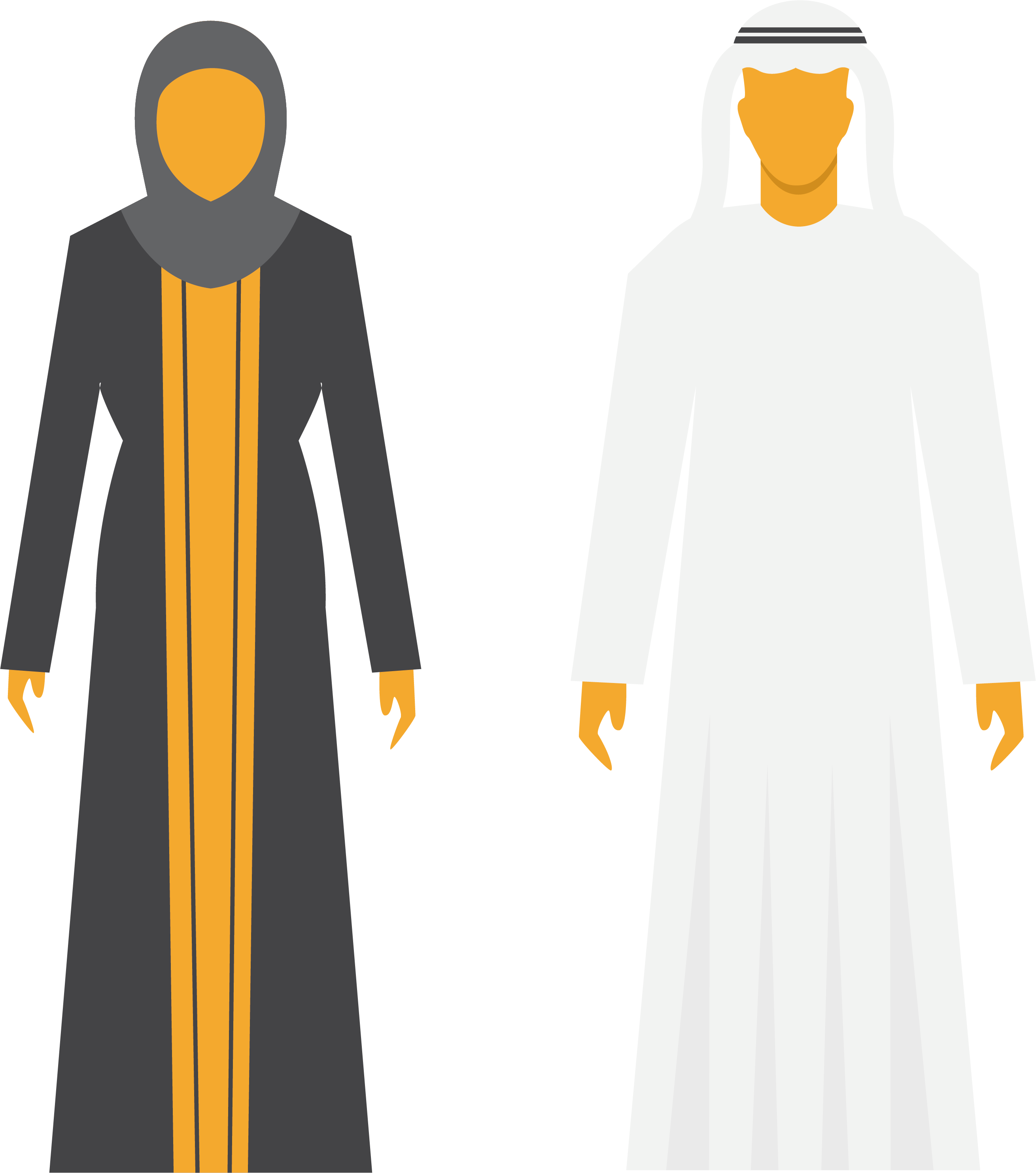 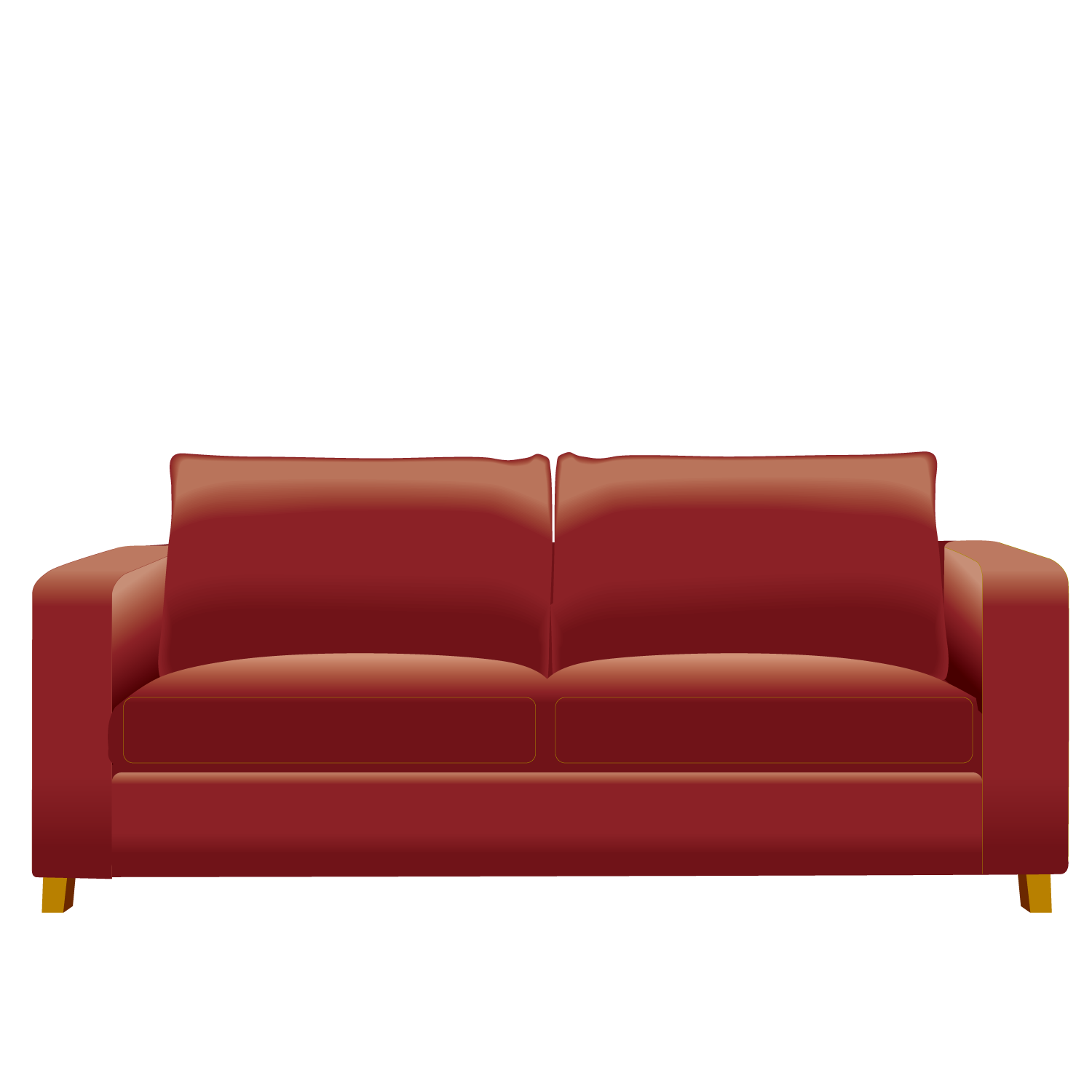 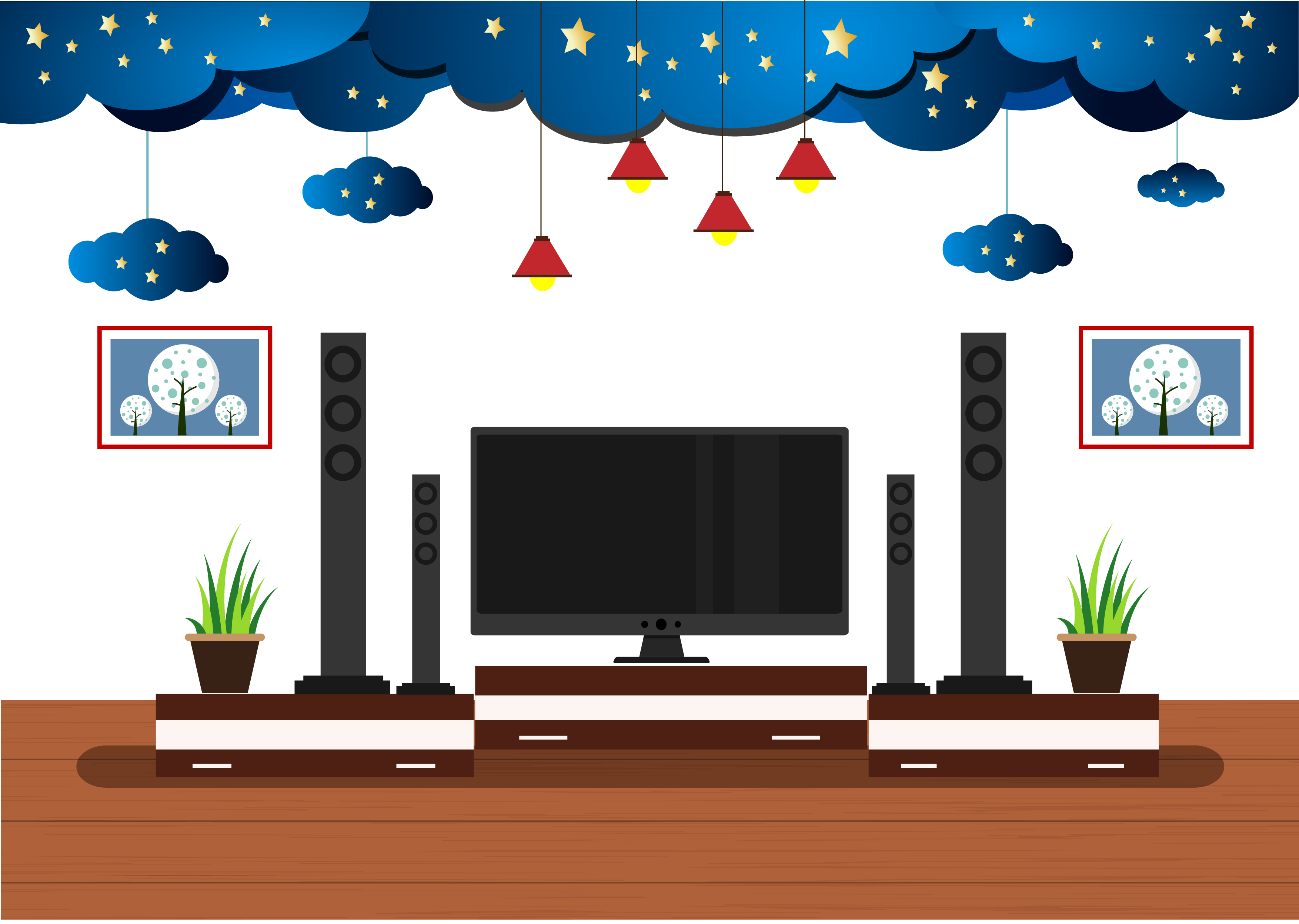 سير
الحصة
(التعلم عن بعد)

(الوحدة الأولى)
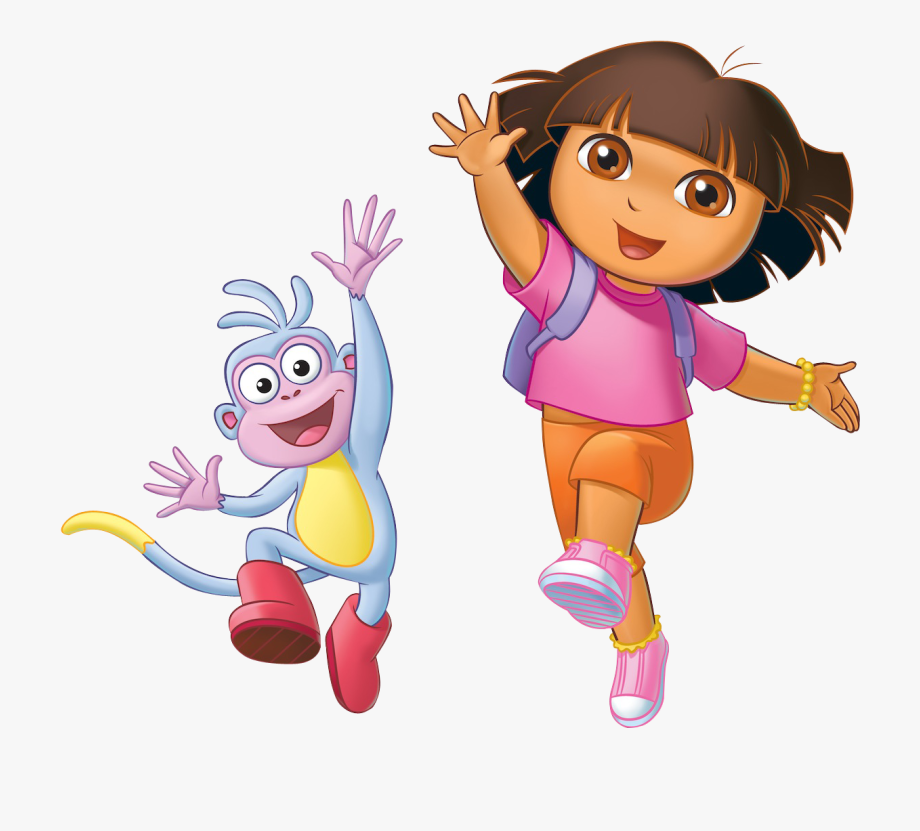 المعلمة 
وضحة القايدي
مدرسة الفرقان للتعليم الأساسي
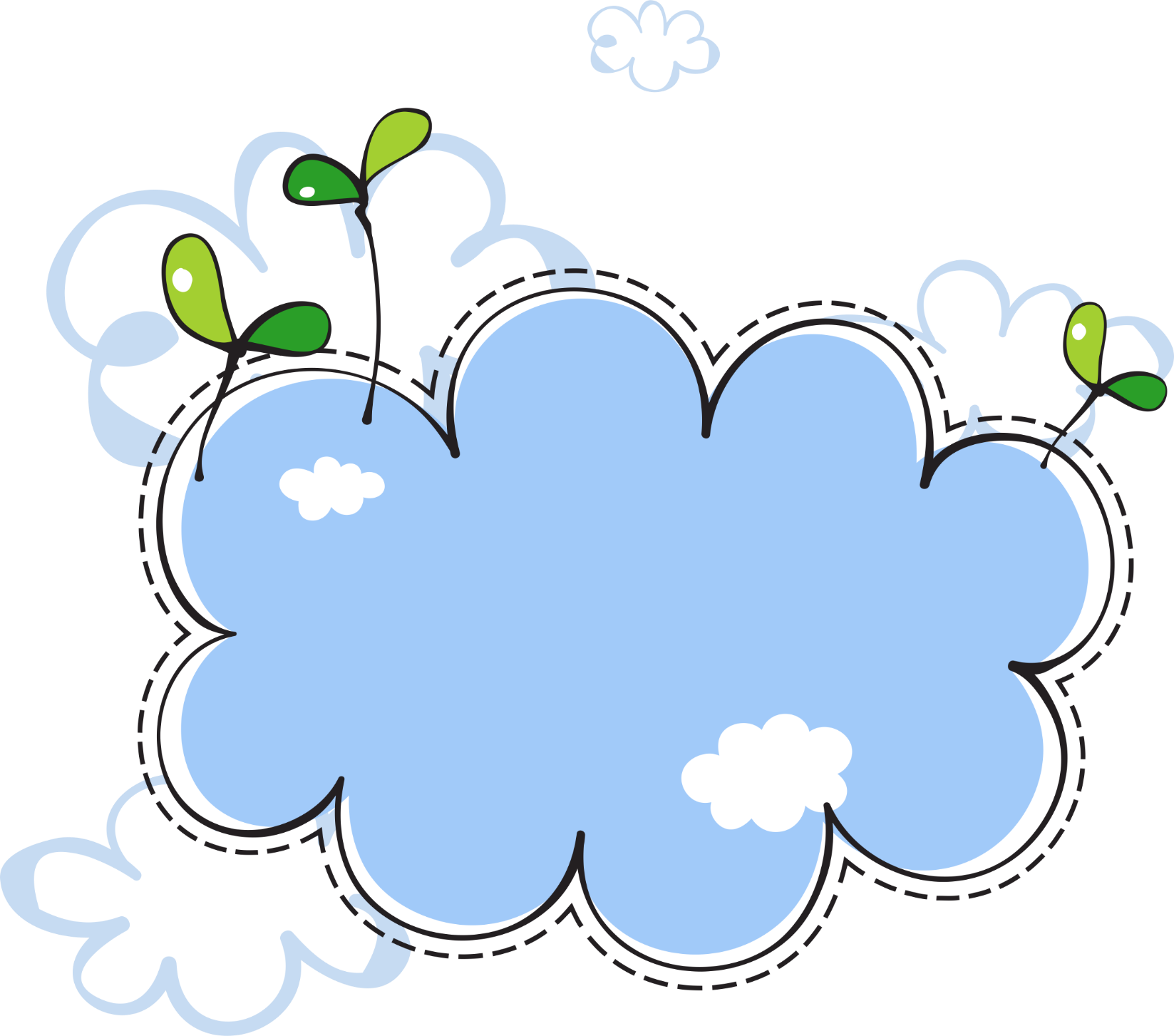 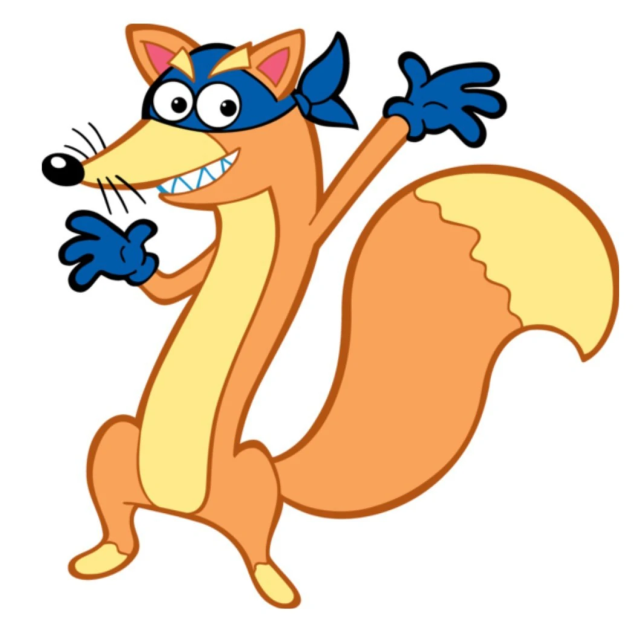 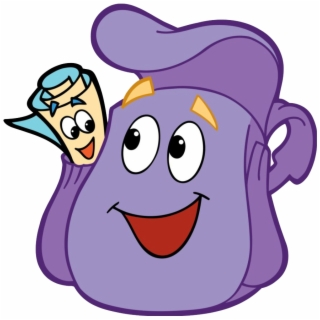 السلام الوطني
القواعد و القوانين
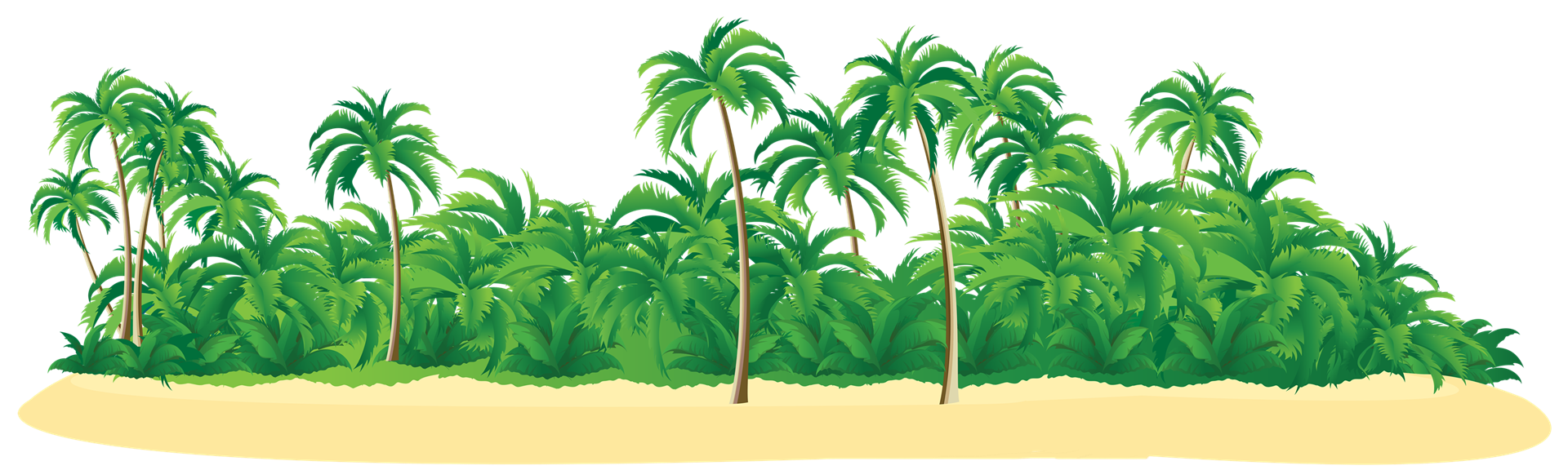 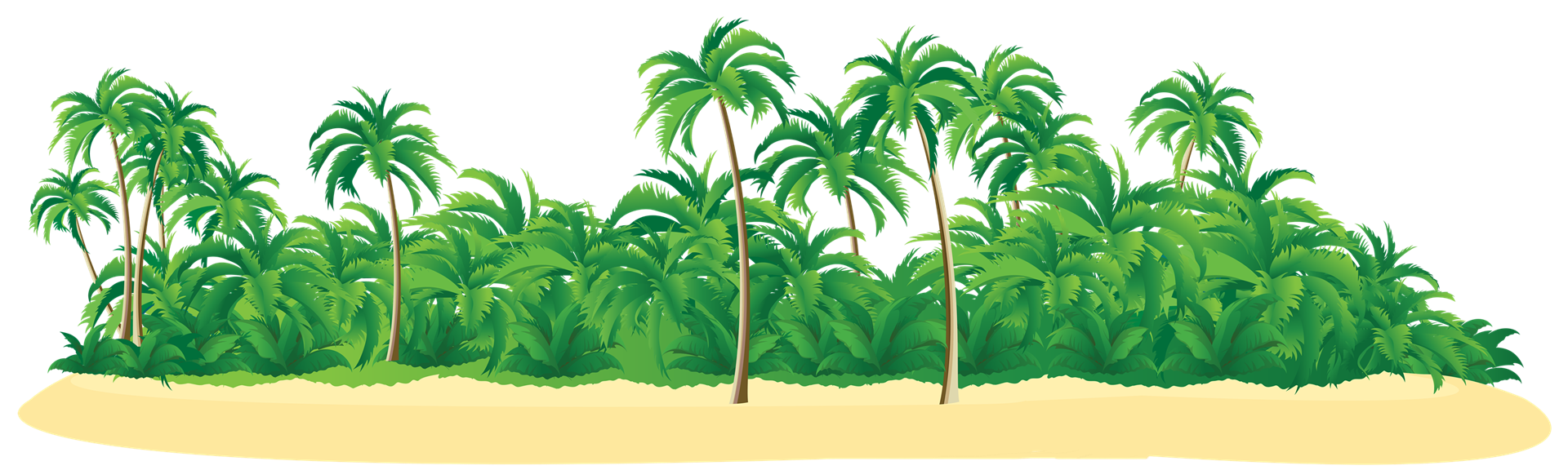 رسالة إلى والدي 
( قراءة القصة + رحلة مع كلمة عنوان)
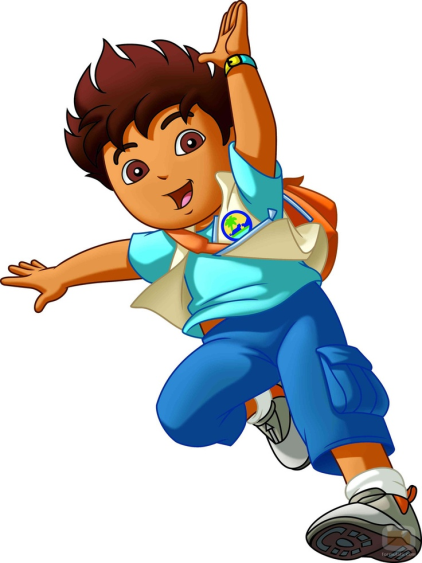 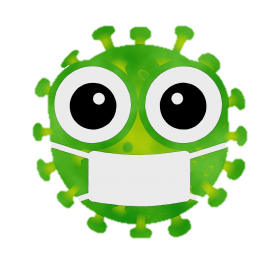 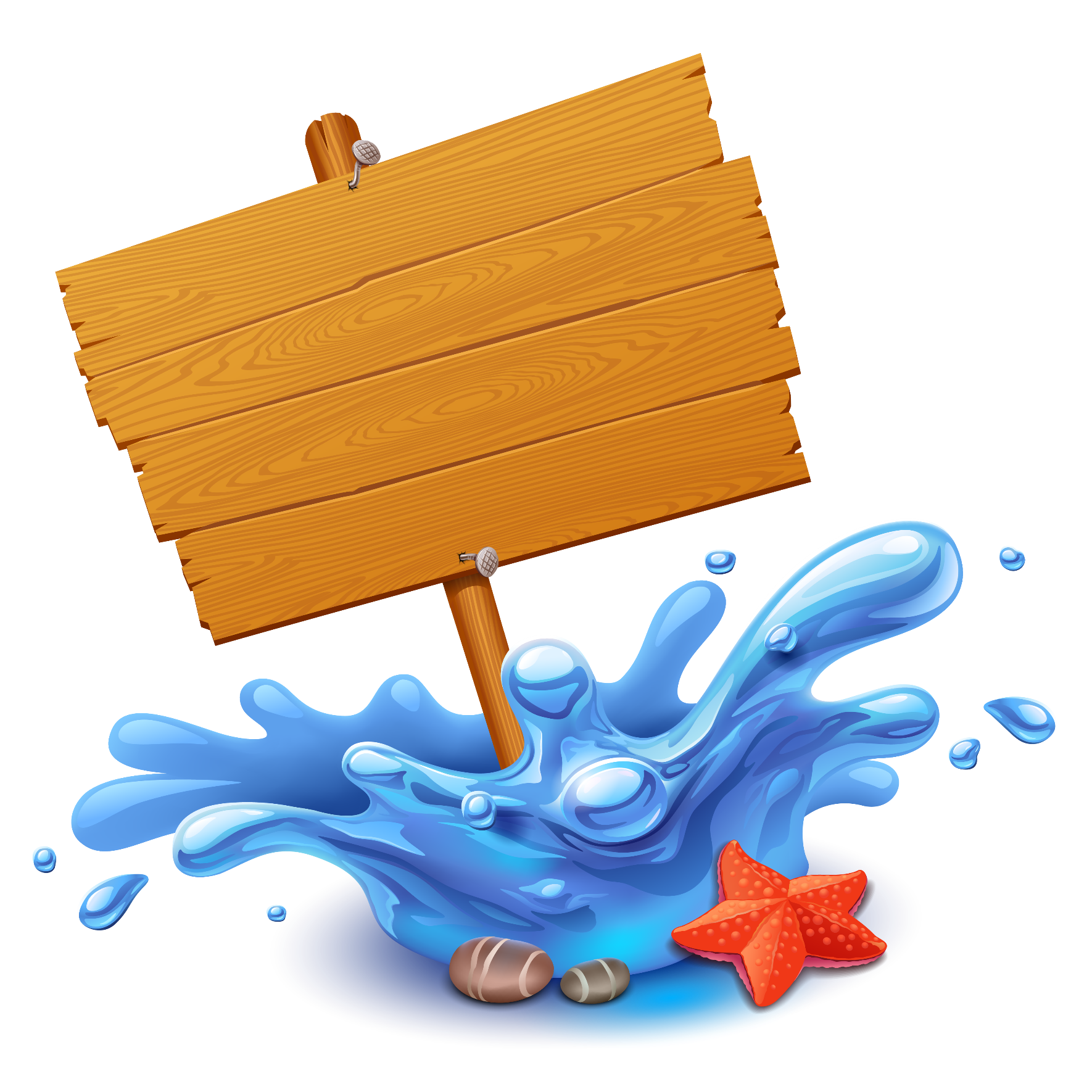 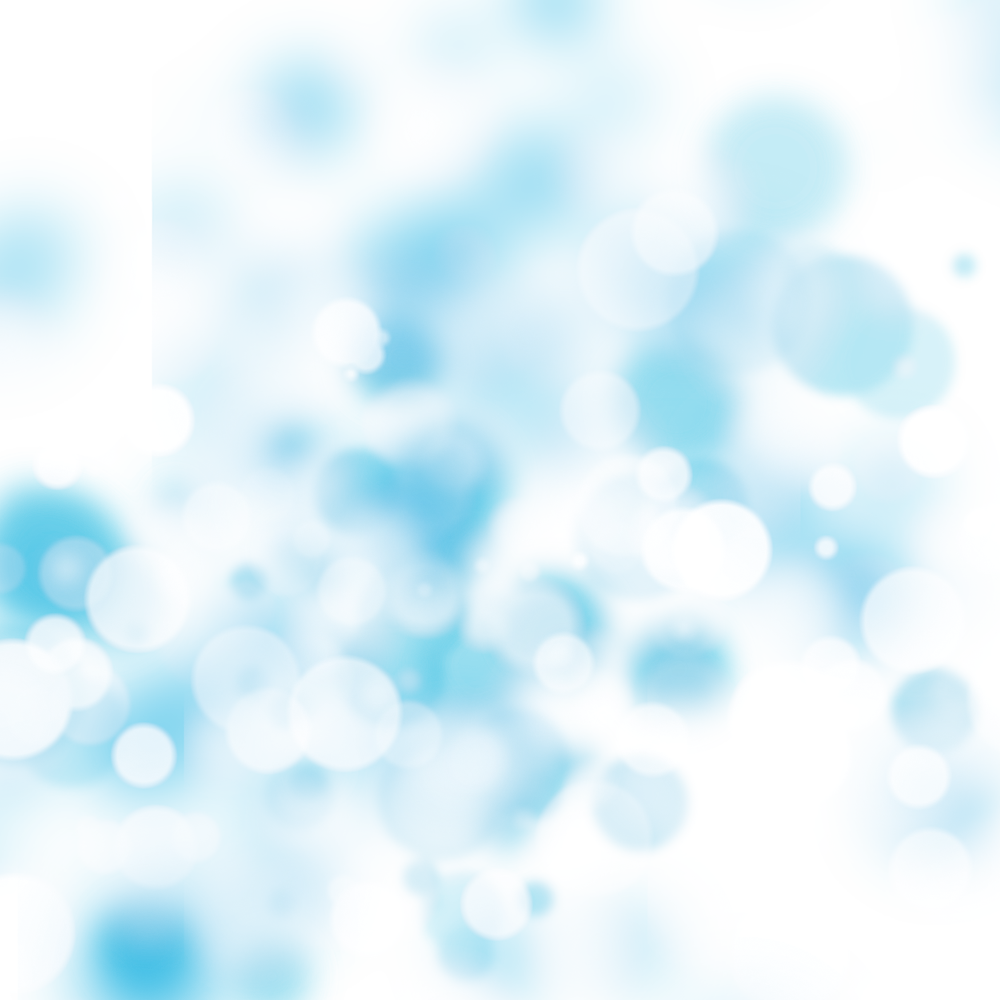 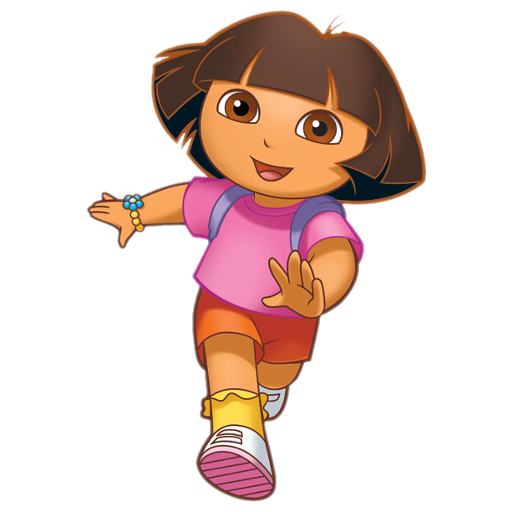 أولاً:
السلام الوطني
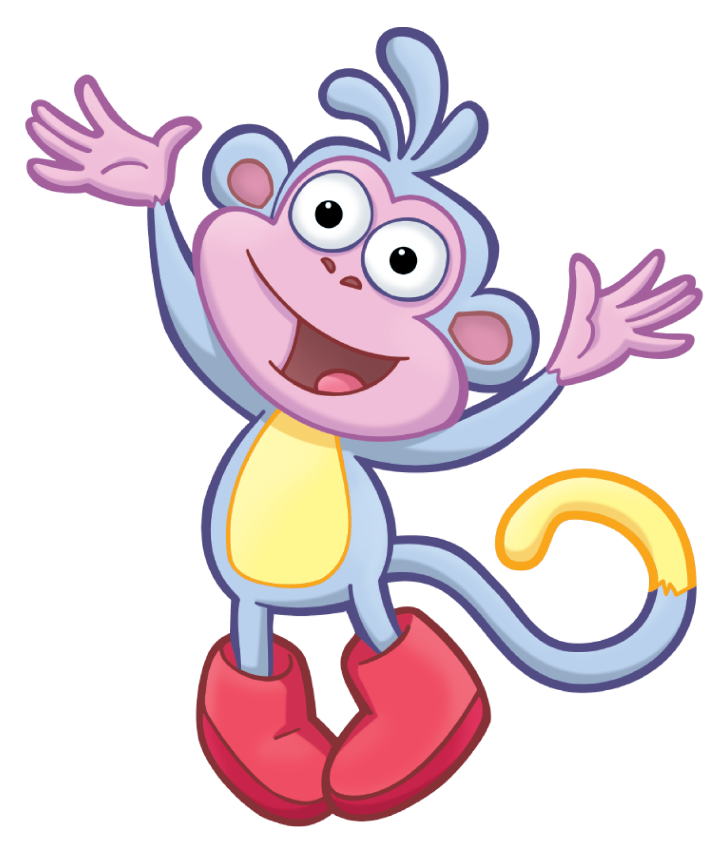 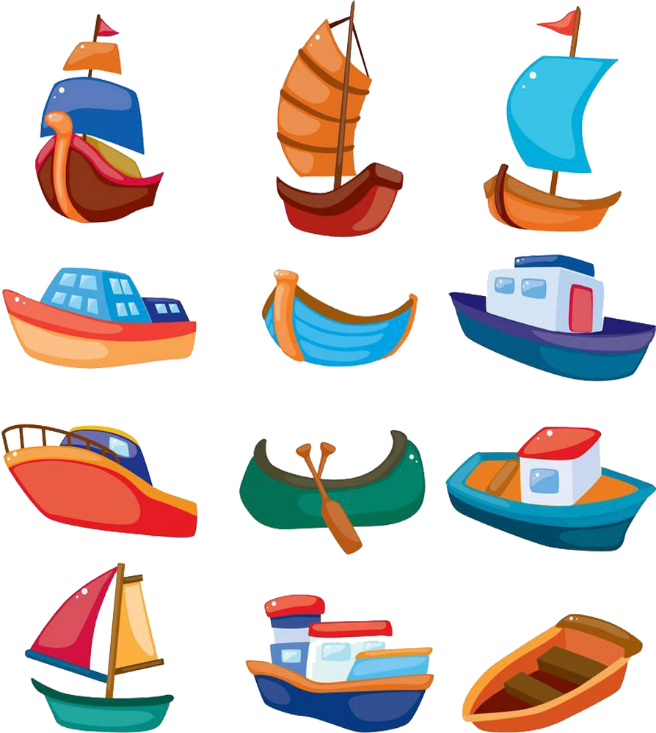 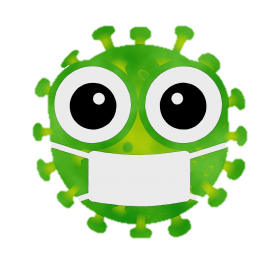 المعلمة وضحة القايدي
مدرسة الفرقان للتعليم الأساسي
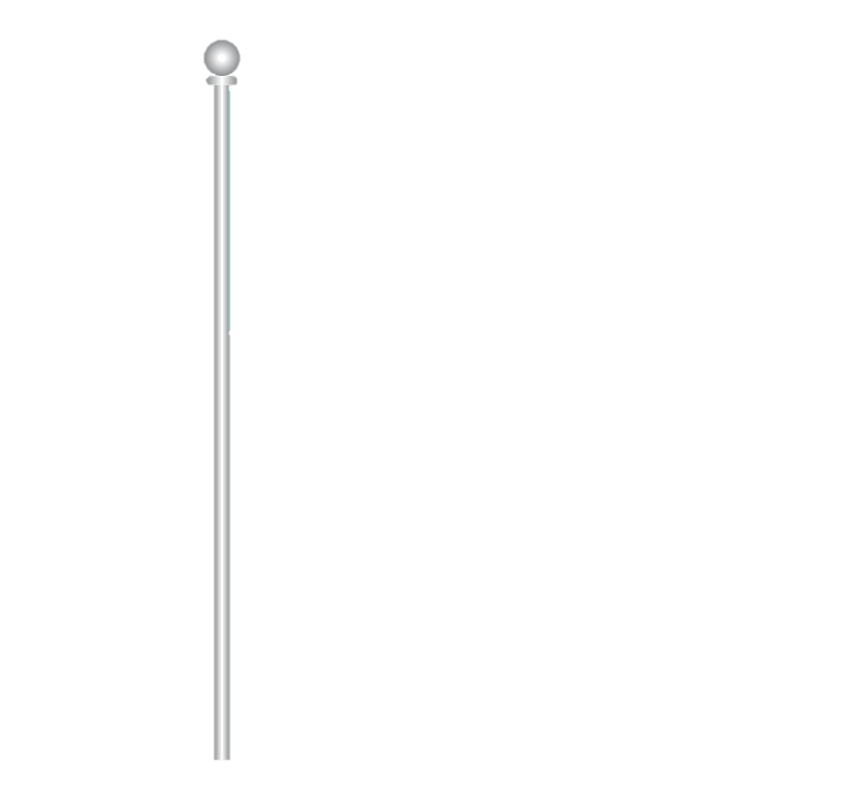 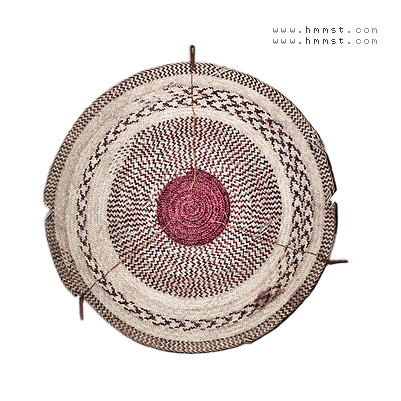 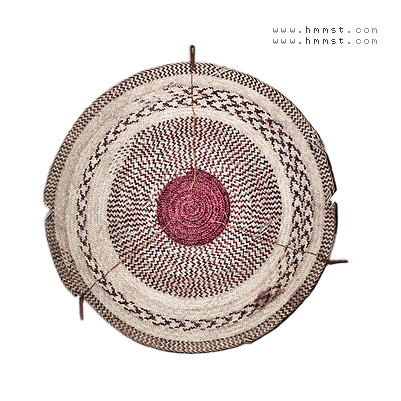 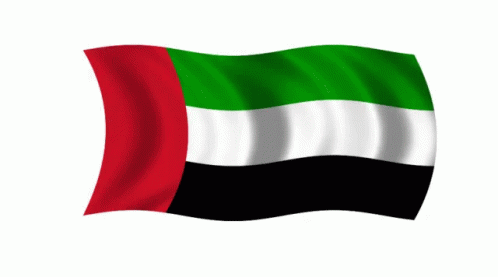 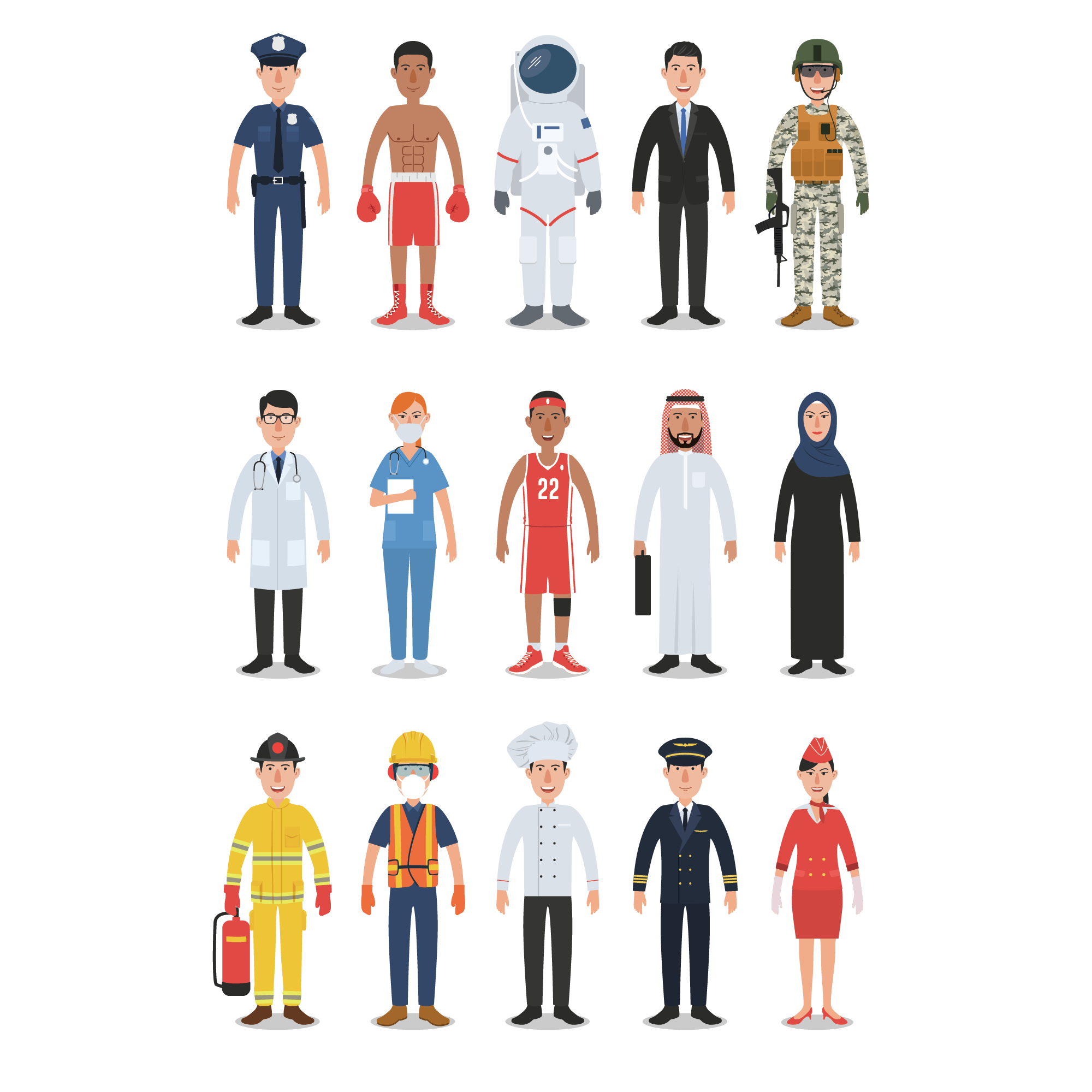 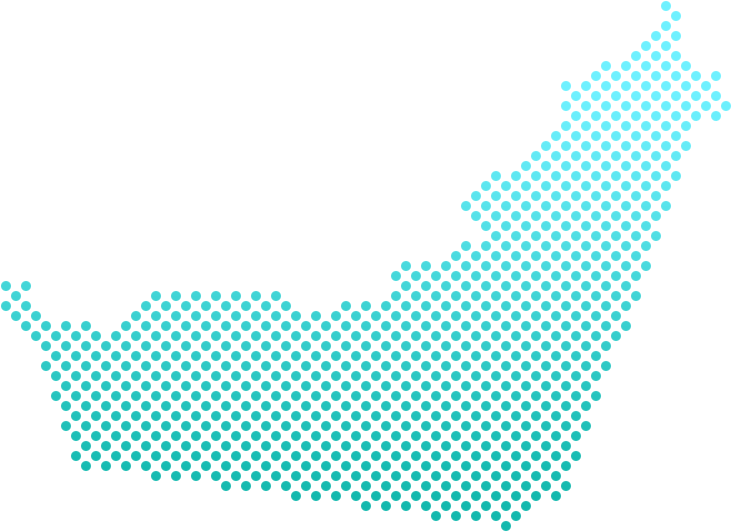 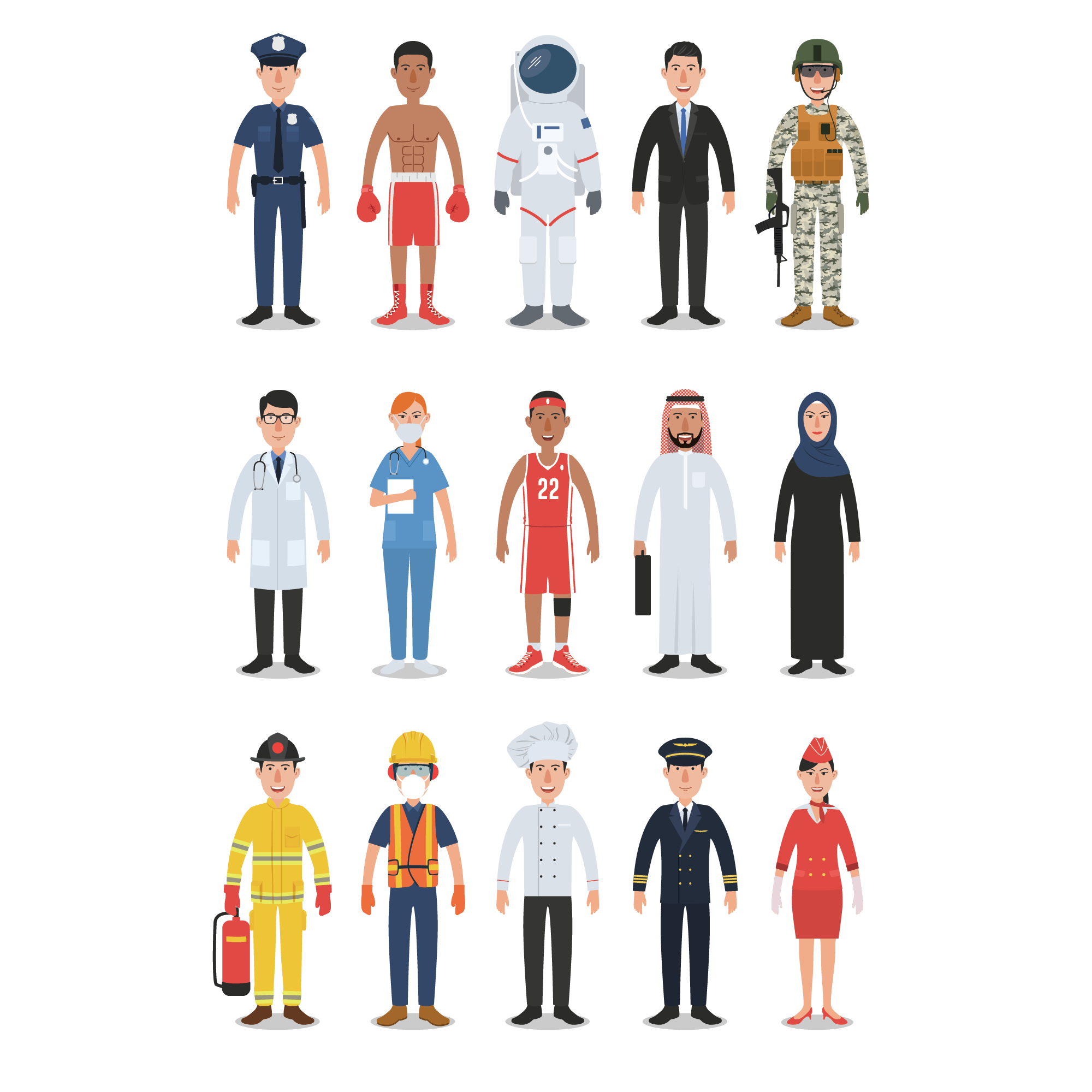 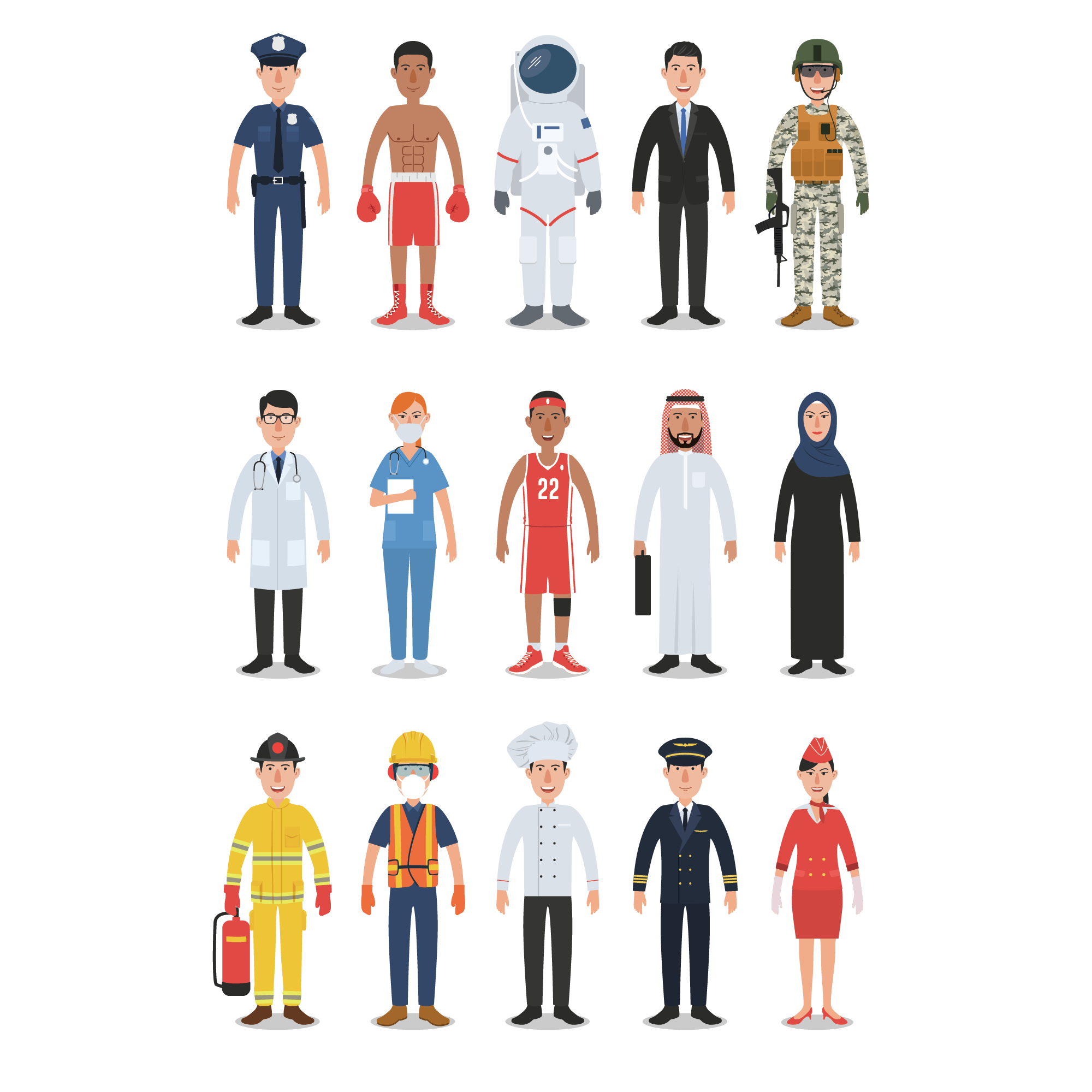 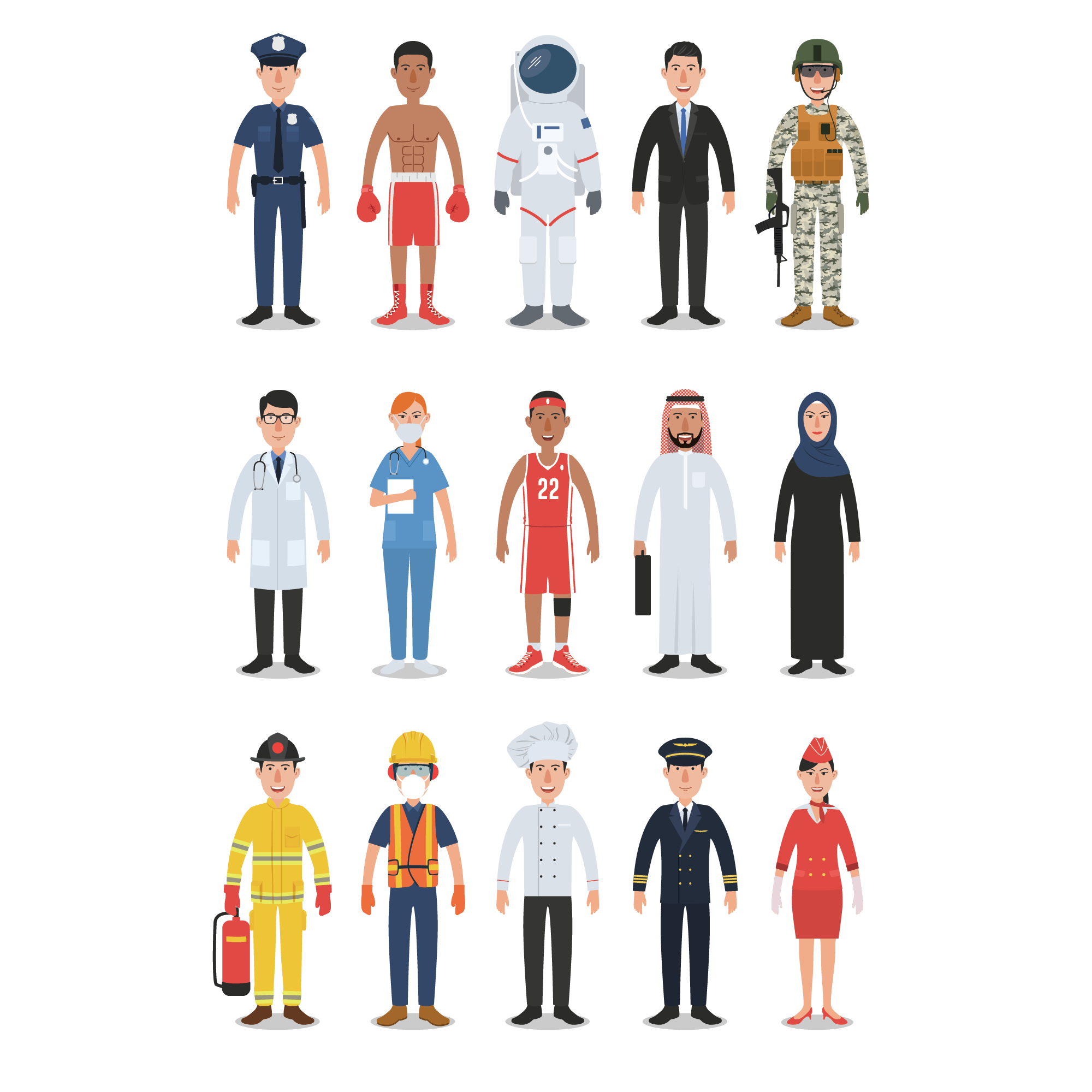 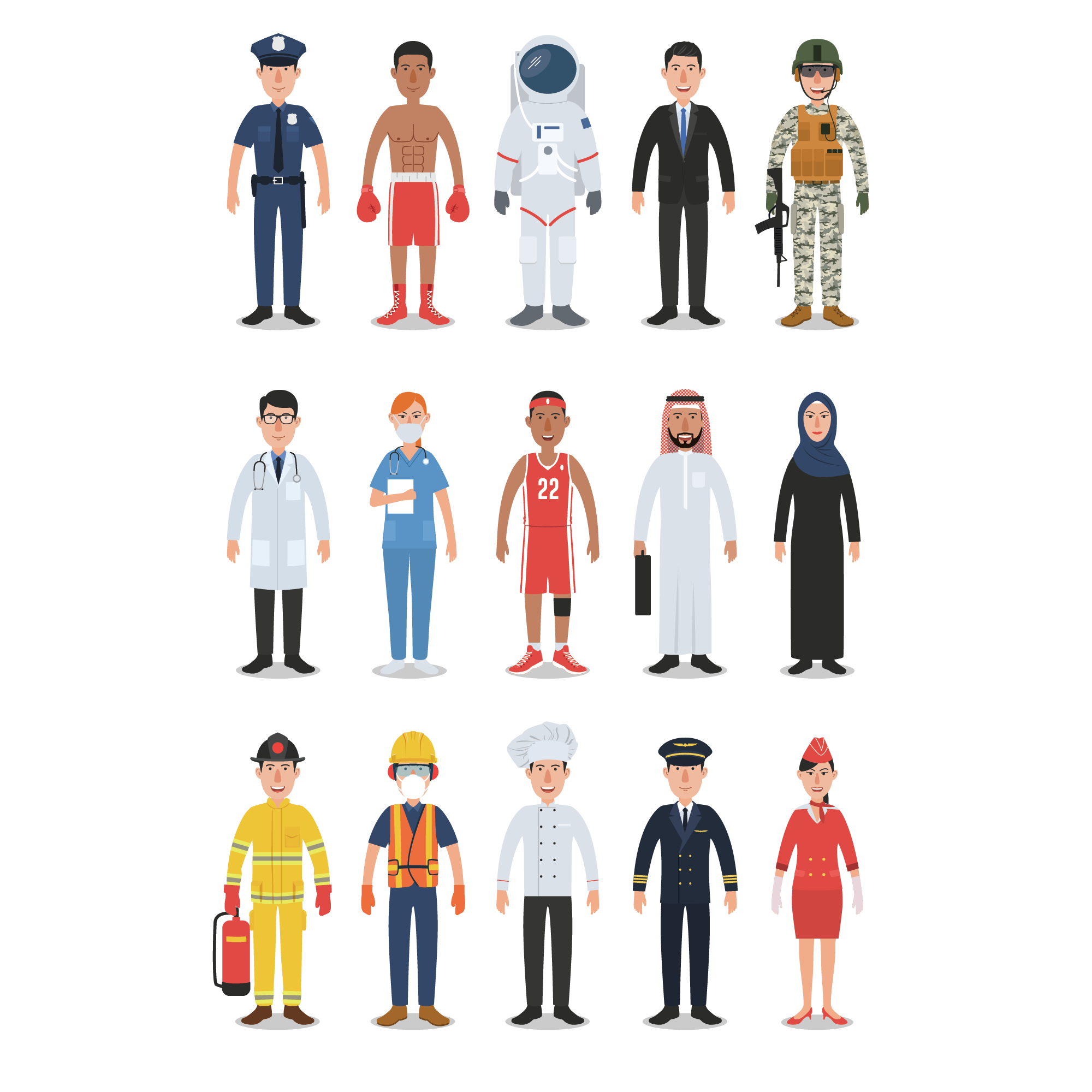 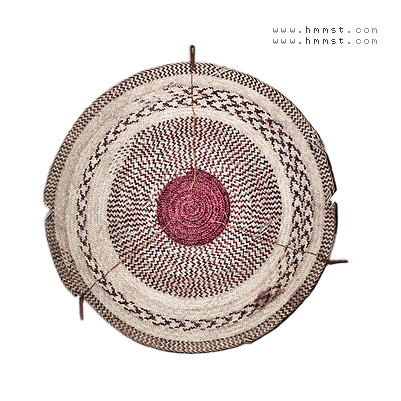 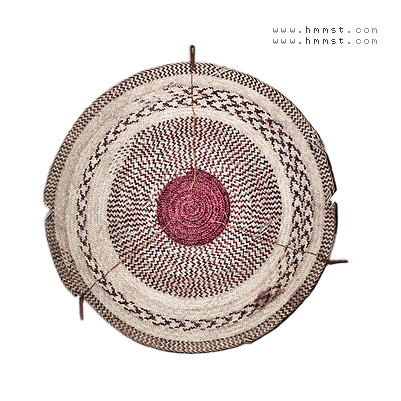 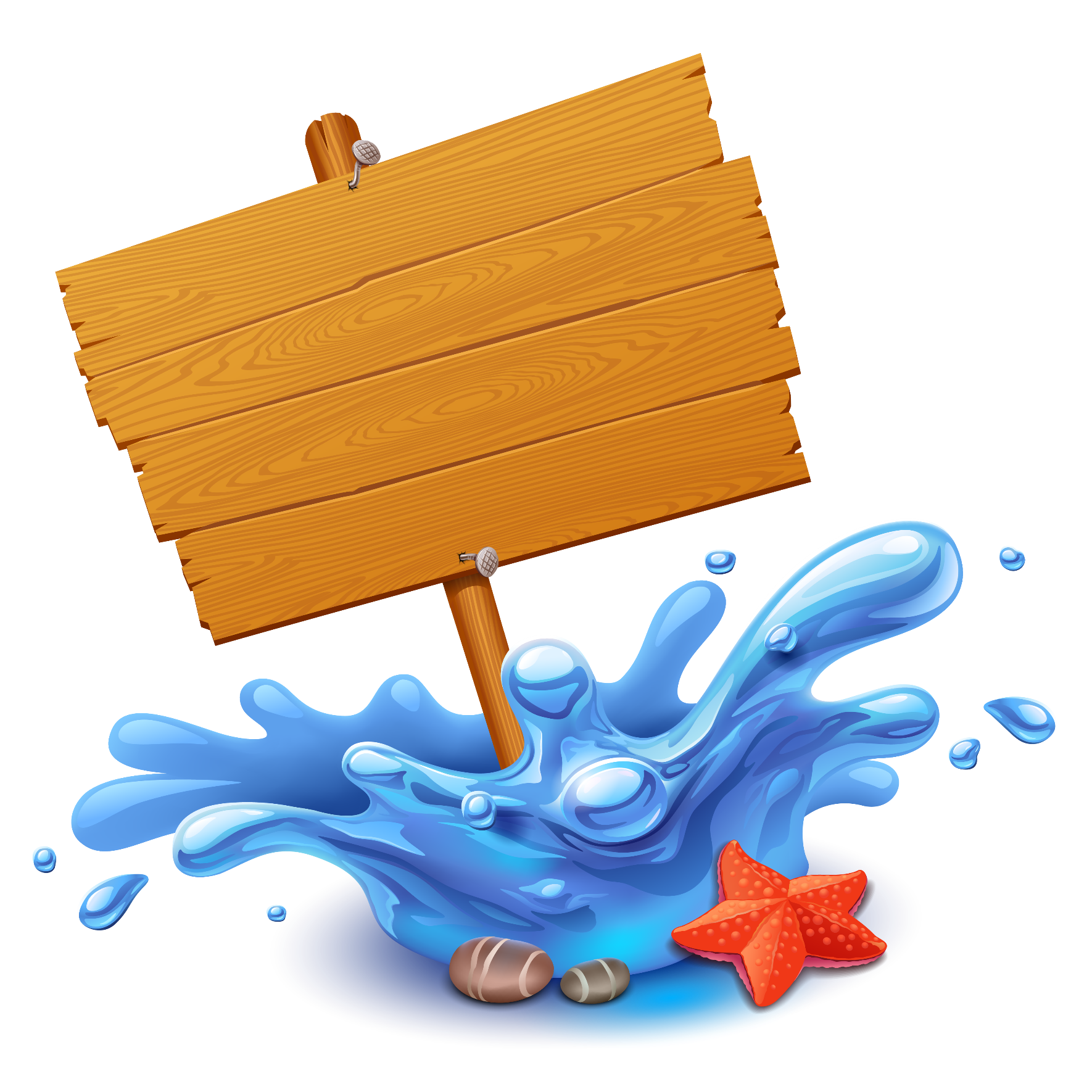 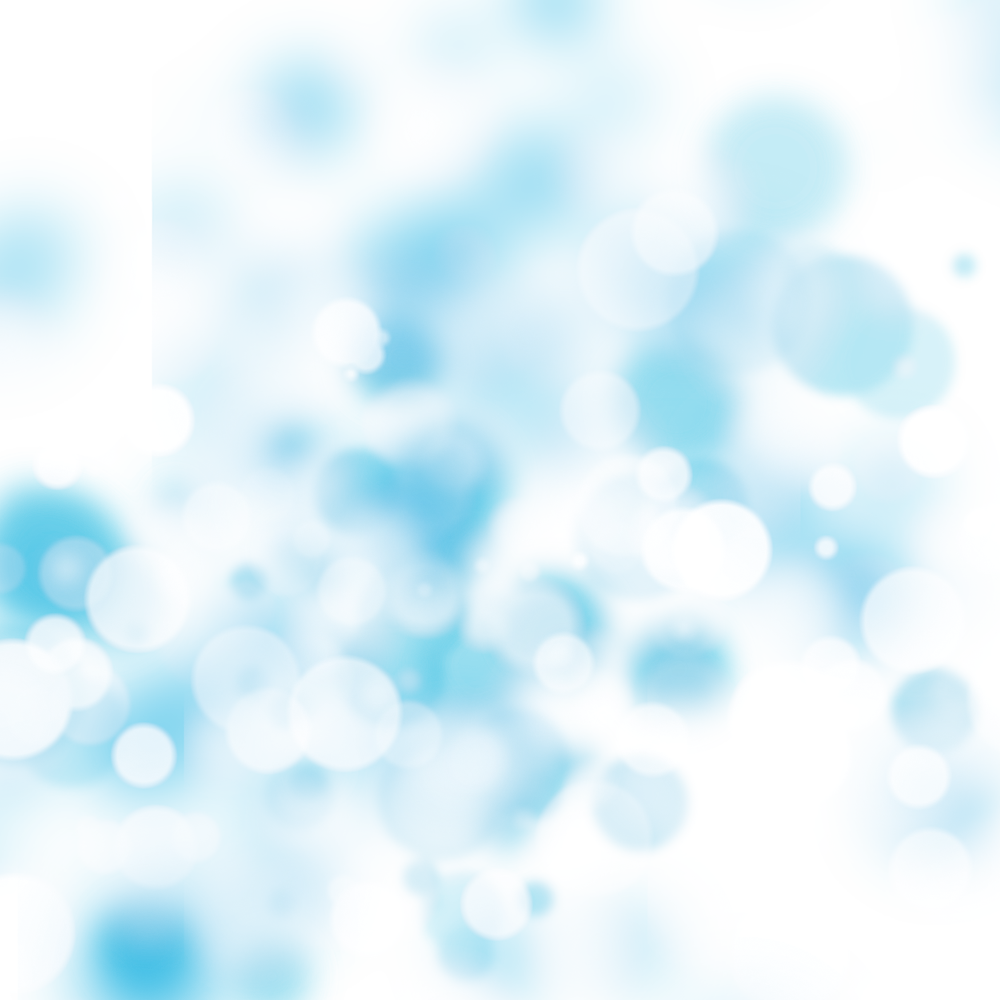 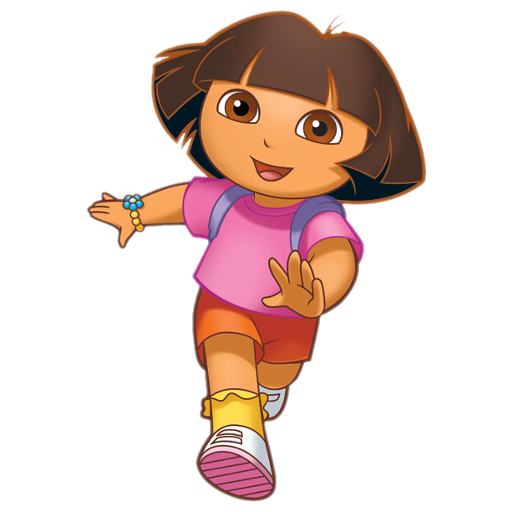 ثانيا:
القواعد والقوانين
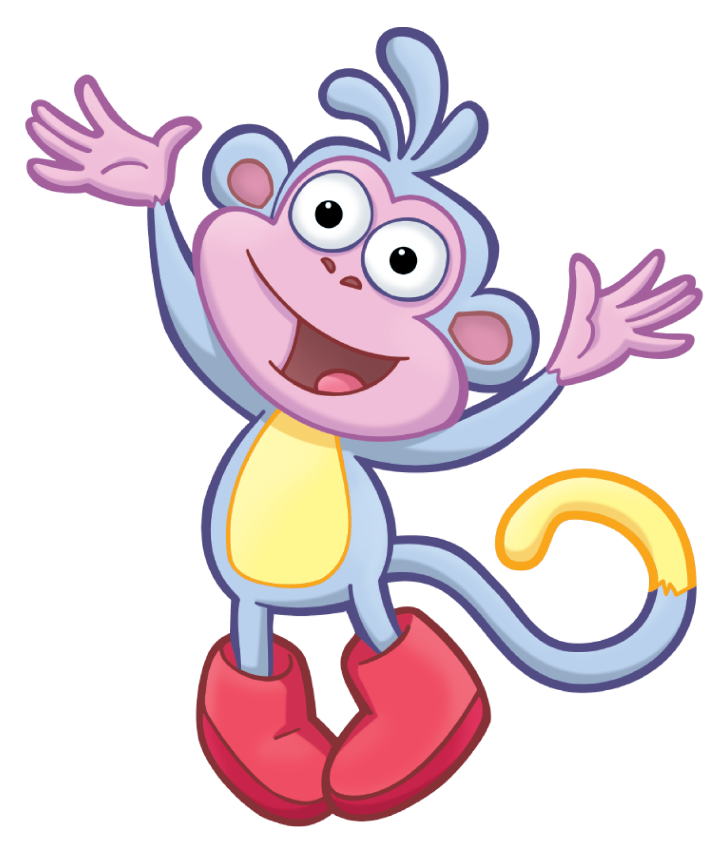 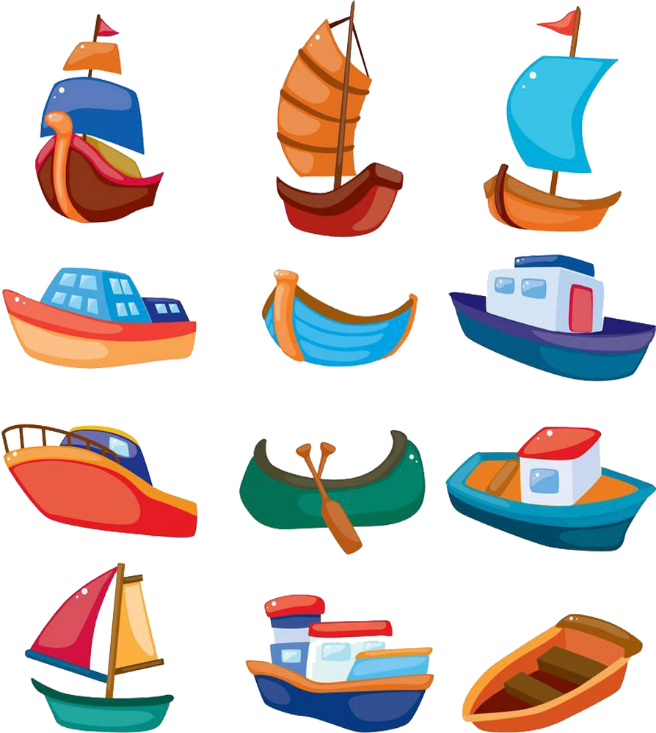 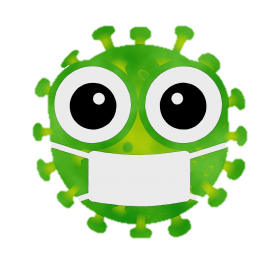 المعلمة وضحة القايدي
مدرسة الفرقان للتعليم الأساسي
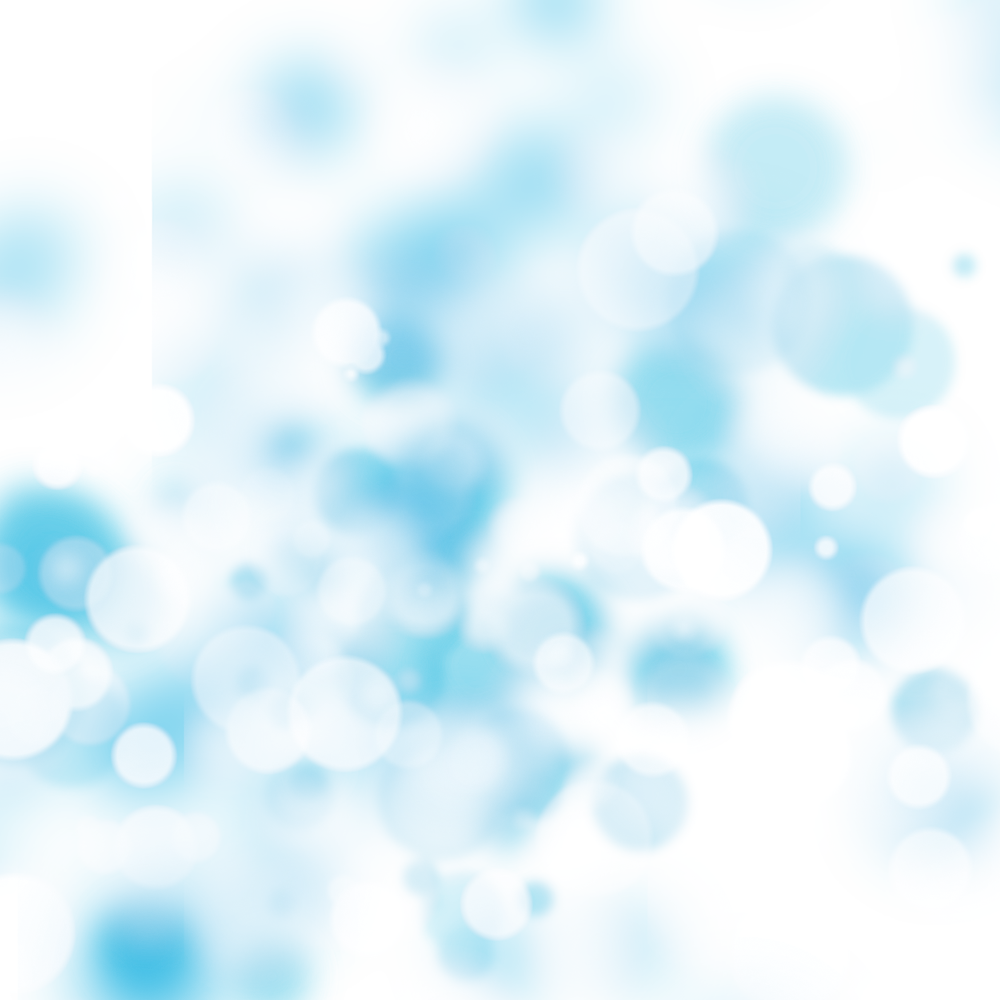 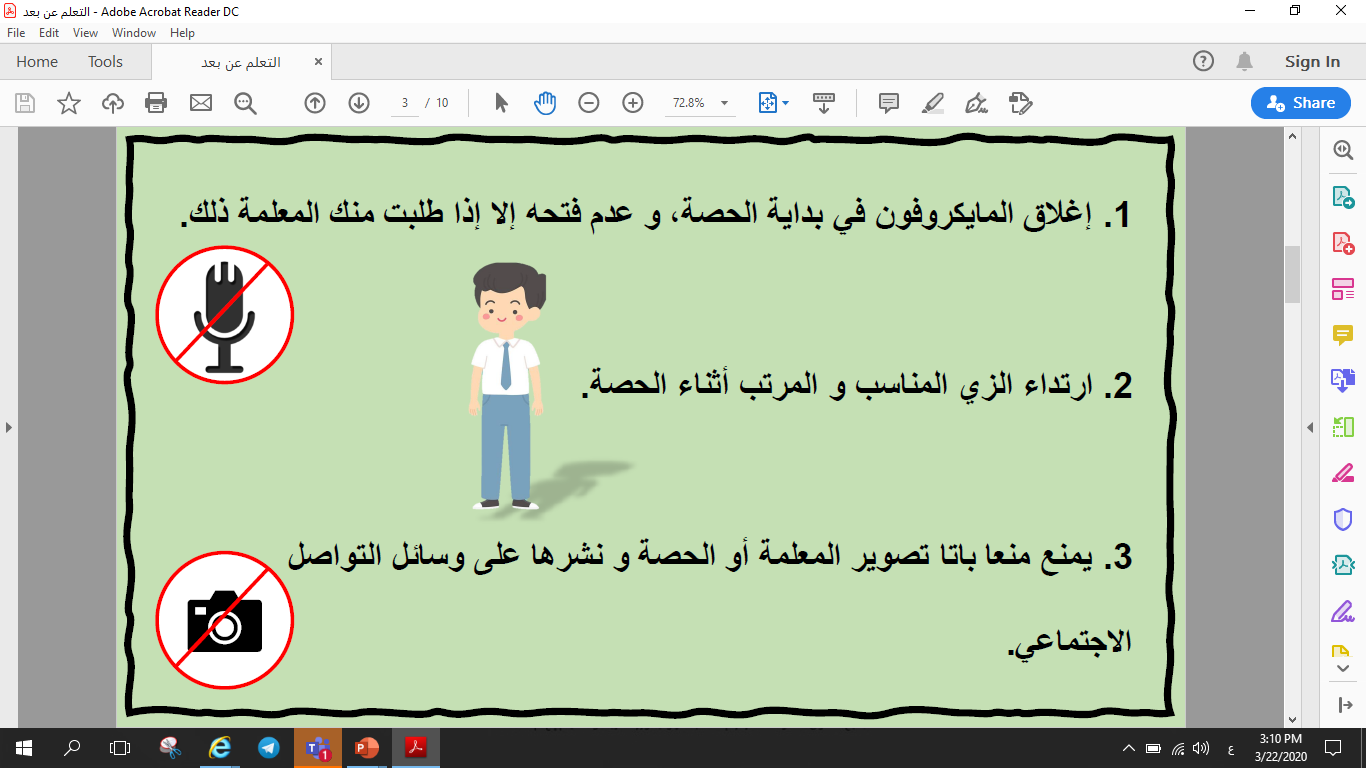 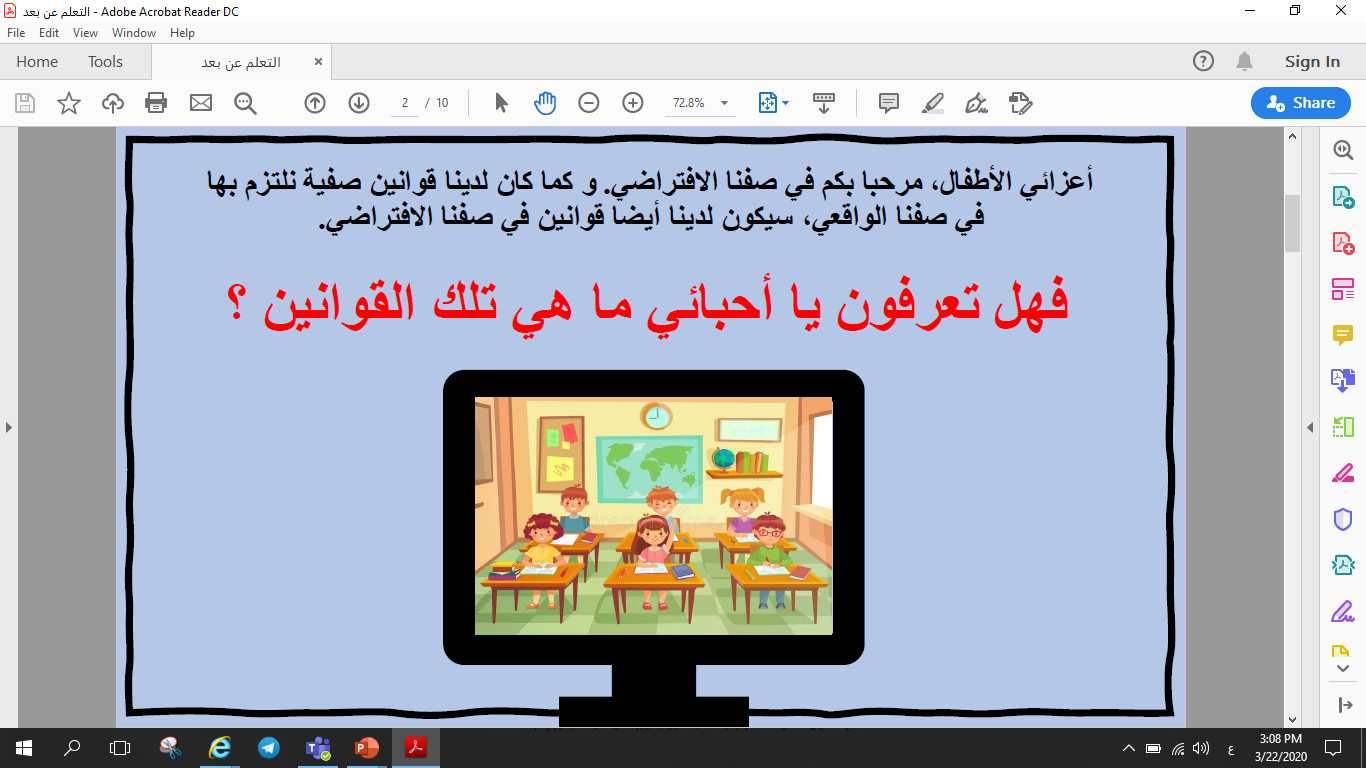 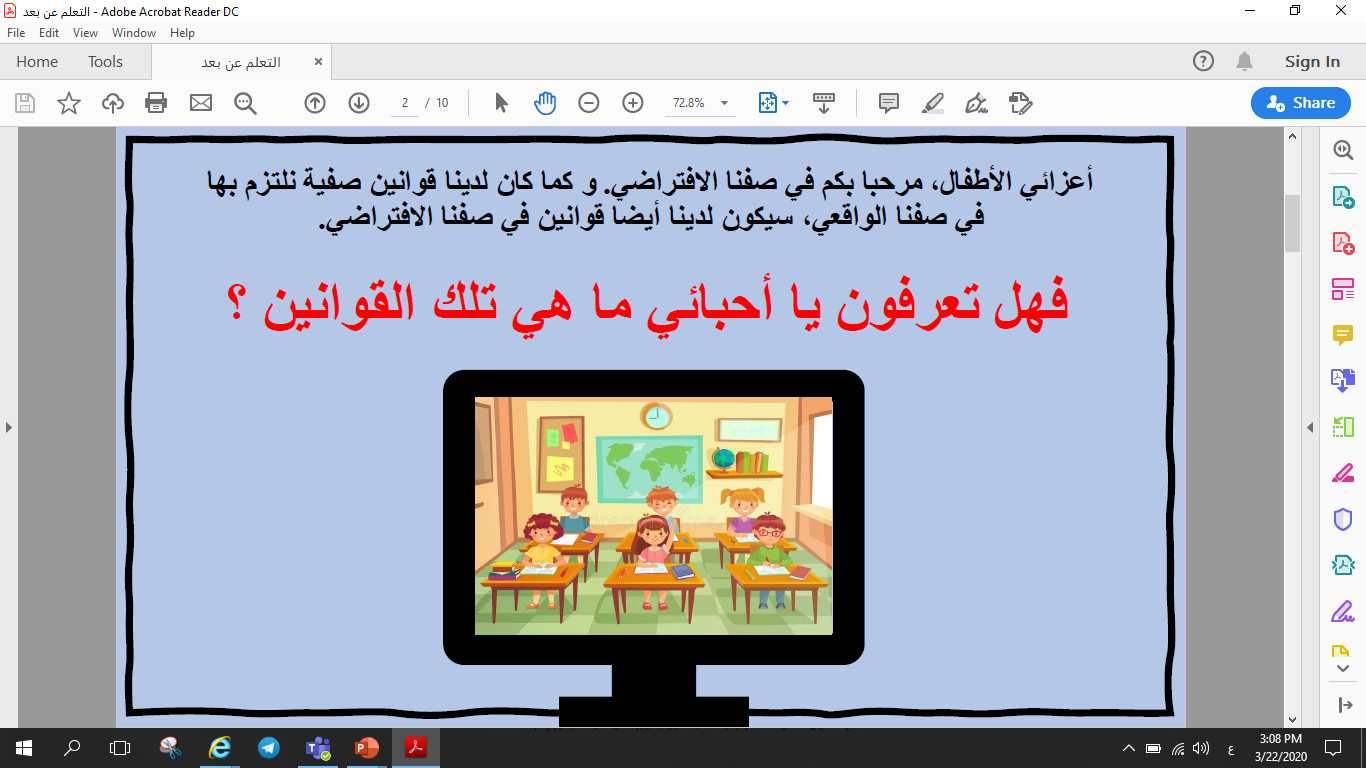 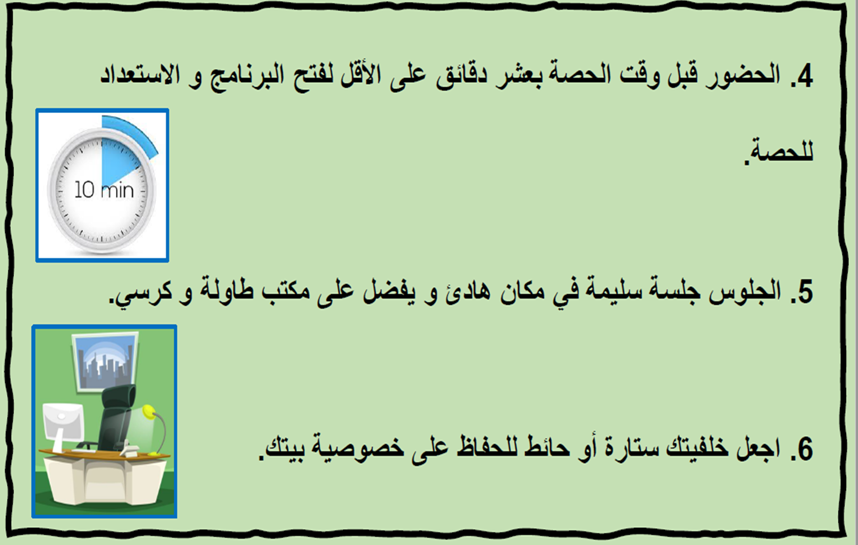 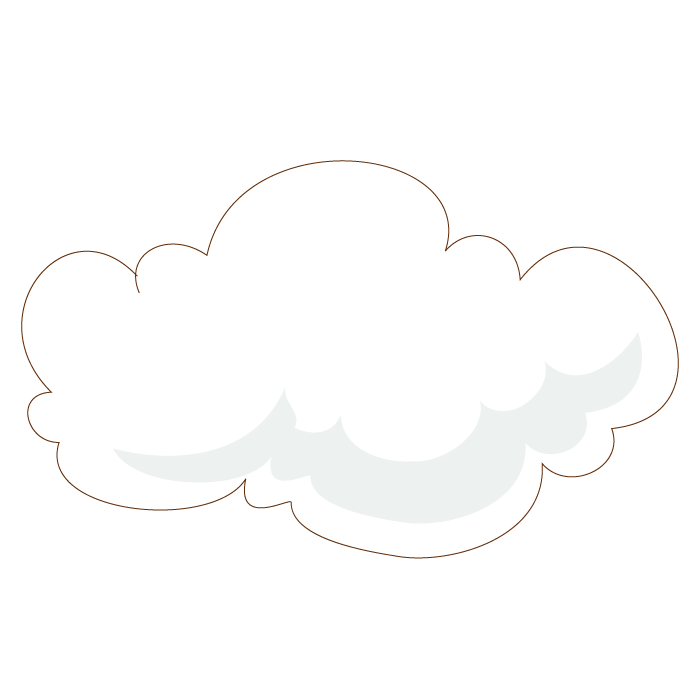 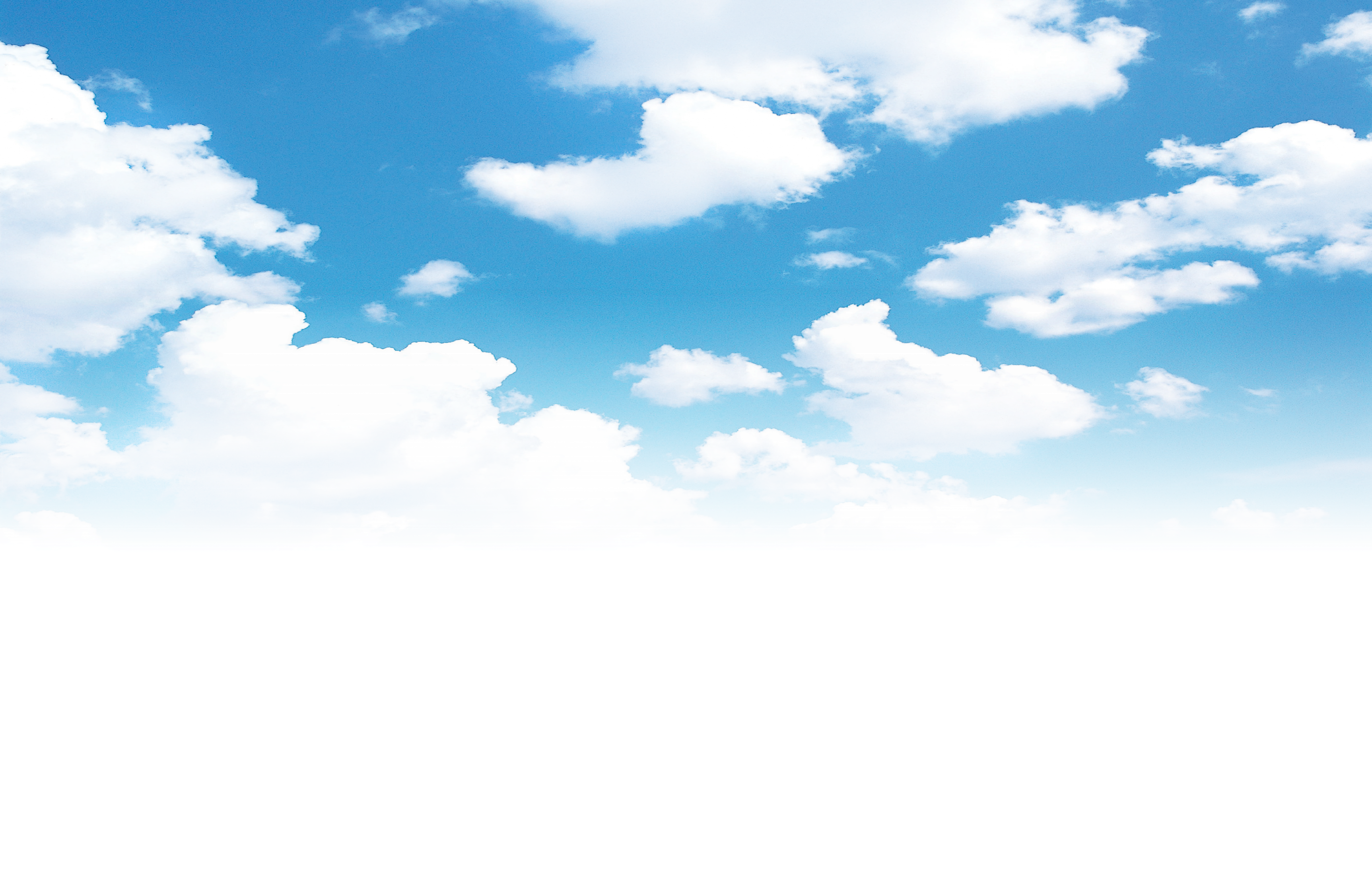 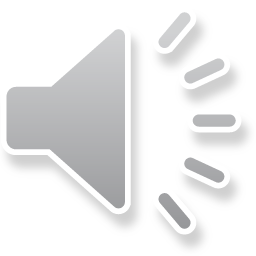 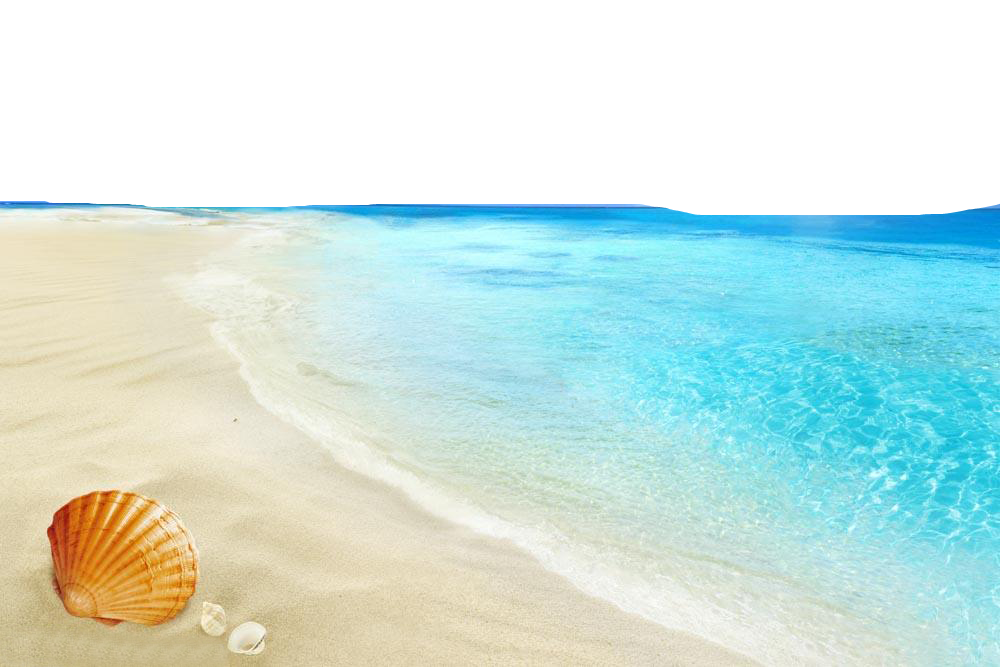 هيا نتعلم
يا صغار
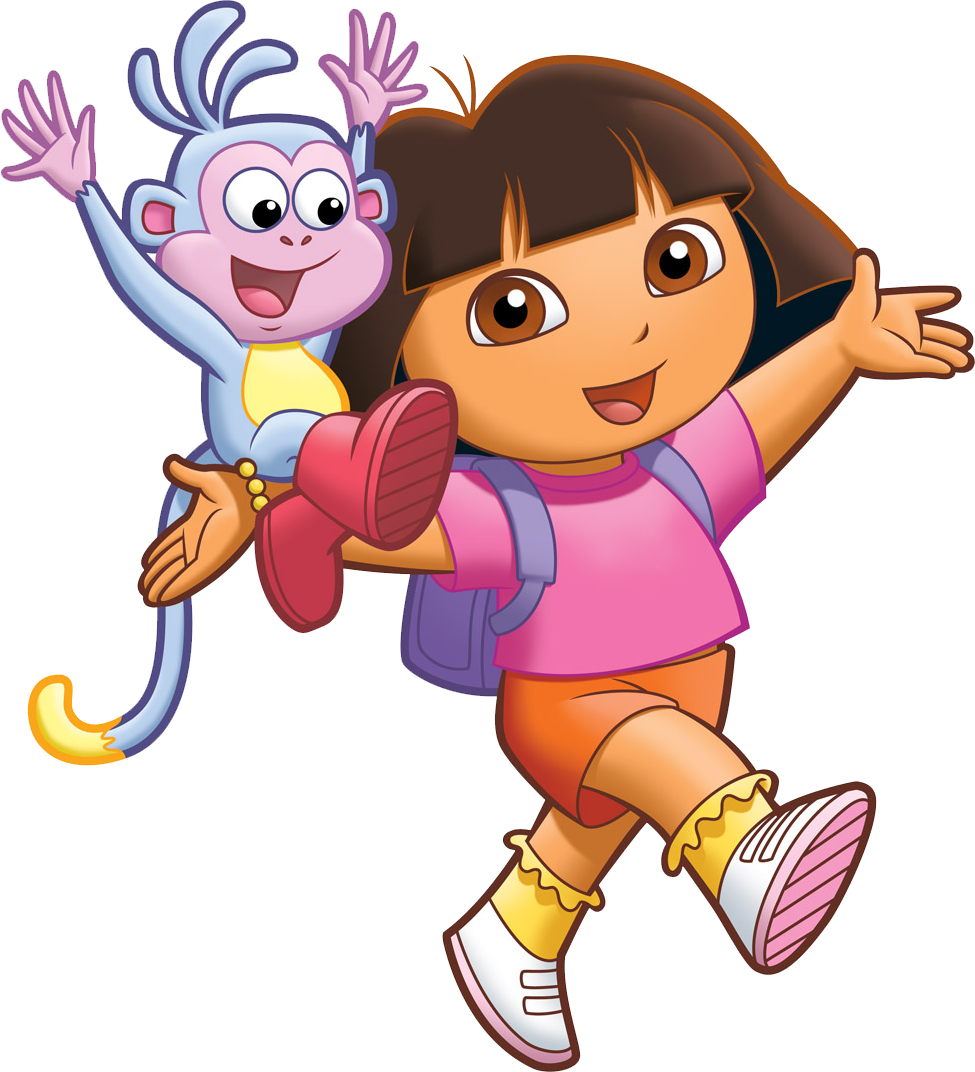 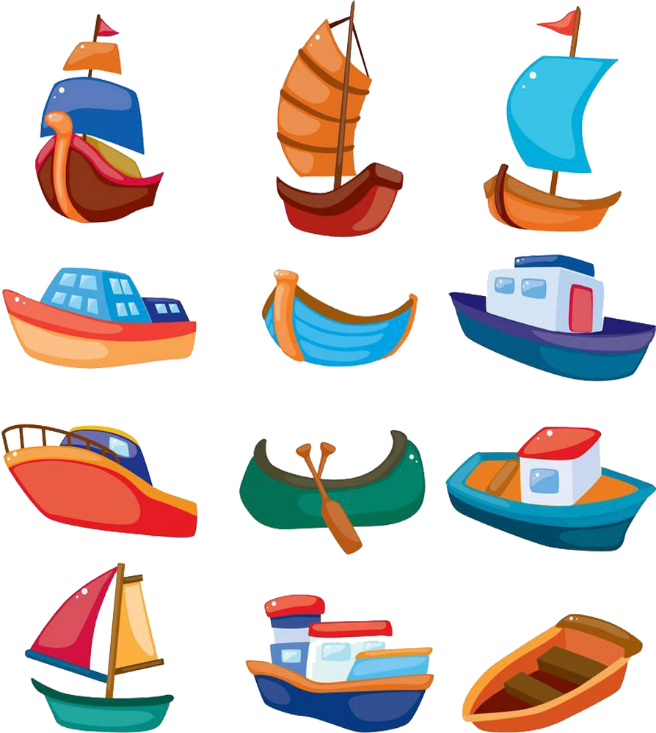 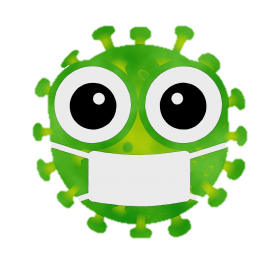 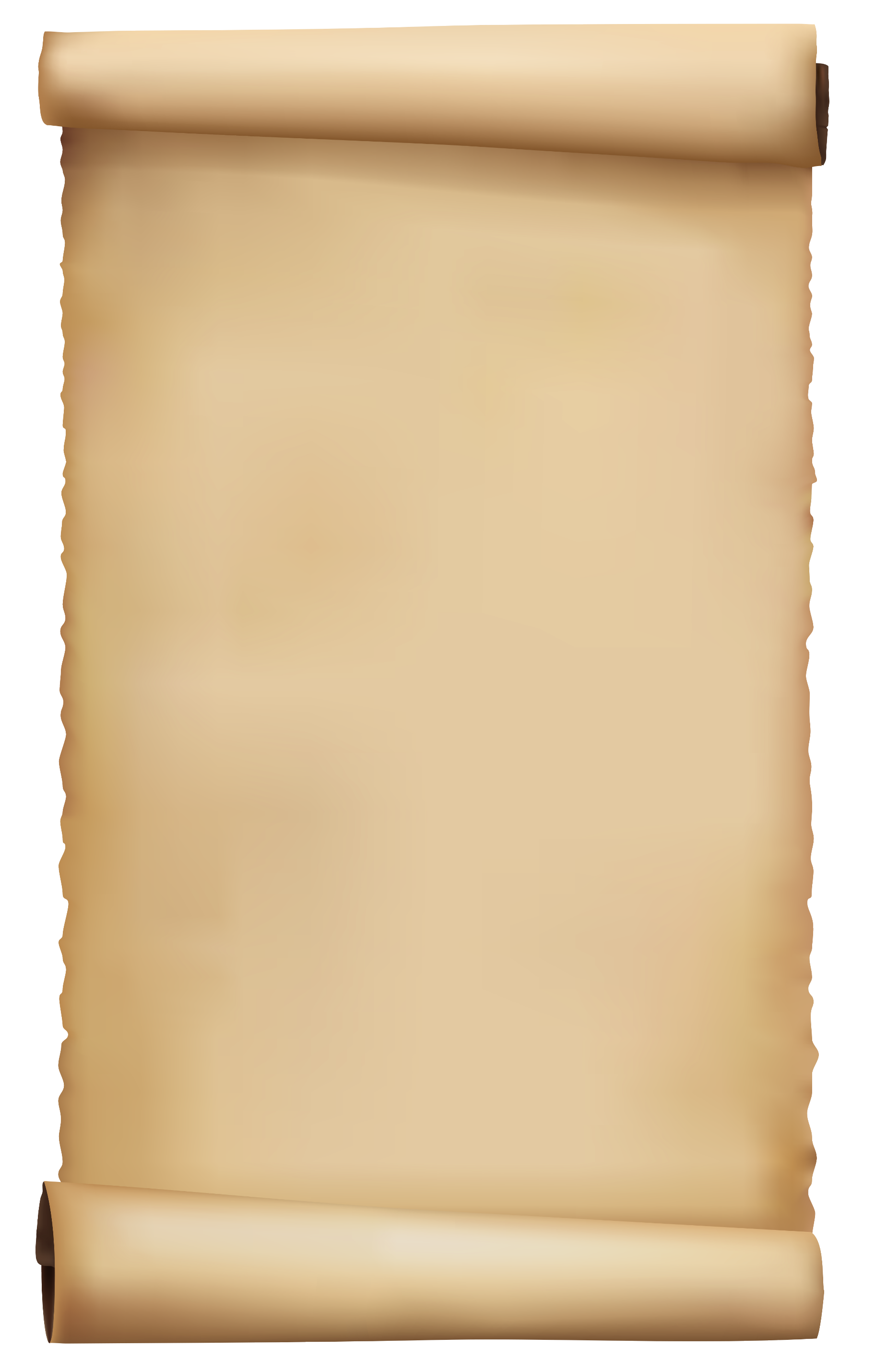 خريطة الوحدة الأولى
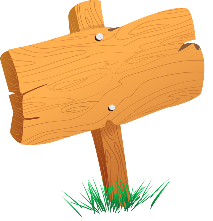 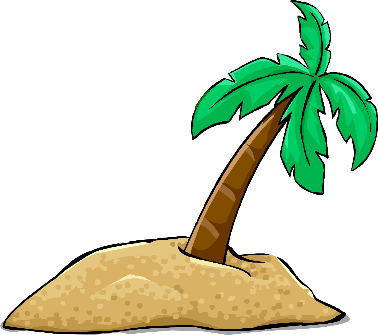 رسالة إلى والدي
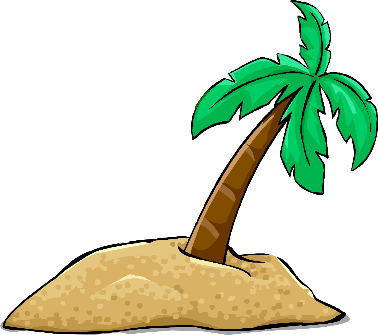 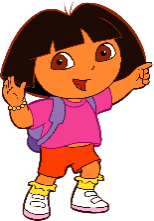 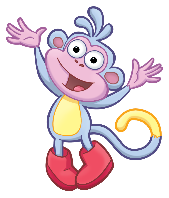 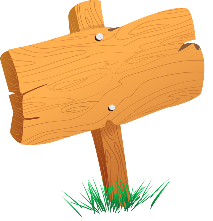 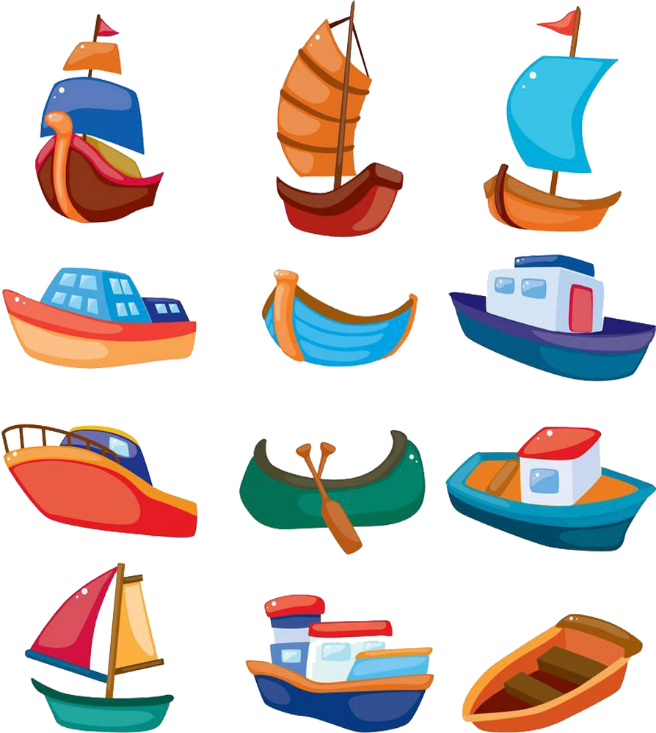 محادثة
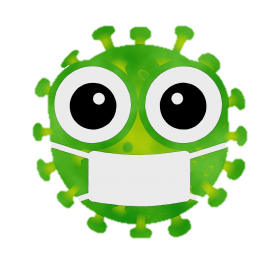 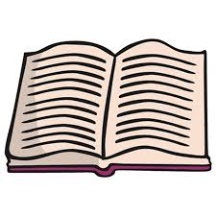 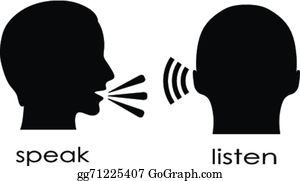 1
2
3
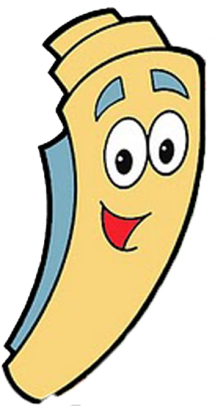 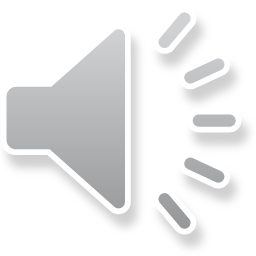 1
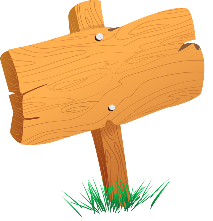 النص المعلوماتي
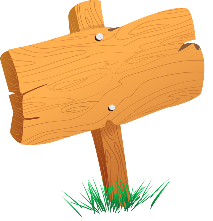 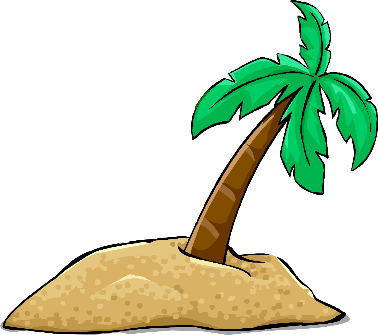 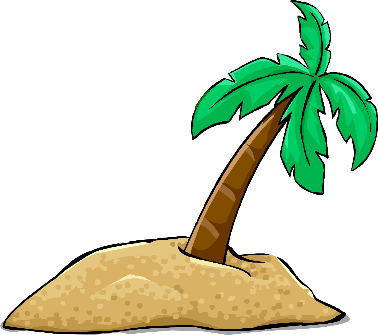 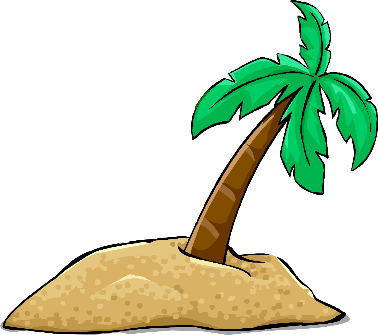 بنية اللغة
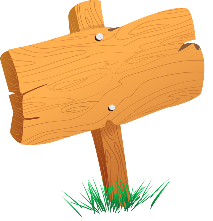 الشدة
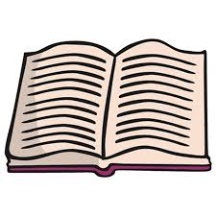 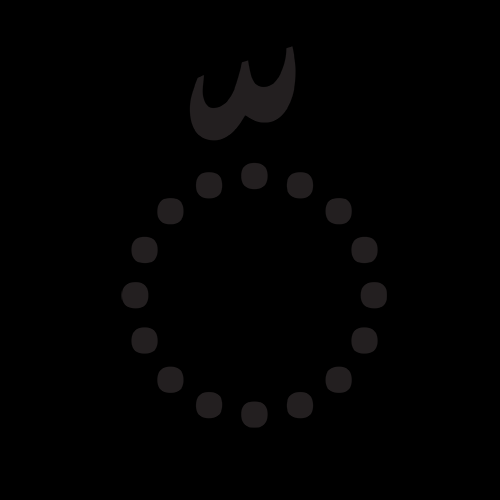 3
2
1
1
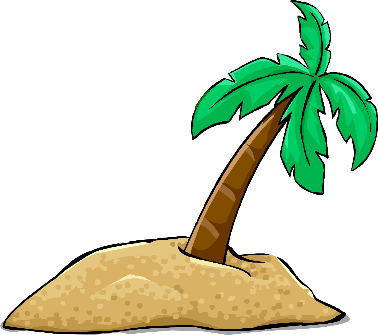 مفتاح 
الخريطة
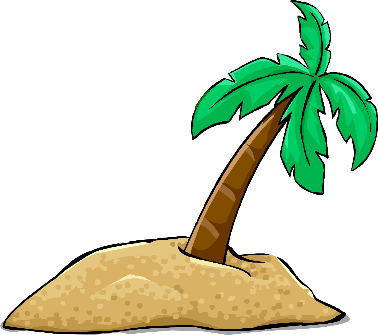 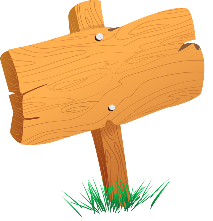 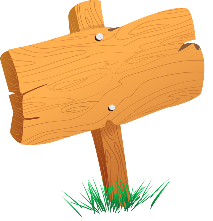 الاستماع
الكتابة
2
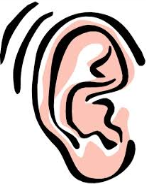 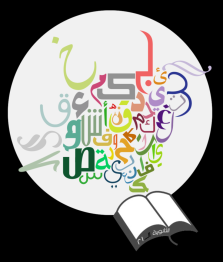 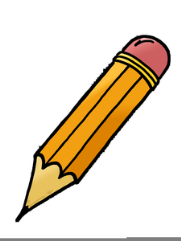 1
1
عَدد الحصص
1
2
3
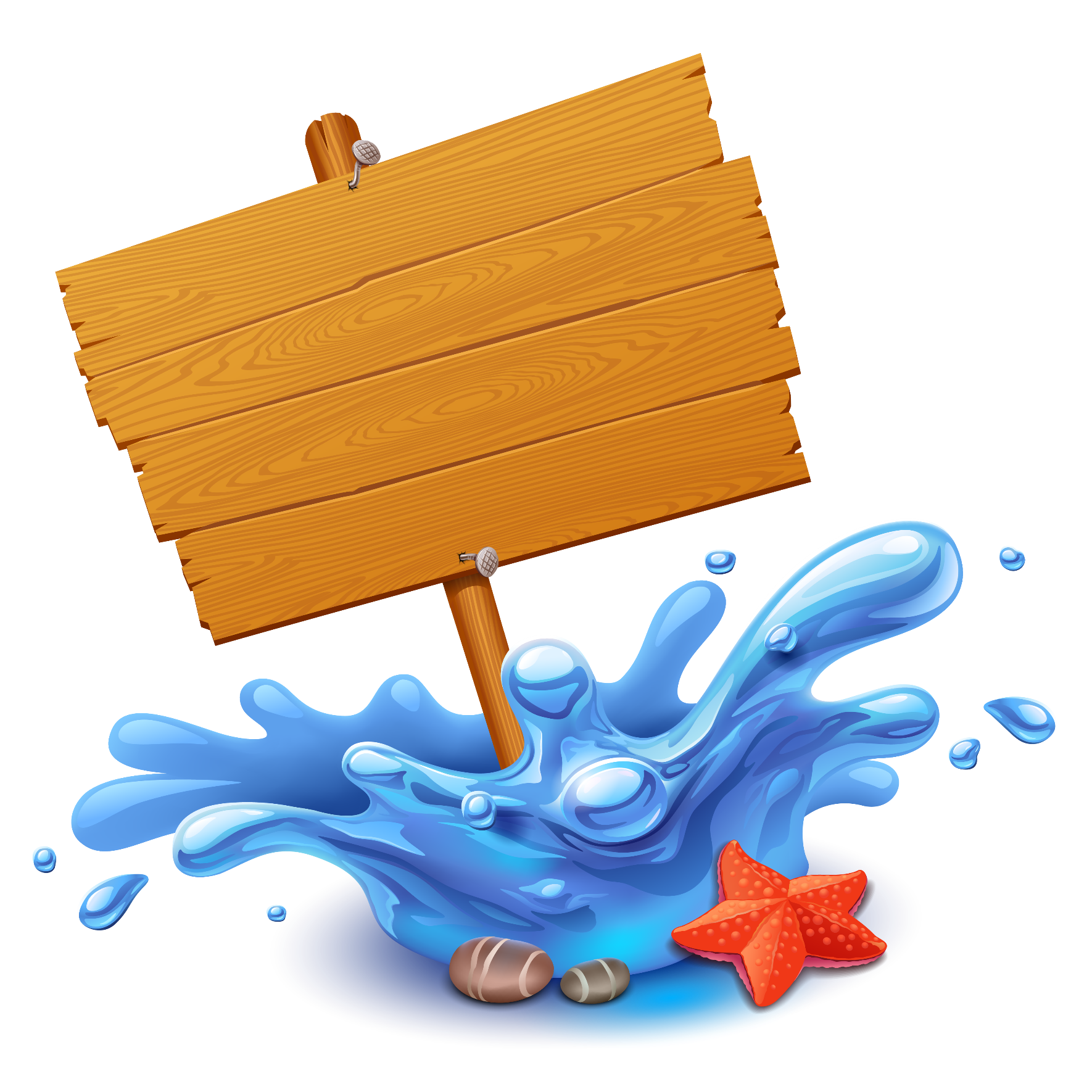 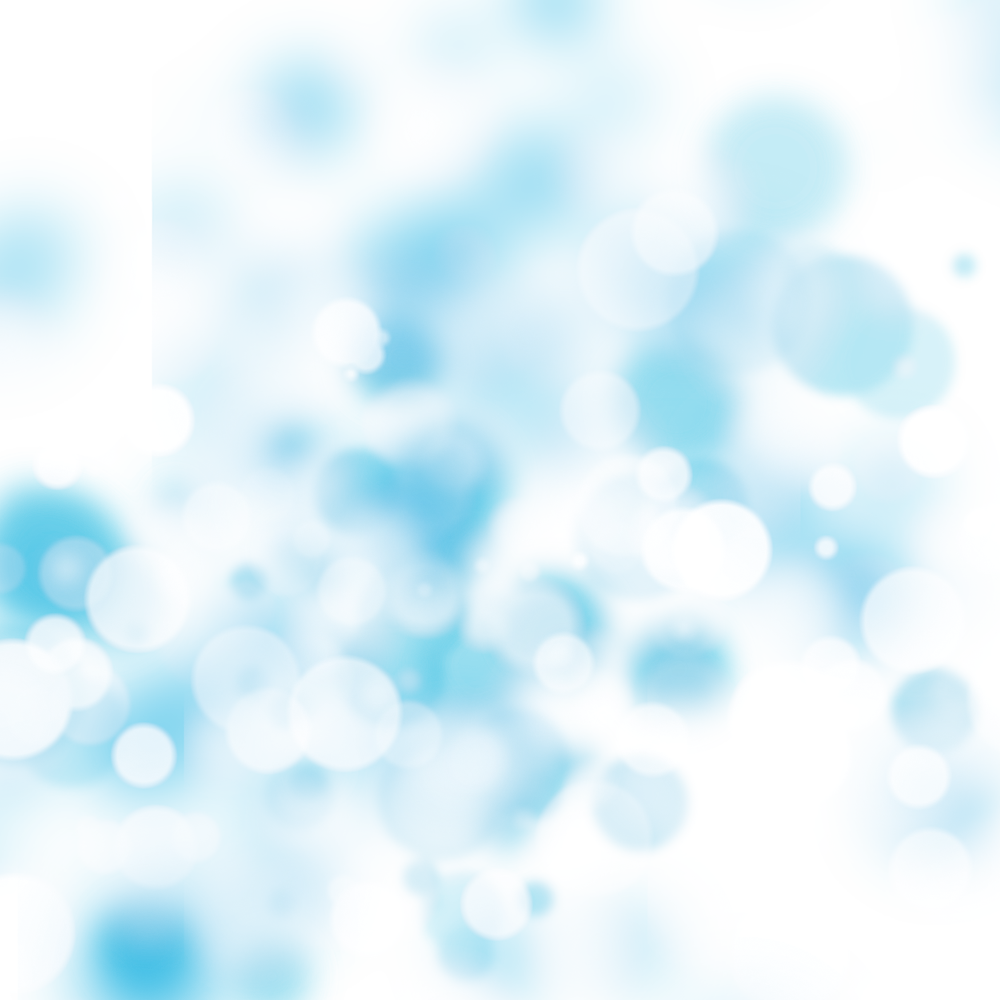 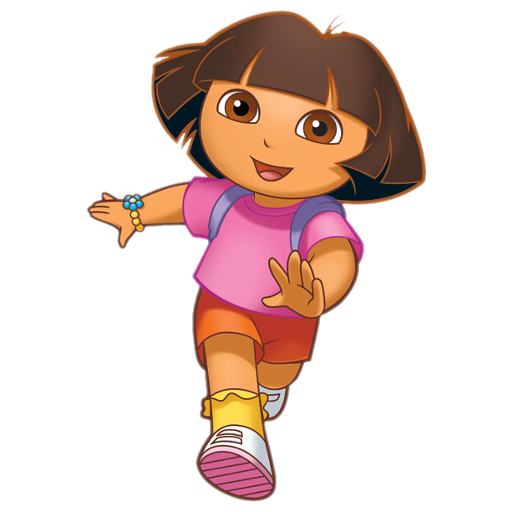 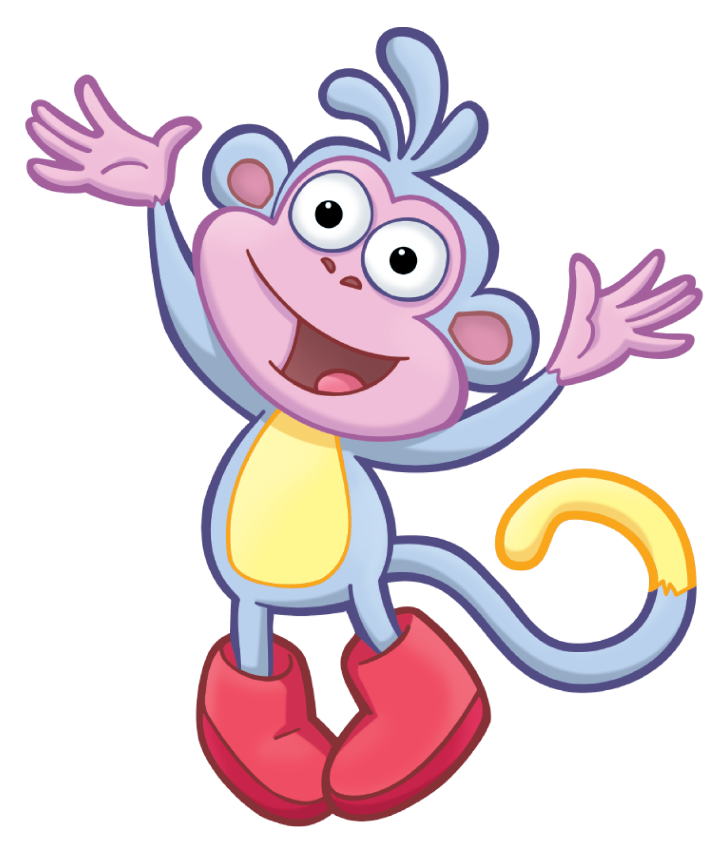 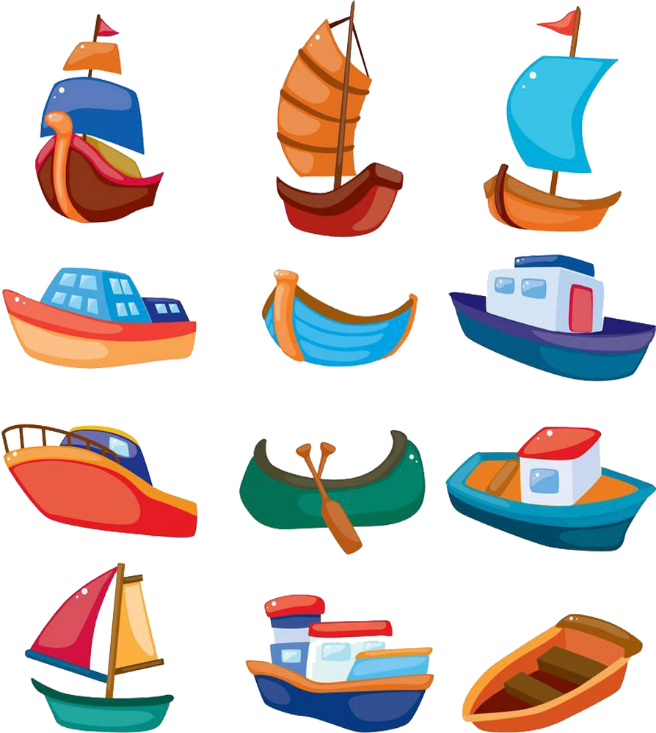 قراءة+ أنشطة (رحلتي مع كلمة )
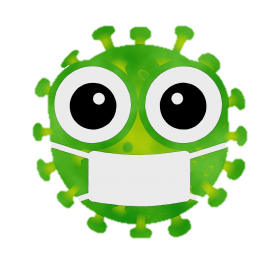 الحصة ( 3 )
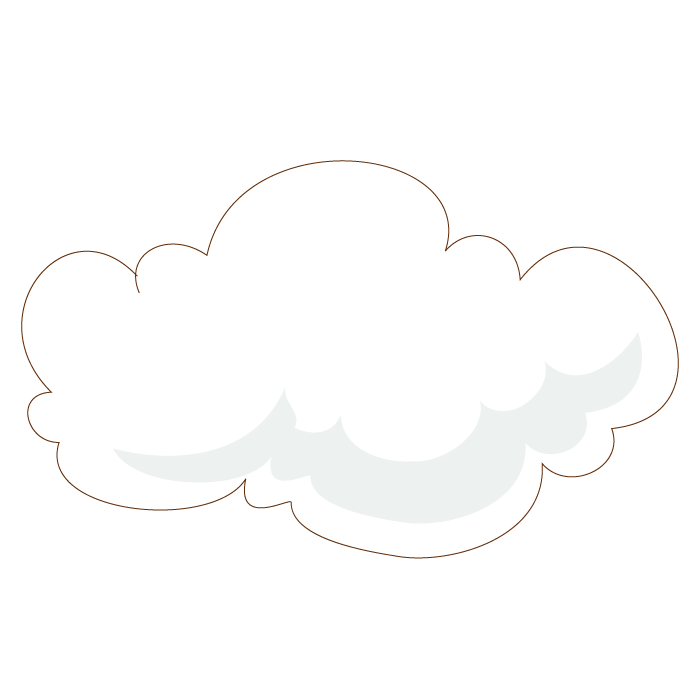 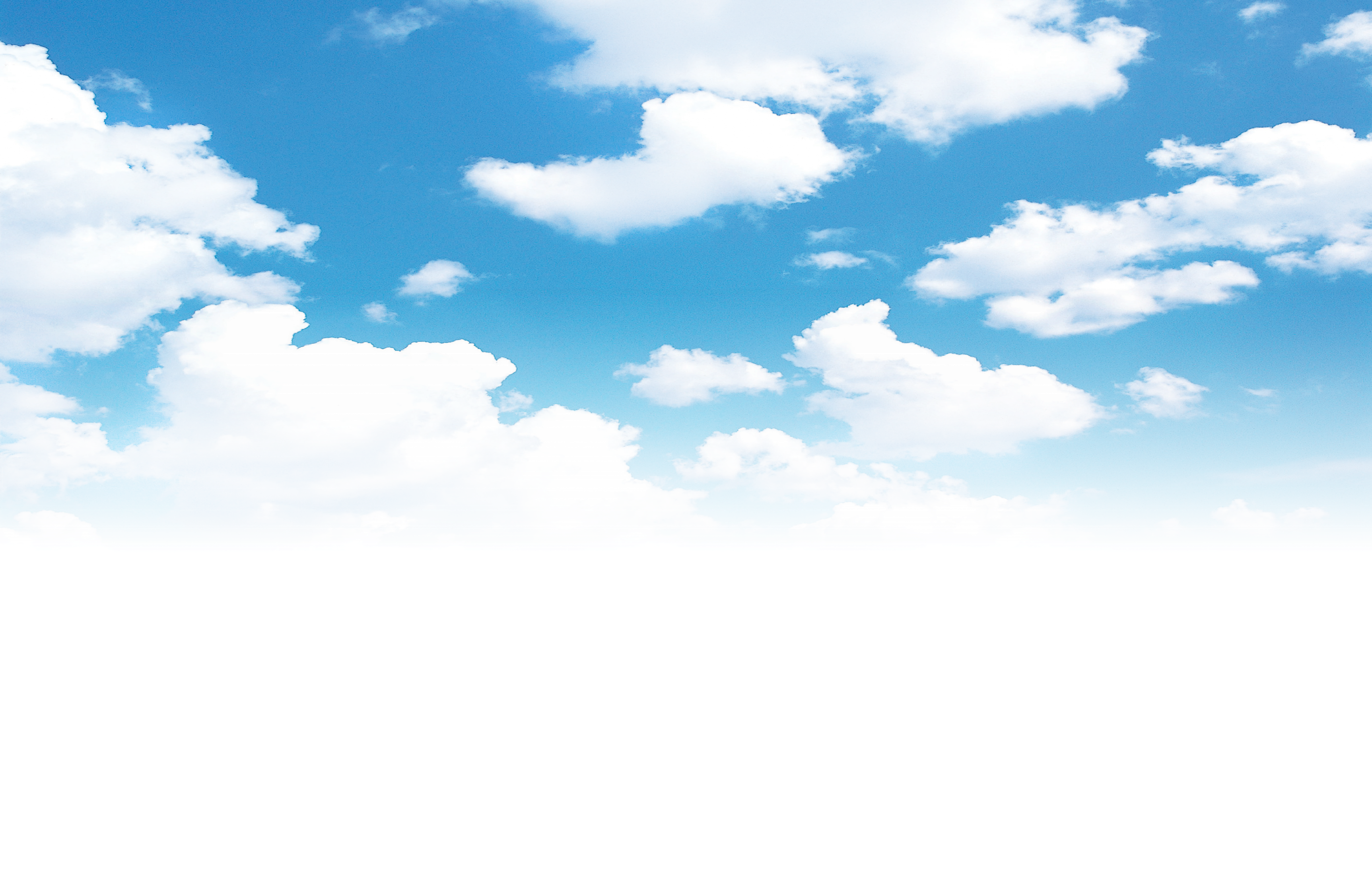 نَواتِجُ التَّعَلُّمِ
-يقرأ المتعلّم قراءة صحيحة في حدود (20) 
كلمة في الدقيقة الواحدة على أن تكون الكلمات مشكولة شكلاً تامًّا.
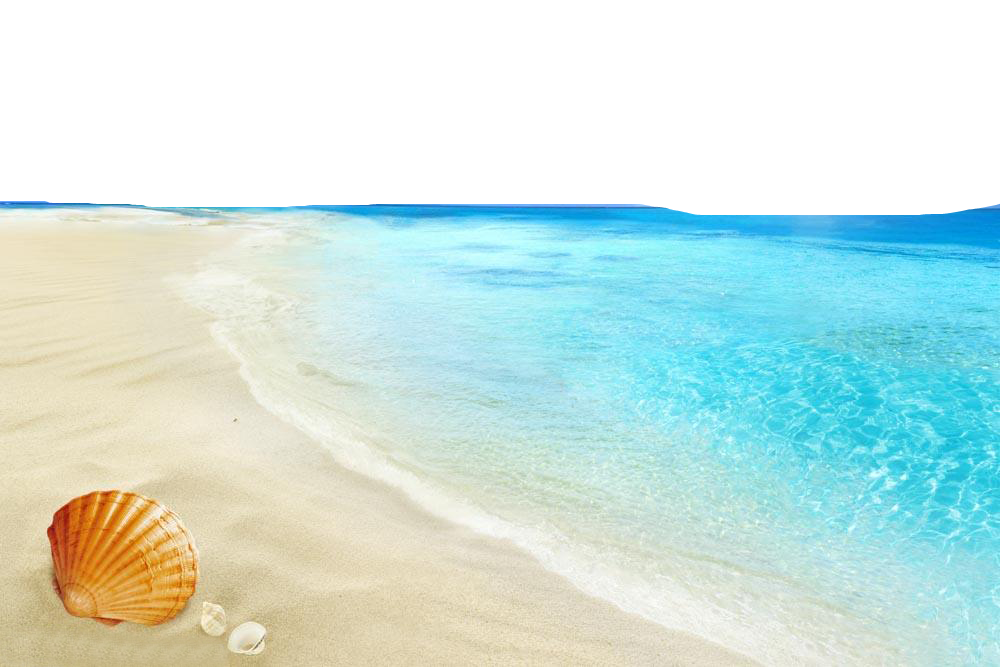 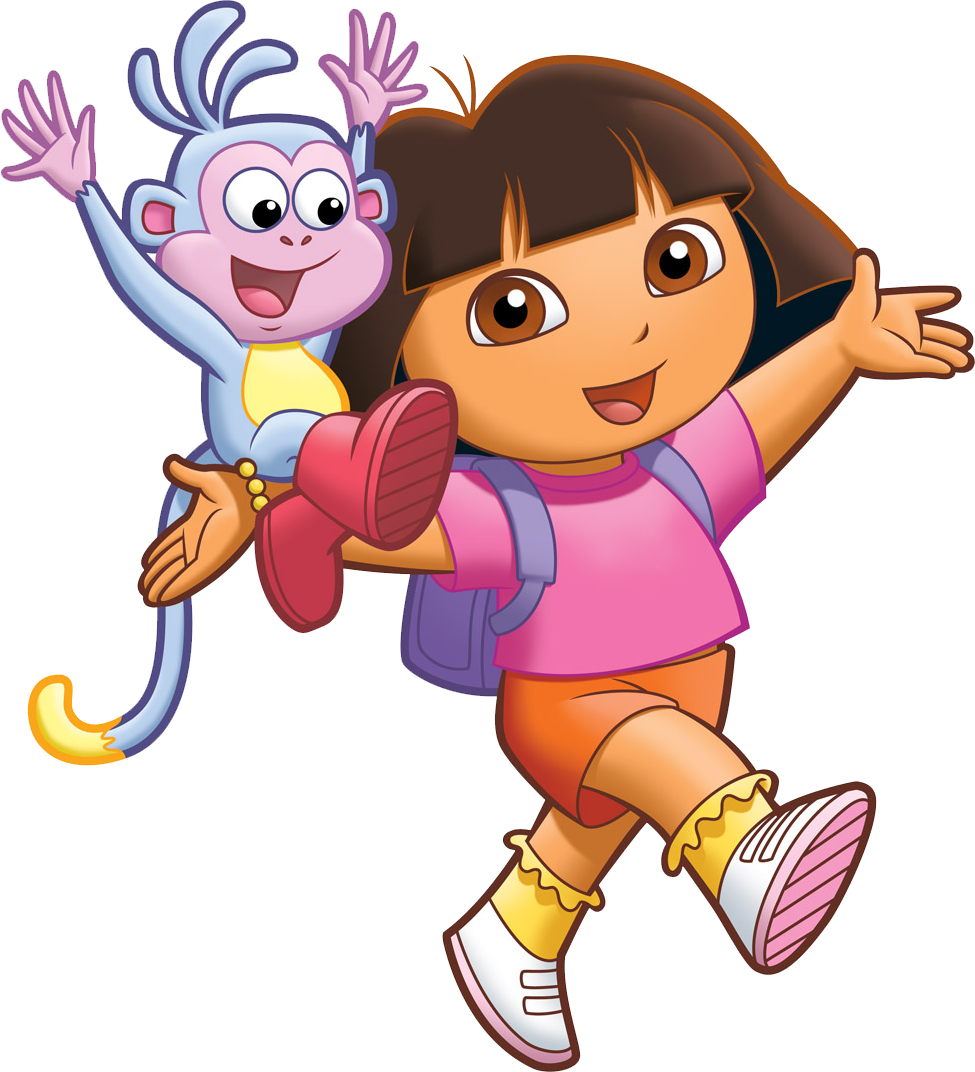 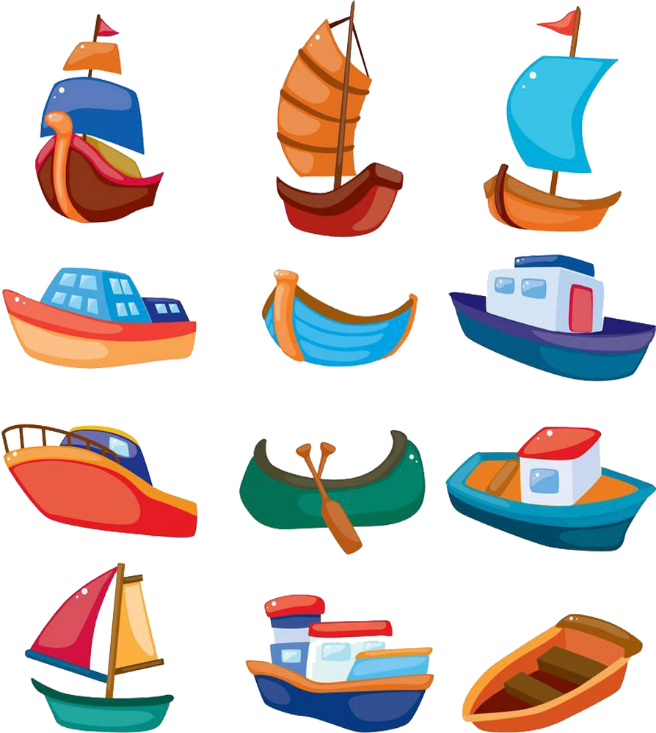 أقرأ الكلمات المألوفة قراءة سريعة وصحيحة
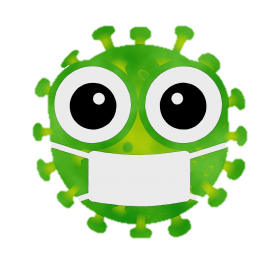 يتعرّف المتعلّم معاني الكلمات والمصطلحات
والعبارات الواردة في نصّ
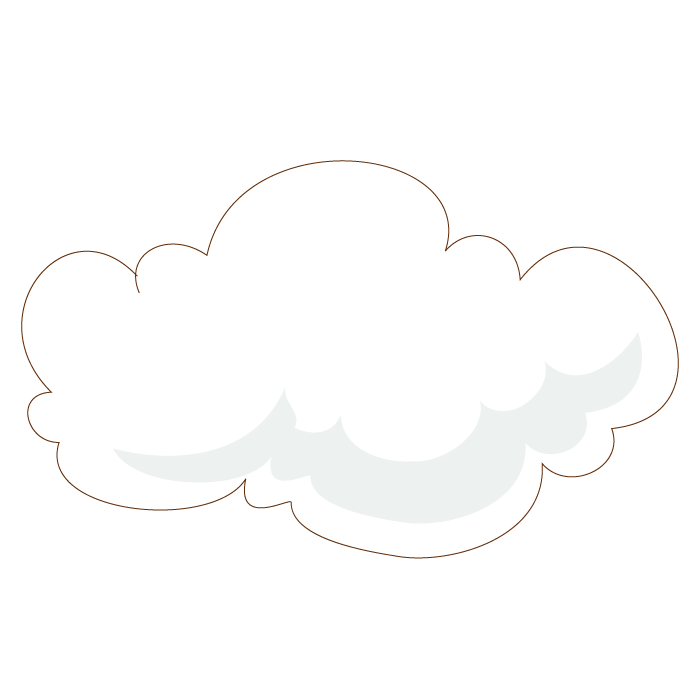 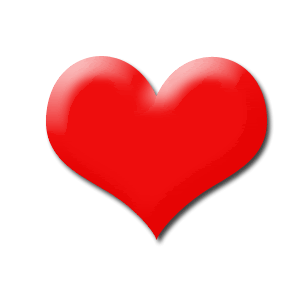 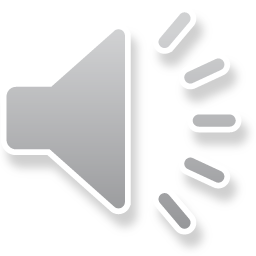 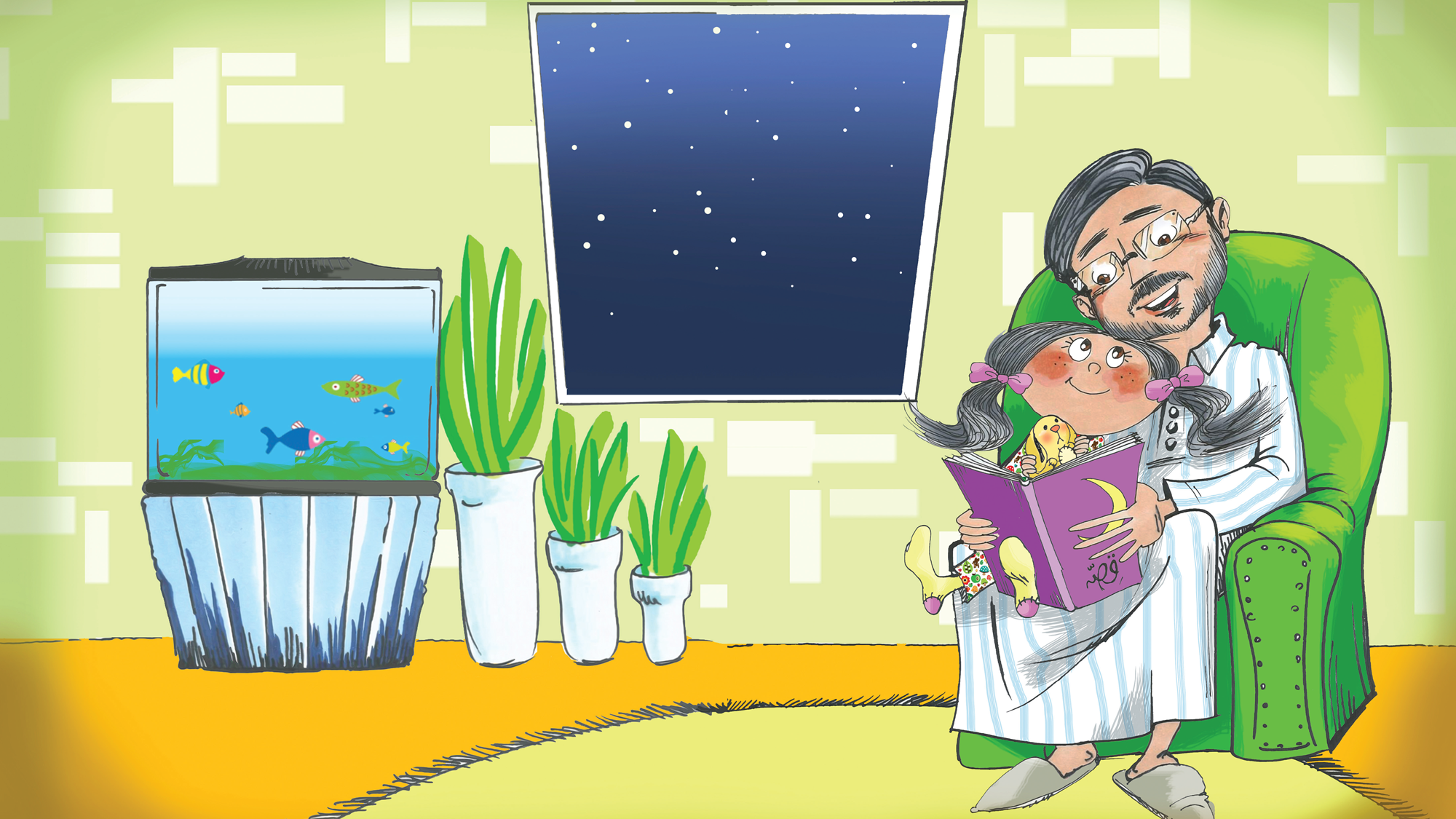 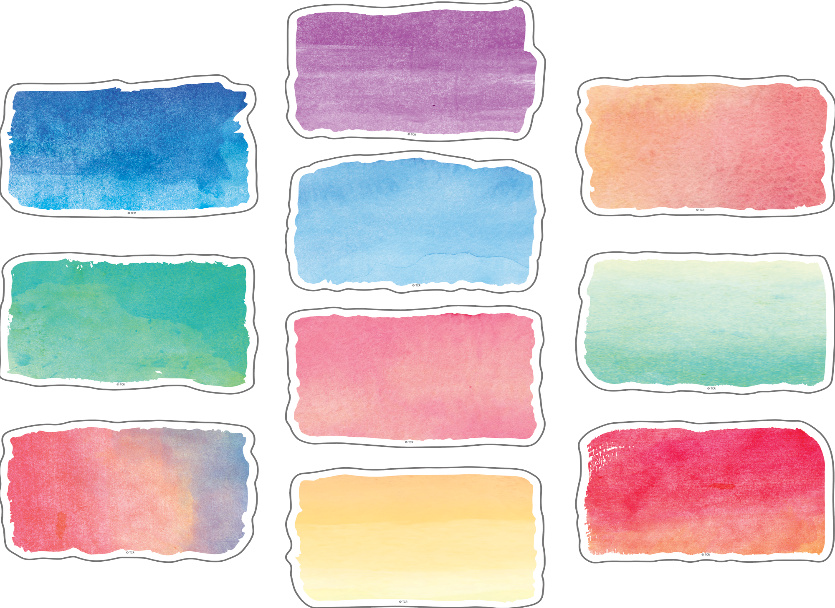 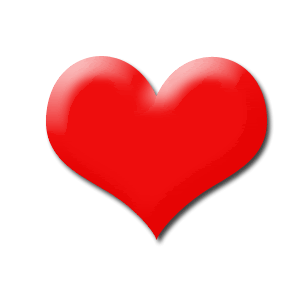 وَعُلُوّ الْجِبالِ
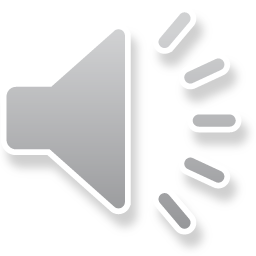 وَبِكَثْرَةِ مِياهِ الْبَحْرِ
بِمِقْدارِ بُعْدِ السَّماءِ
رِسالة إلى 
والدي
وَنَحْنُ نُحِبُّكَ جِدًّا جِدًّا
وَ بِعَـدَدِ حَبّاتِ الرِّمالِ
هَيّا نَسْتَمِعْ
تُحِبُّنا أَكْثَرَ مِنْ نَفْسِكَ
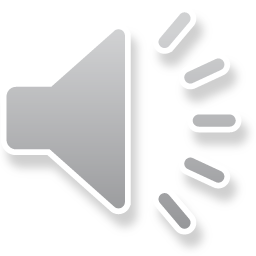 أَنْتَ مَصْدَرُ فَخْرِنا
يا أَعْظَمَ إِنْسانٍ في الْكَوْنِ !
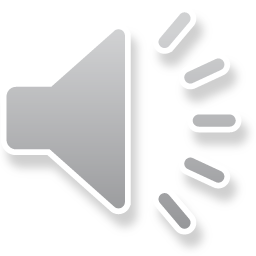 وَعُنْوانُ السَّعادَةِ في مَنْزِلِنا
لِتَهْتَمَّ بي وَ بِإِخْوَتي الصِّغارِ
تَتْعَبُ مِنْ أَجْلِنا
لَيْلَ نَهارَ
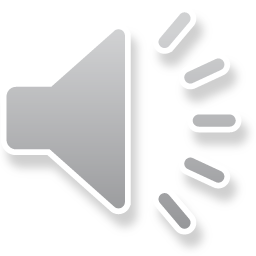 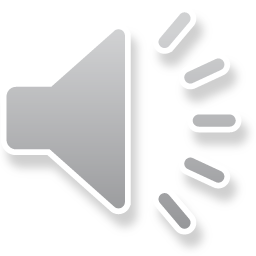 أَبي الْحَنونُ
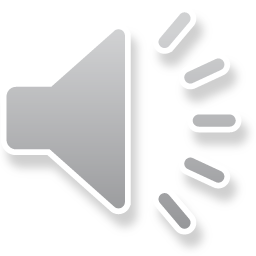 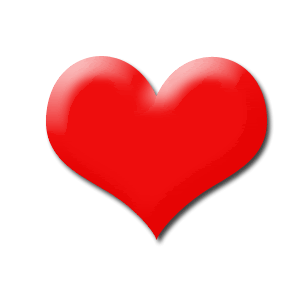 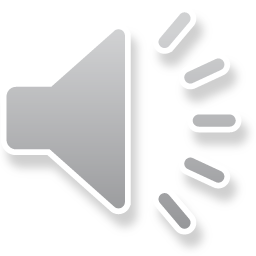 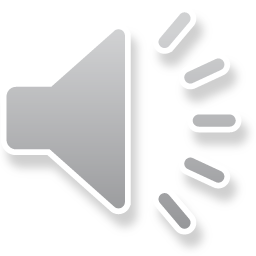 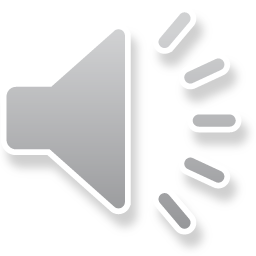 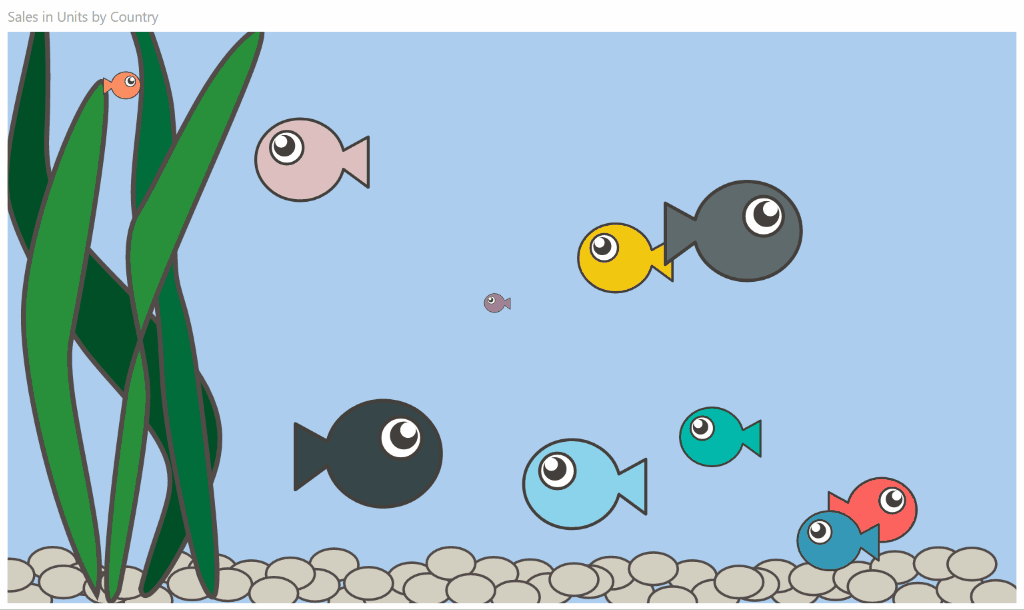 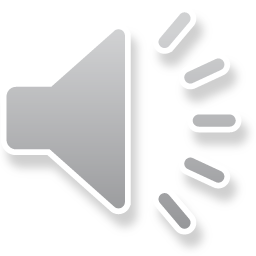 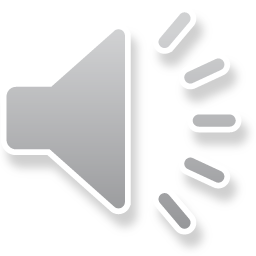 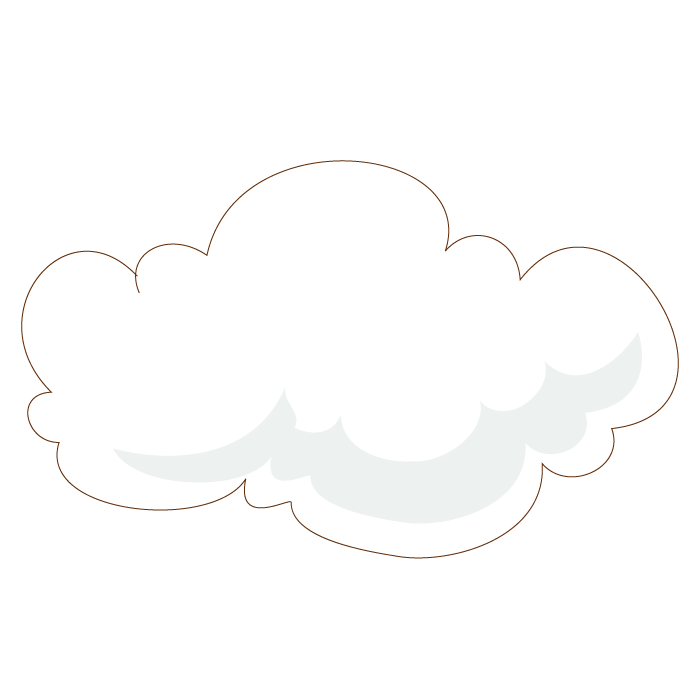 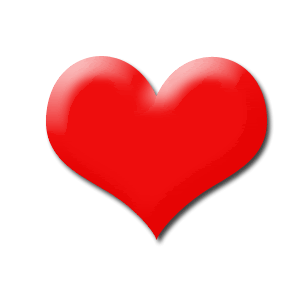 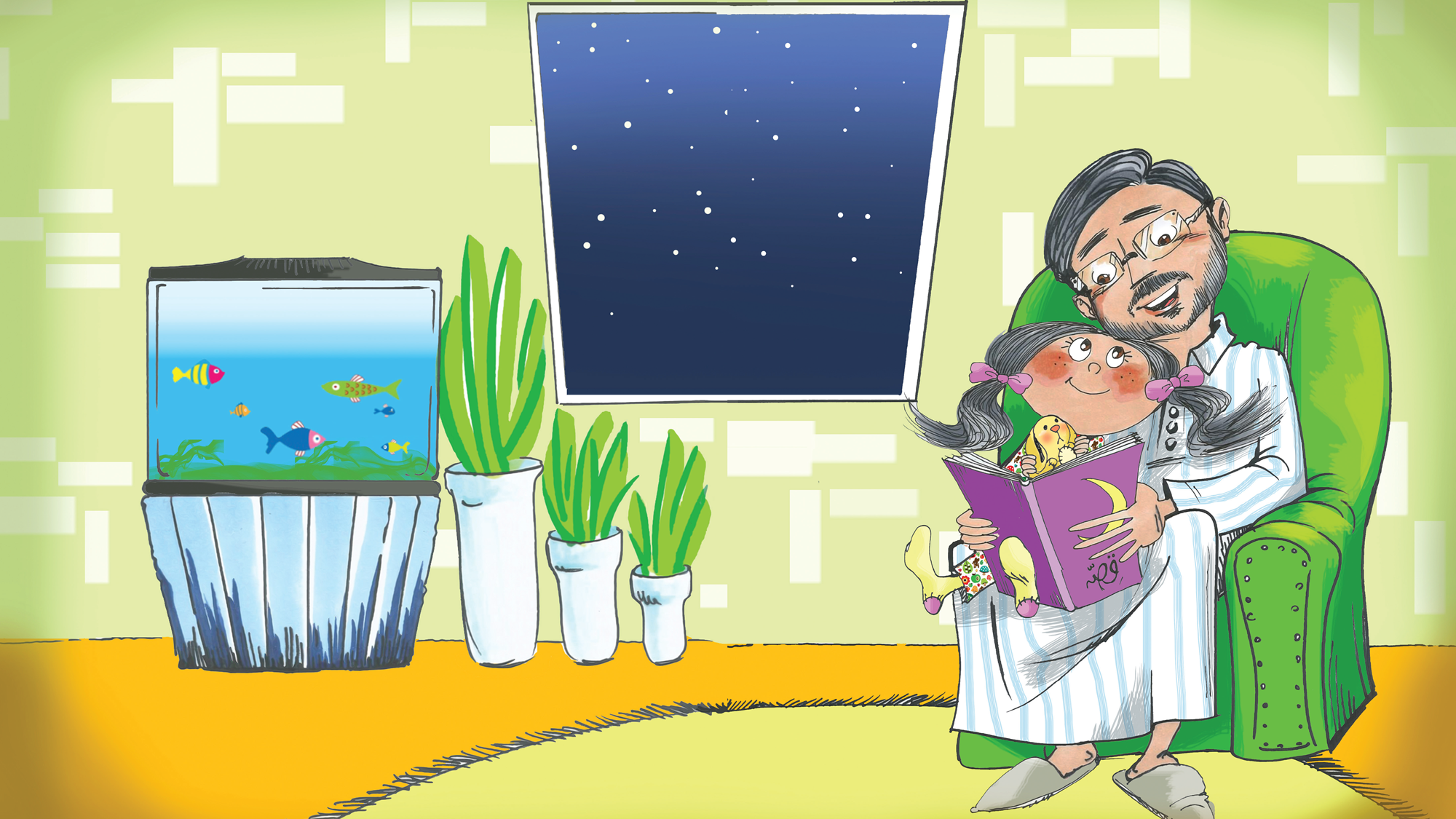 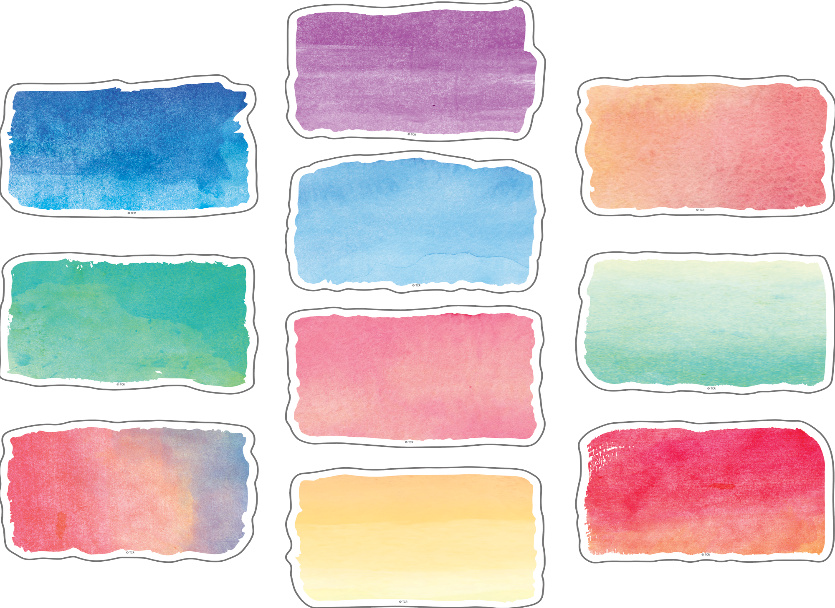 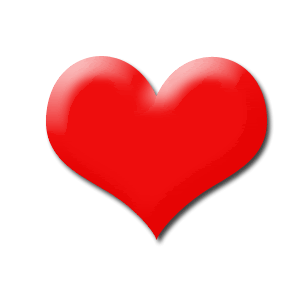 وَعُلُوّ الْجِبالِ
وَبِكَثْرَةِ مِياهِ الْبَحْرِ
بِمِقْدارِ بُعْدِ السَّماءِ
رِسالة إلى 
والدي
وَنَحْنُ نُحِبُّكَ جِدًّا جِدًّا
وَ بِعَـدَدِ حَبّاتِ الرِّمالِ
تُحِبُّنا أَكْثَرَ مِنْ نَفْسِكَ
أَنْتَ مَصْدَرُ فَخْرِنا
يا أَعْظَمَ إِنْسانٍ في الْكَوْنِ !
هَيّا نَقْرَأُ
وَعُنْوانُ السَّعادَةِ في مَنْزِلِنا
لِتَهْتَمَّ بي وَ بِإِخْوَتي الصِّغارِ
تَتْعَبُ مِنْ أَجْلِنا
لَيْلَ نَهارَ
أَبي الْحَنونُ
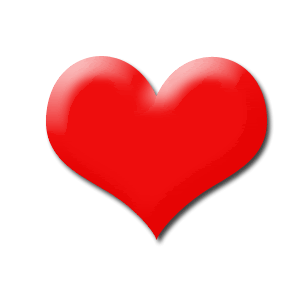 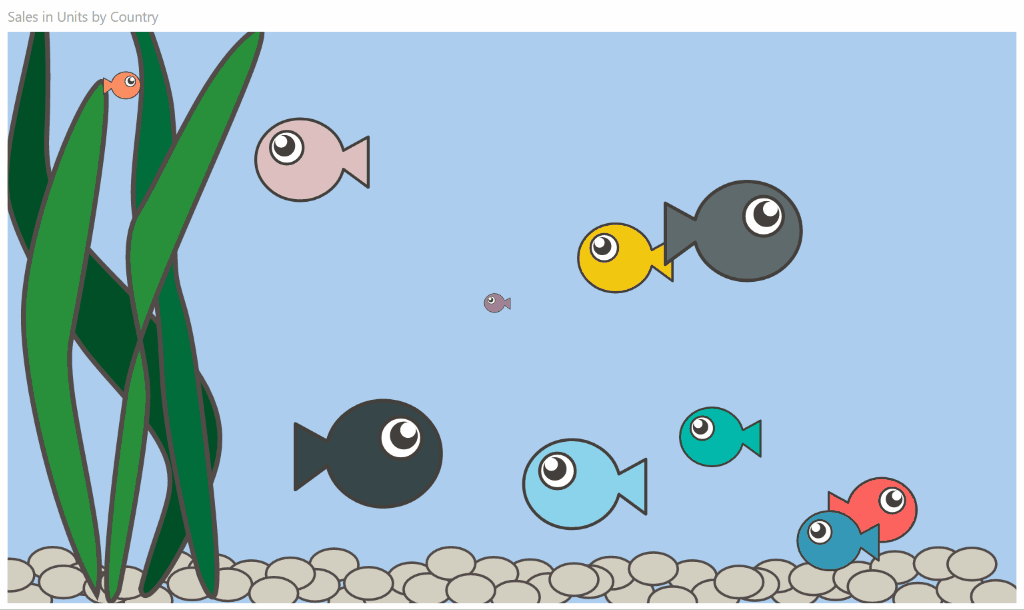 أولا:
التَّهْيئة
المعلمة 
وضحة القايدي
مدرسة الفرقان للتعليم الأساسي
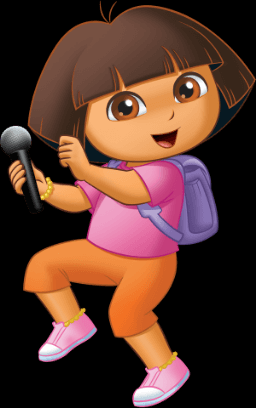 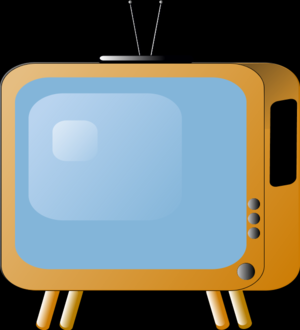 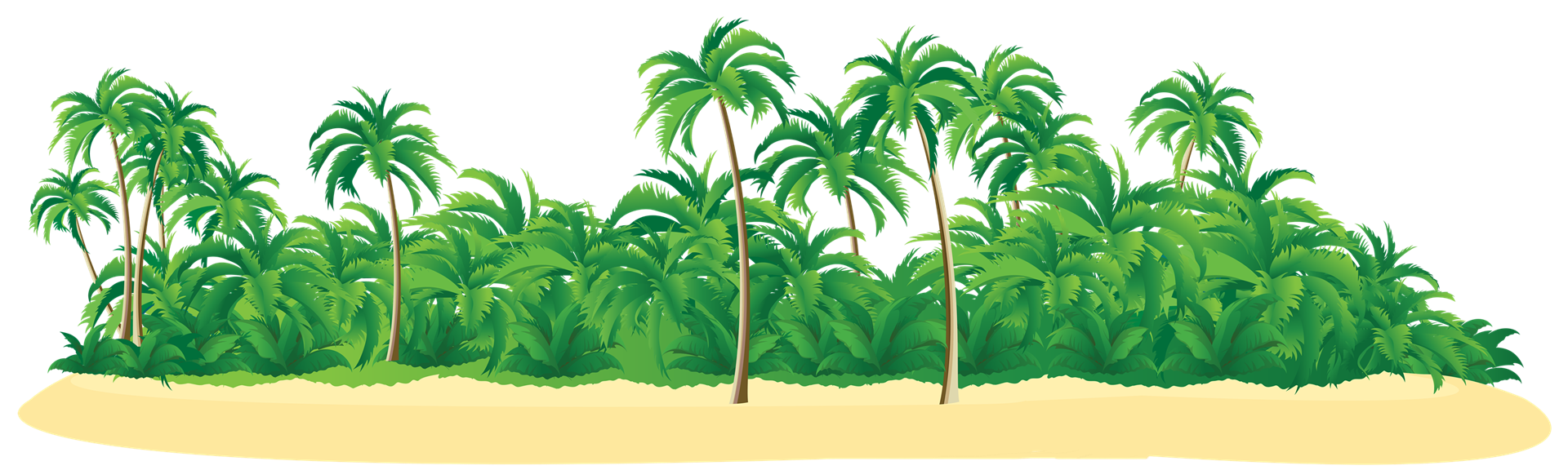 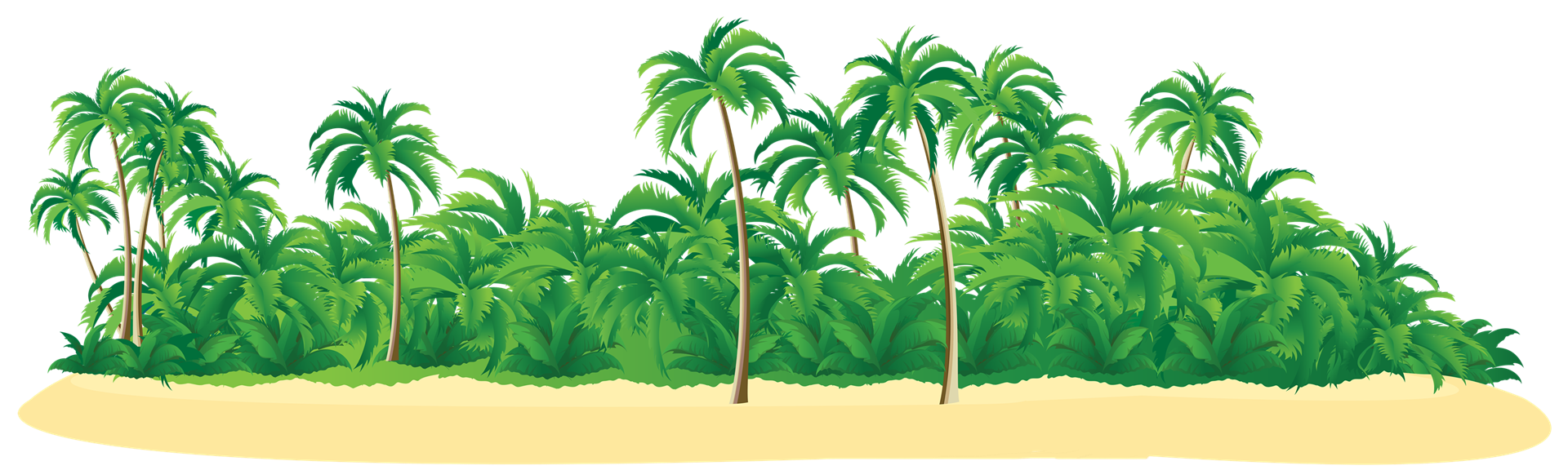 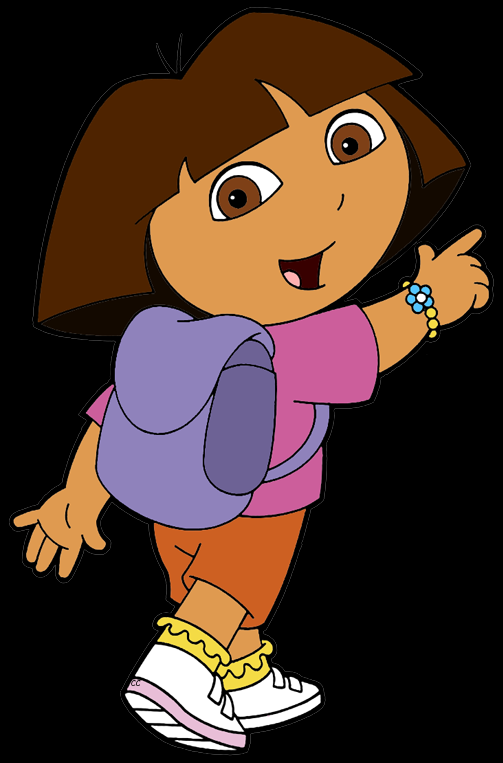 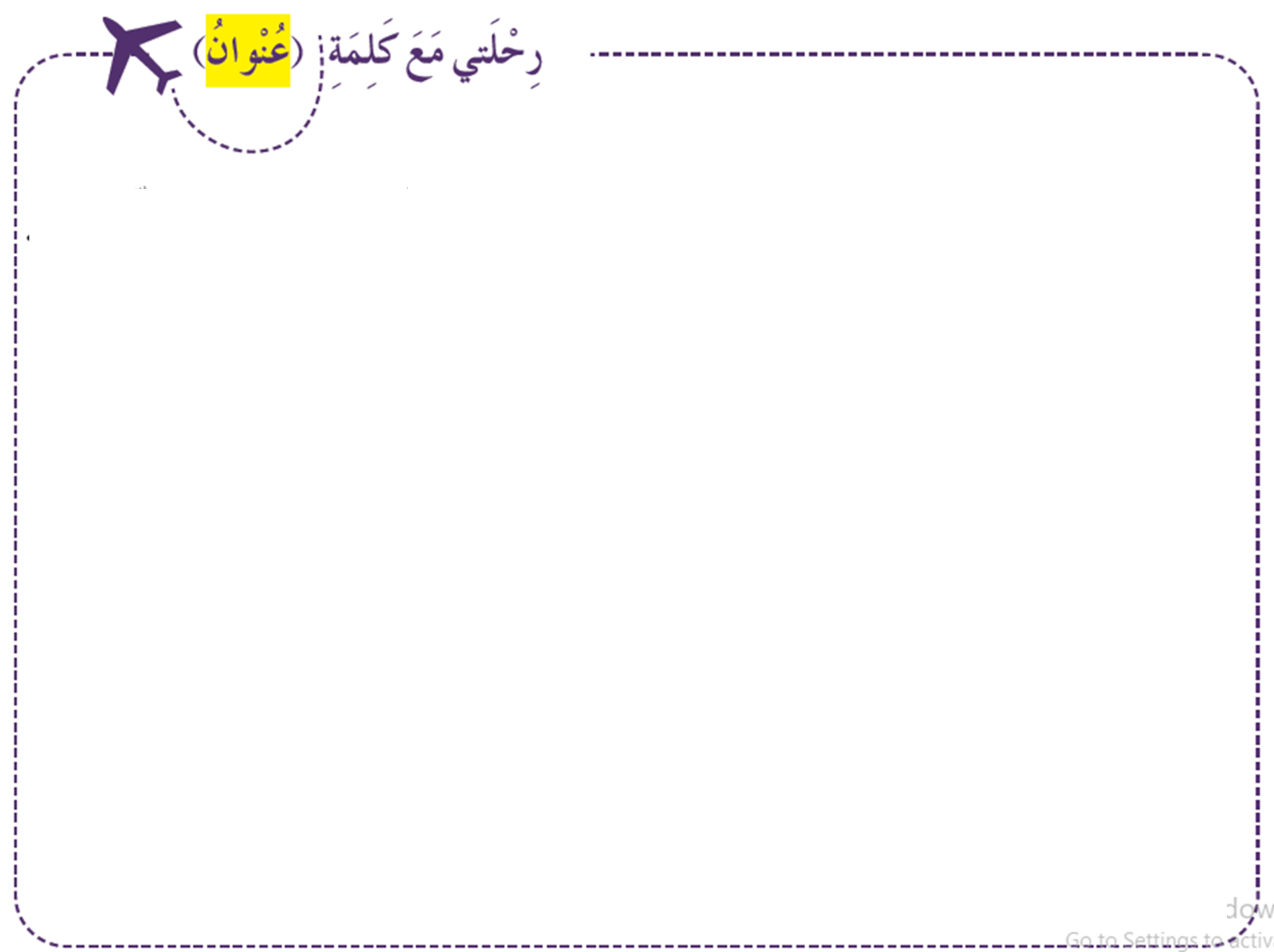 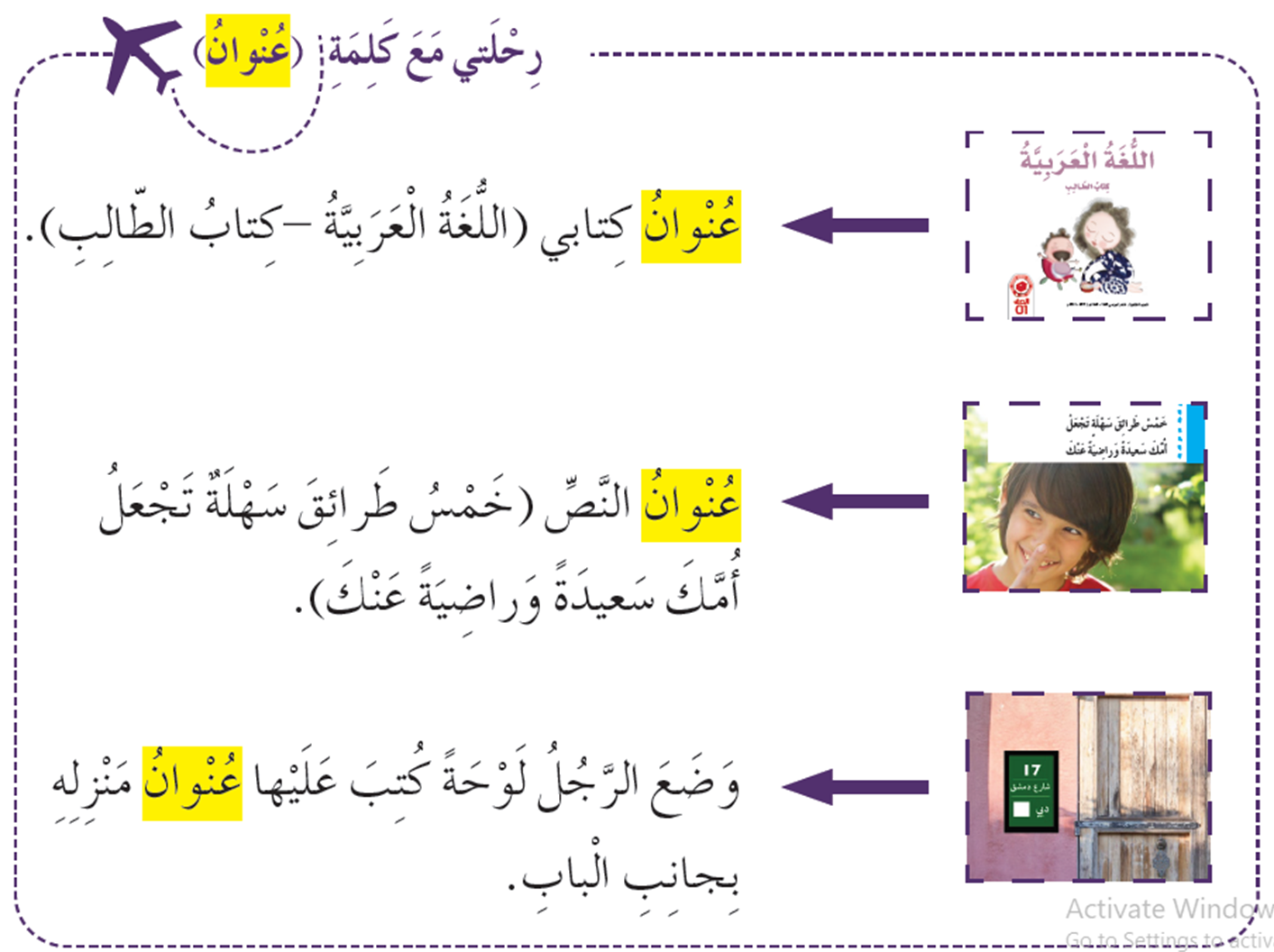 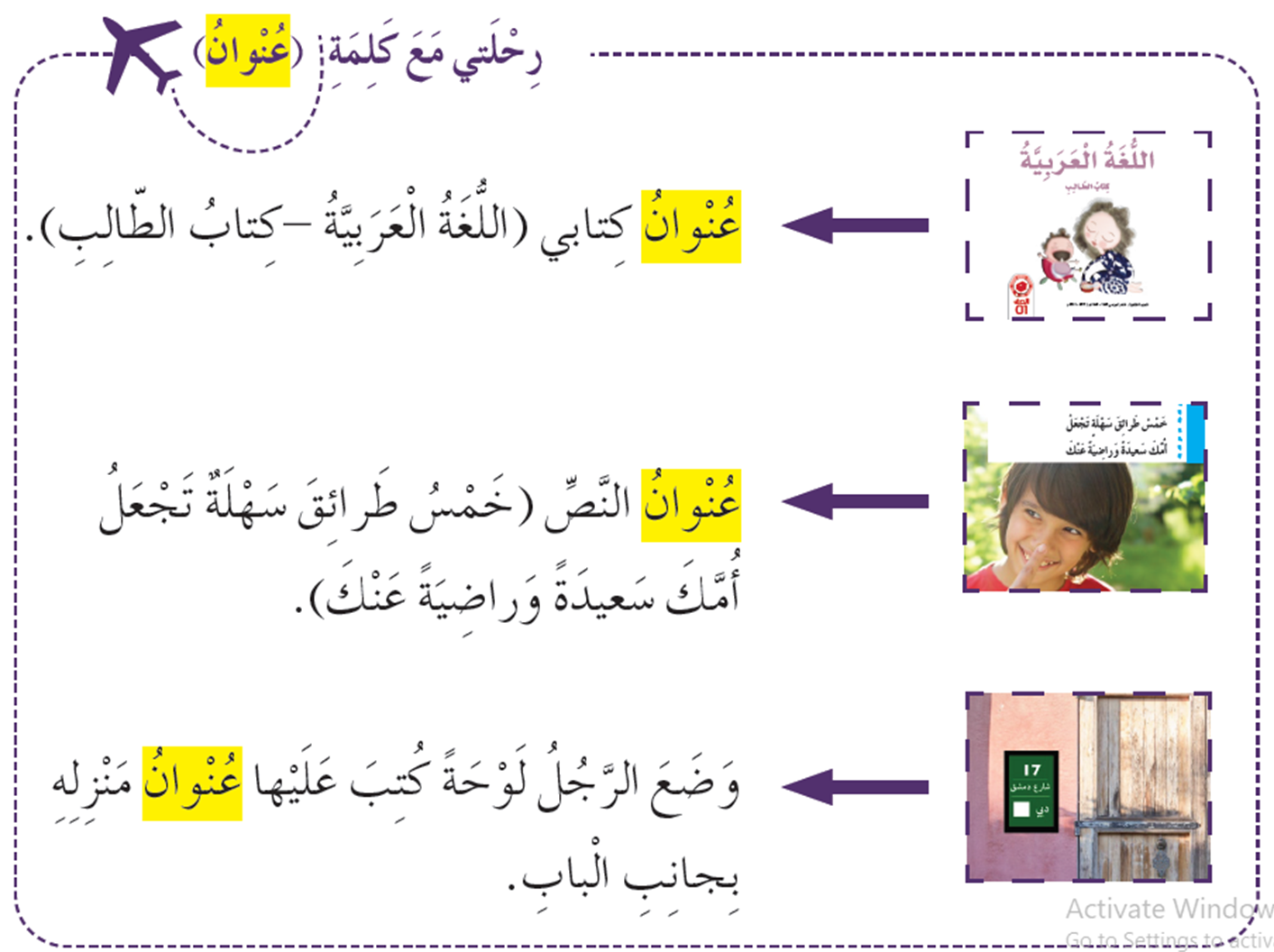 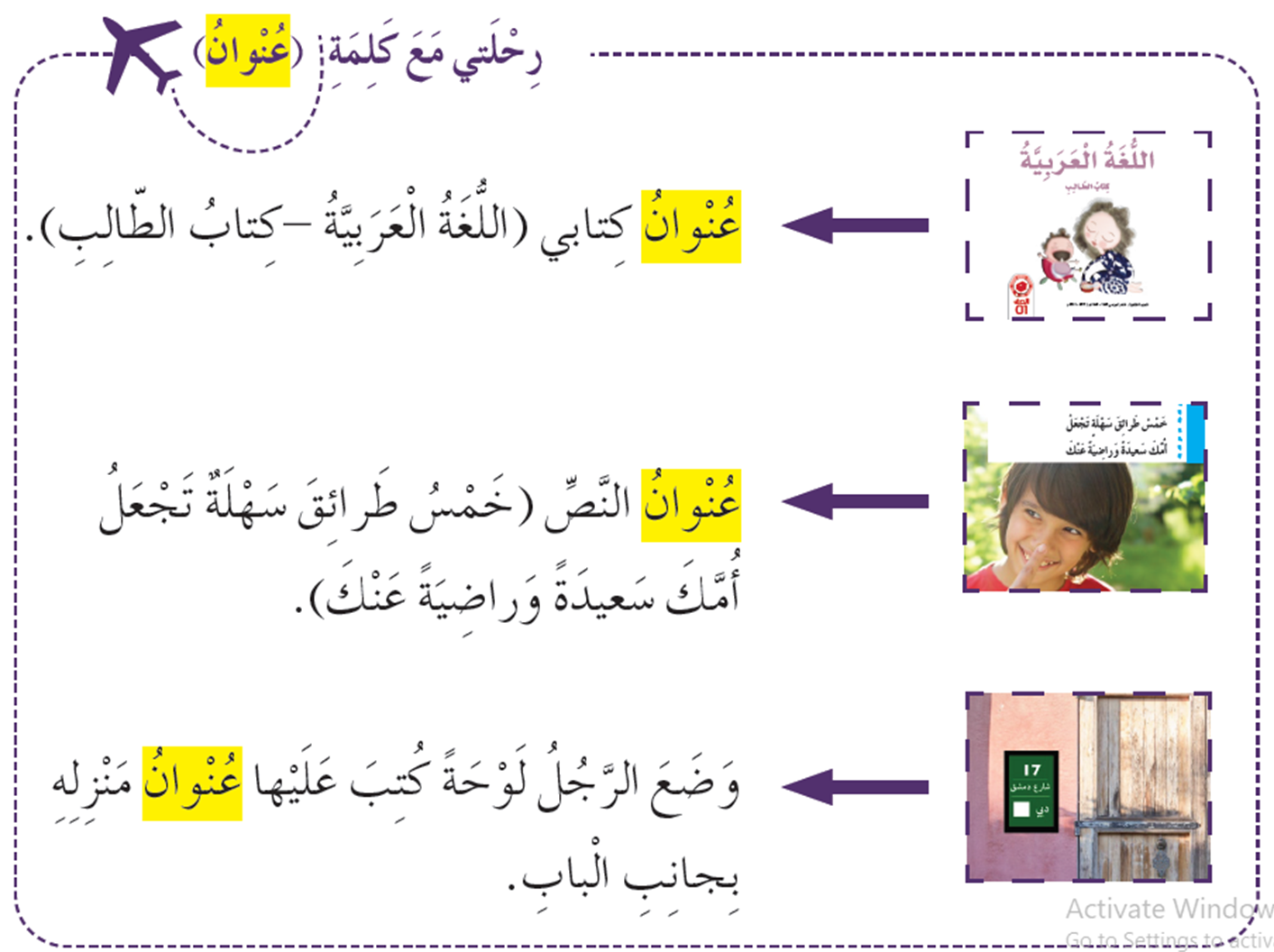 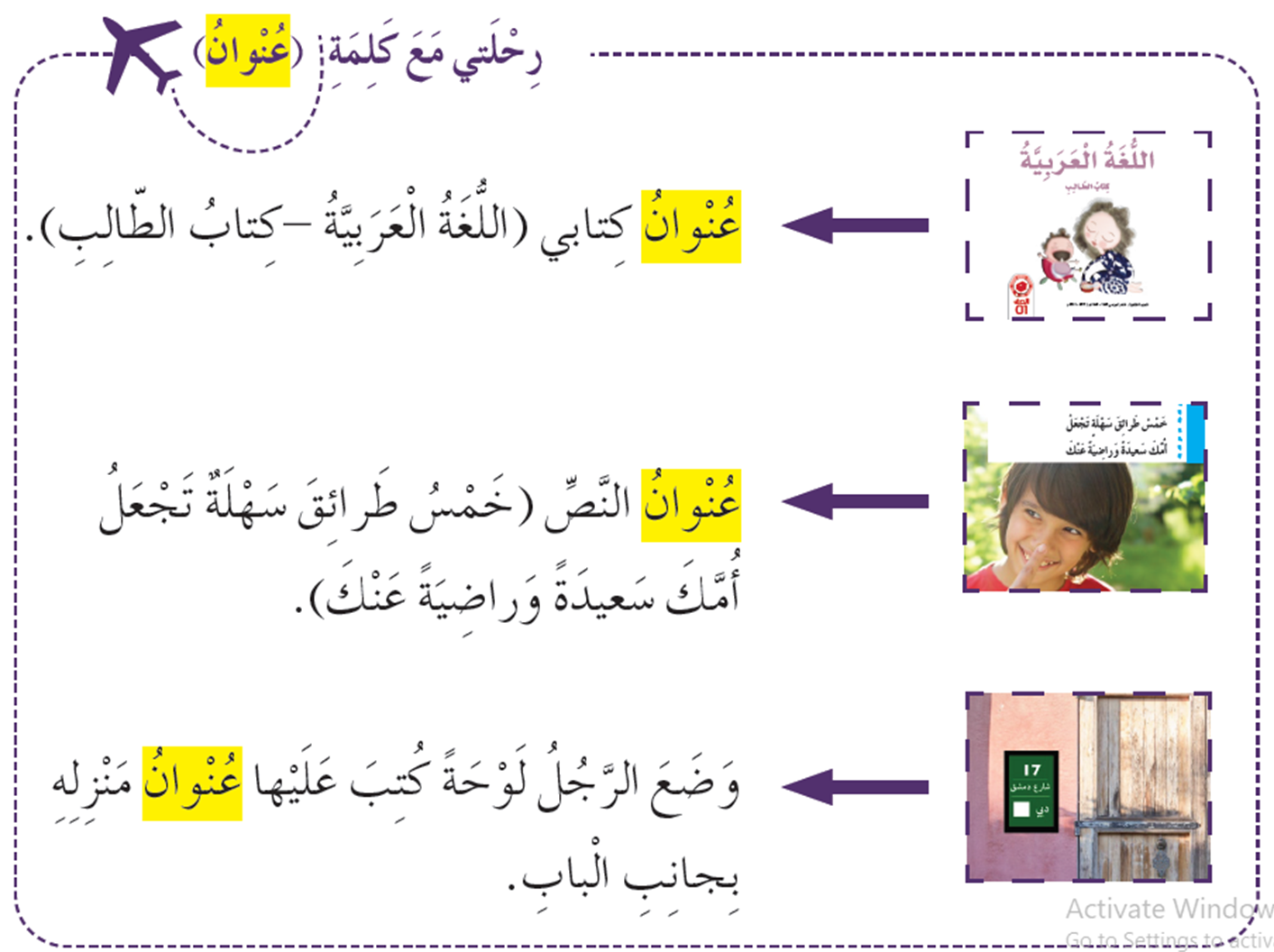 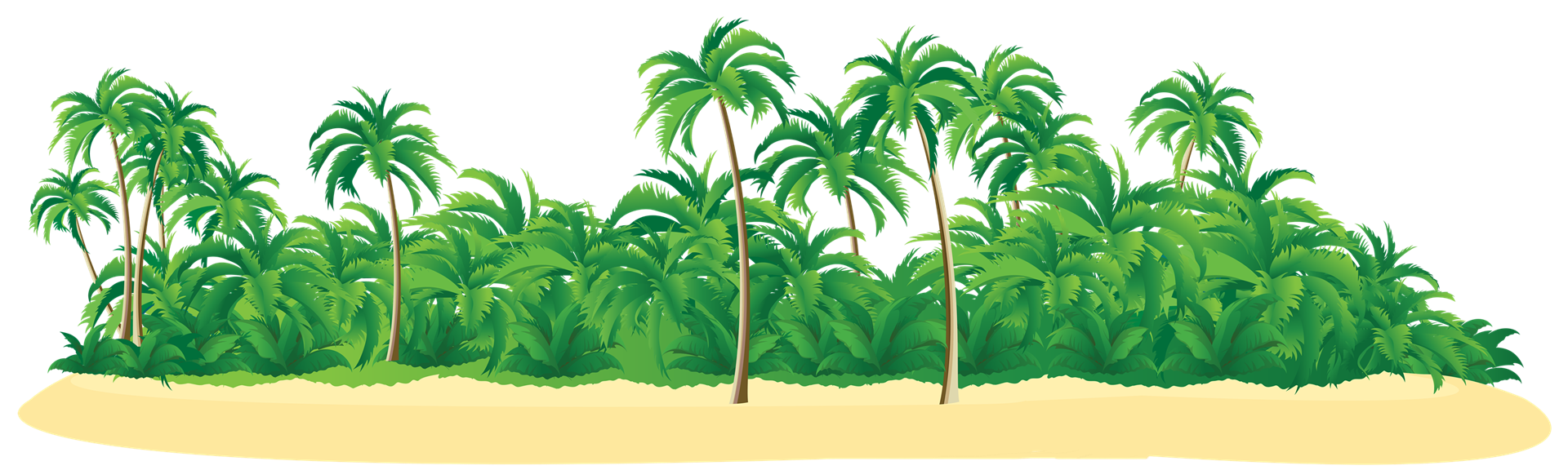 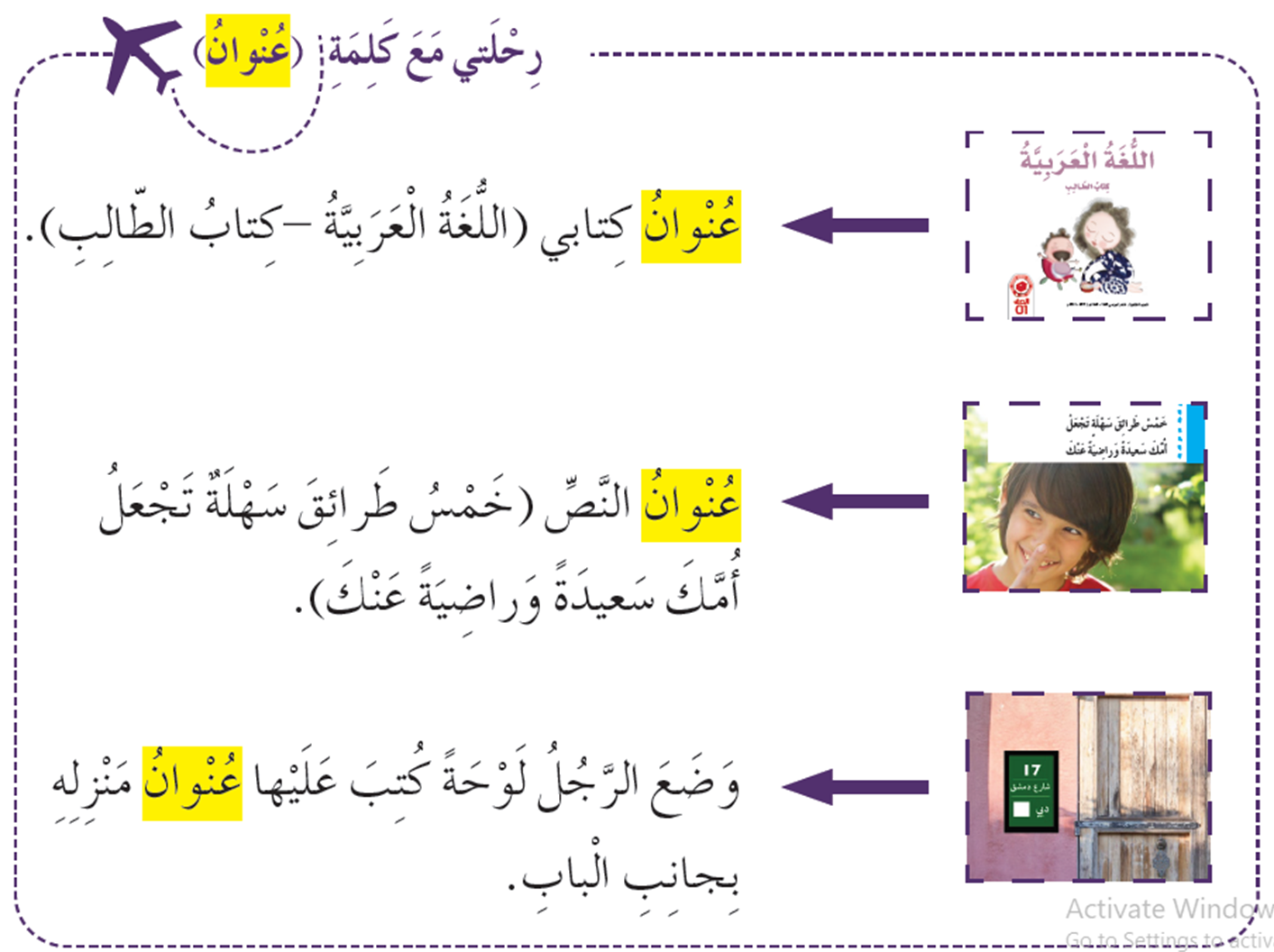 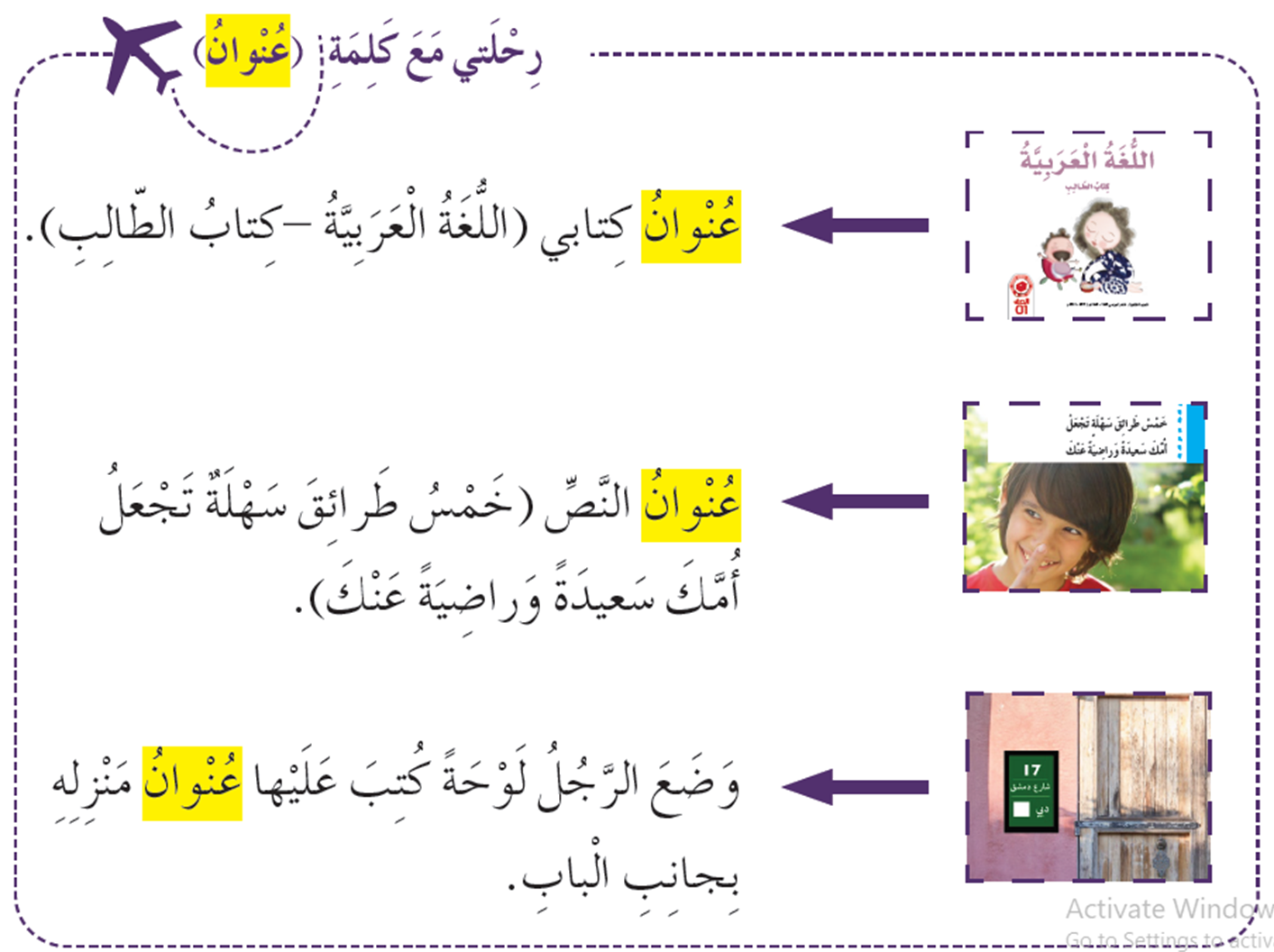 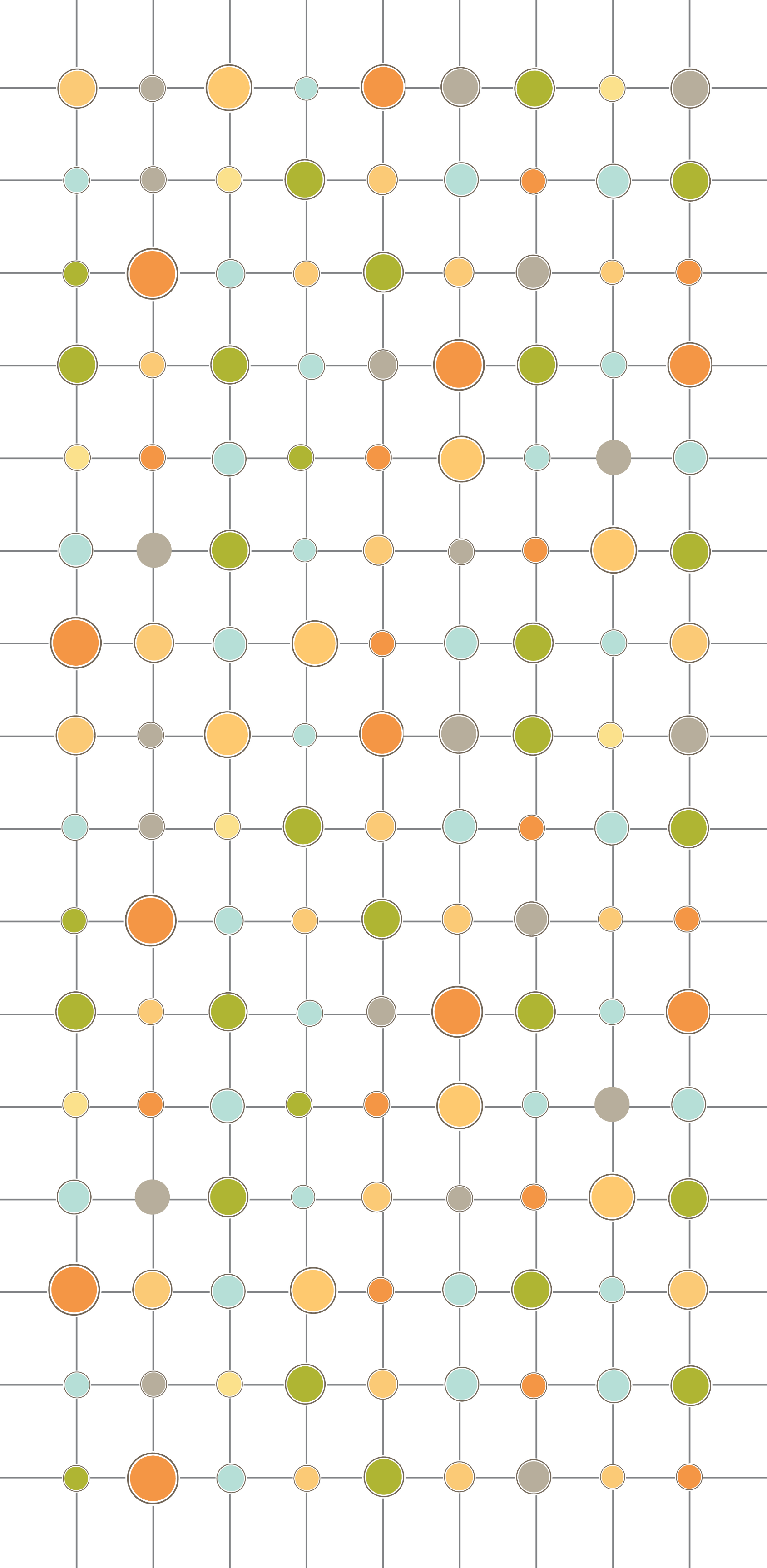 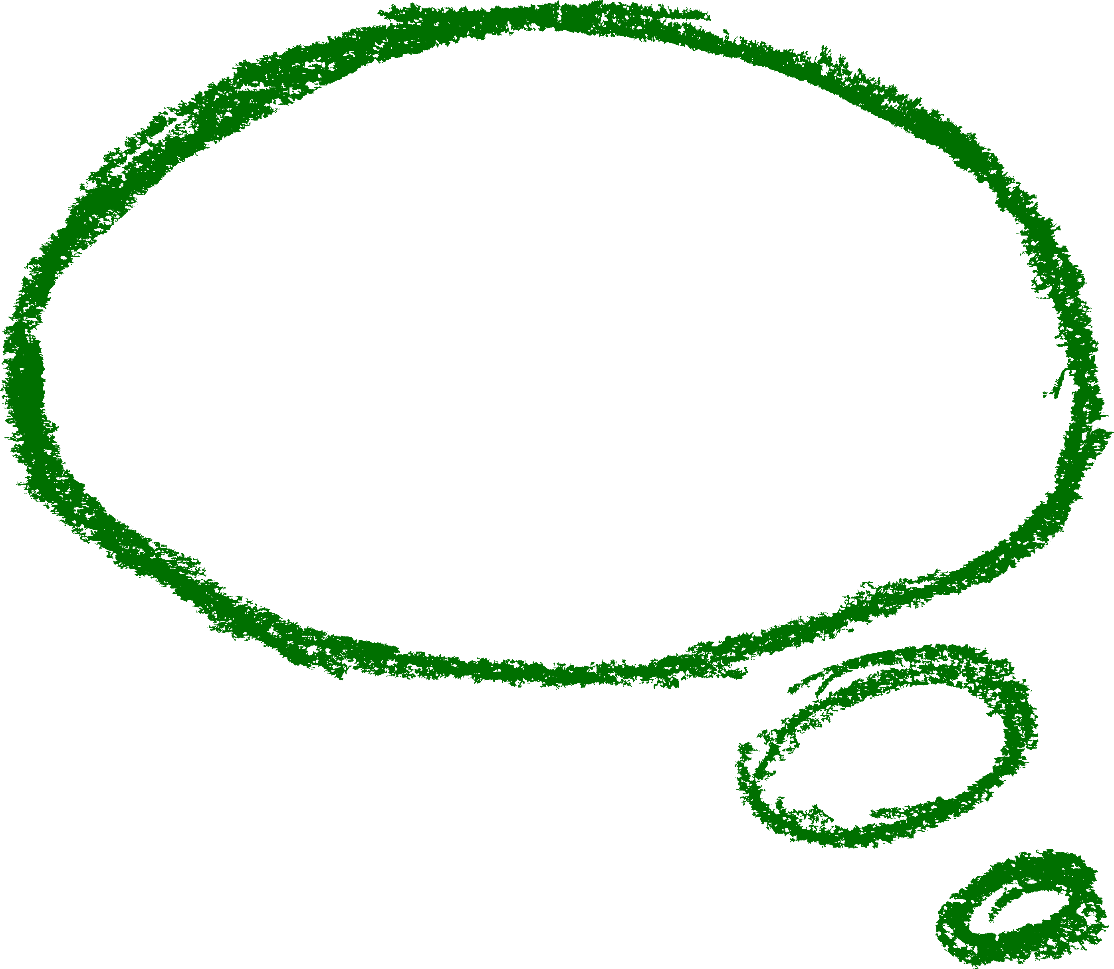 هيا نختبر ما تعلمنا
 يا أبطالي الصغار
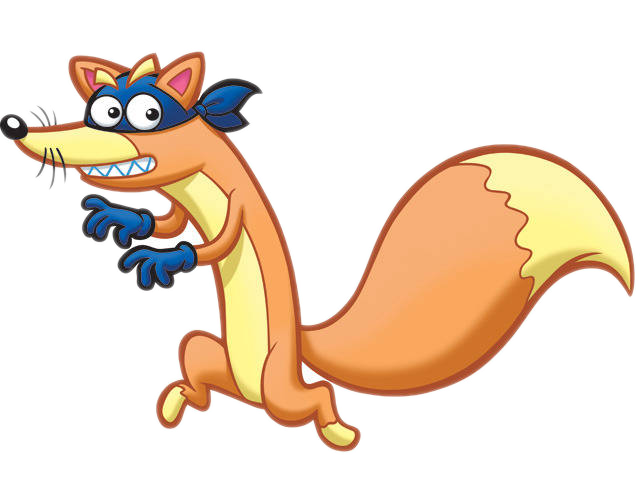 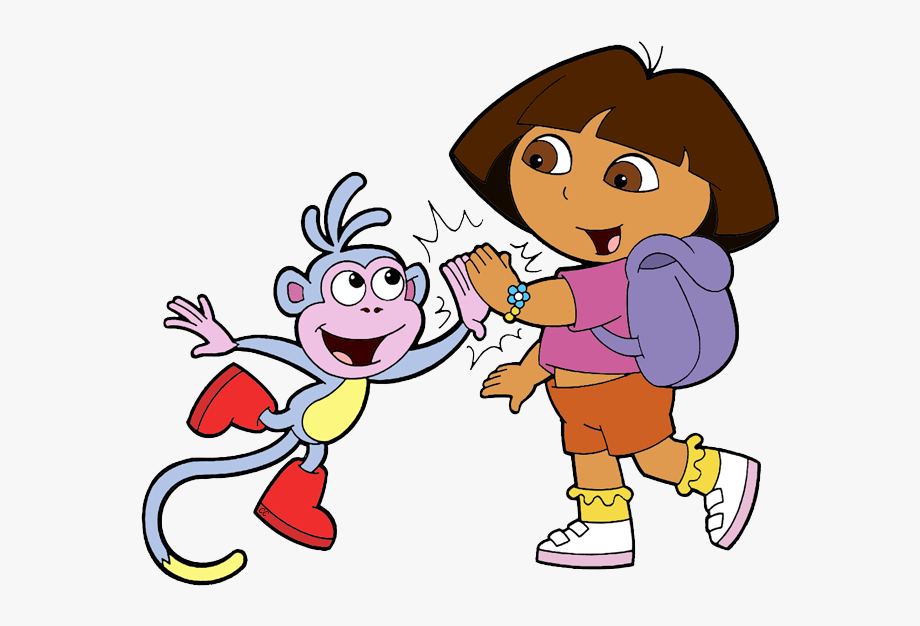 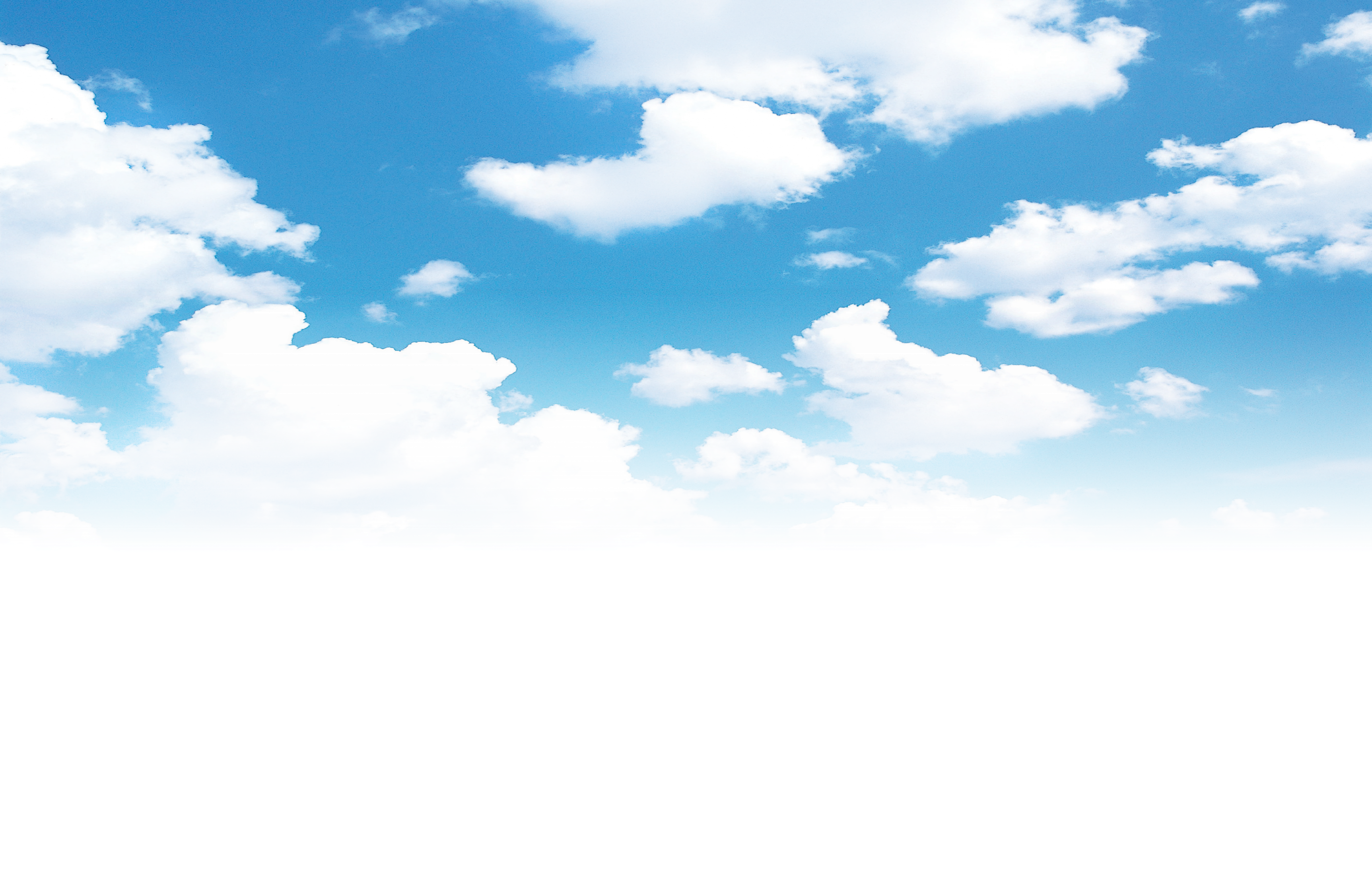 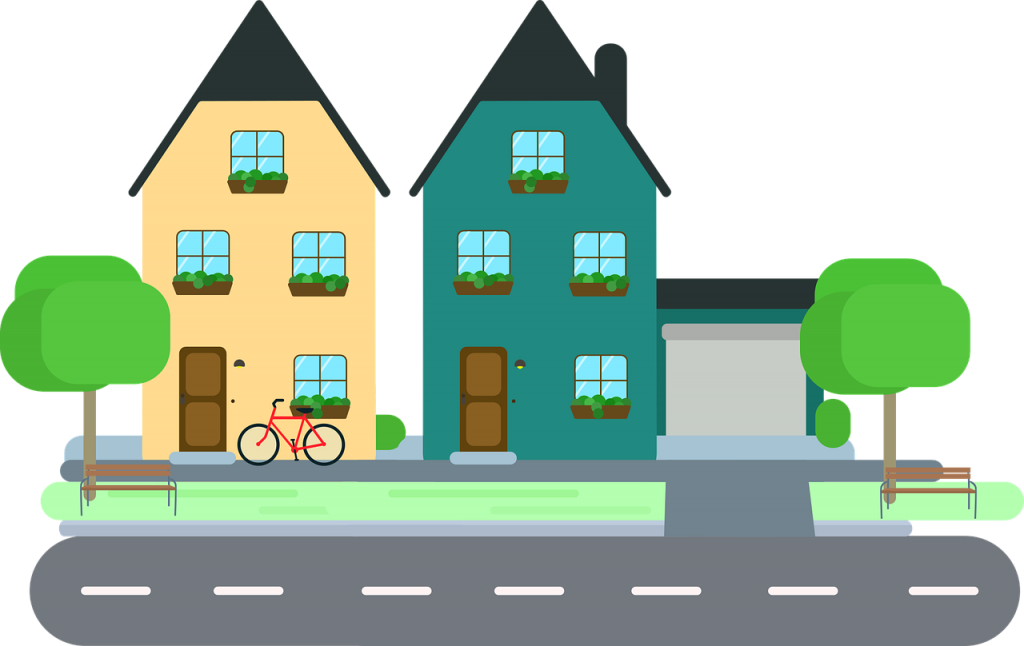 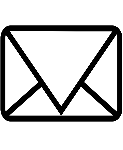 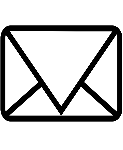 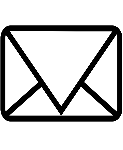 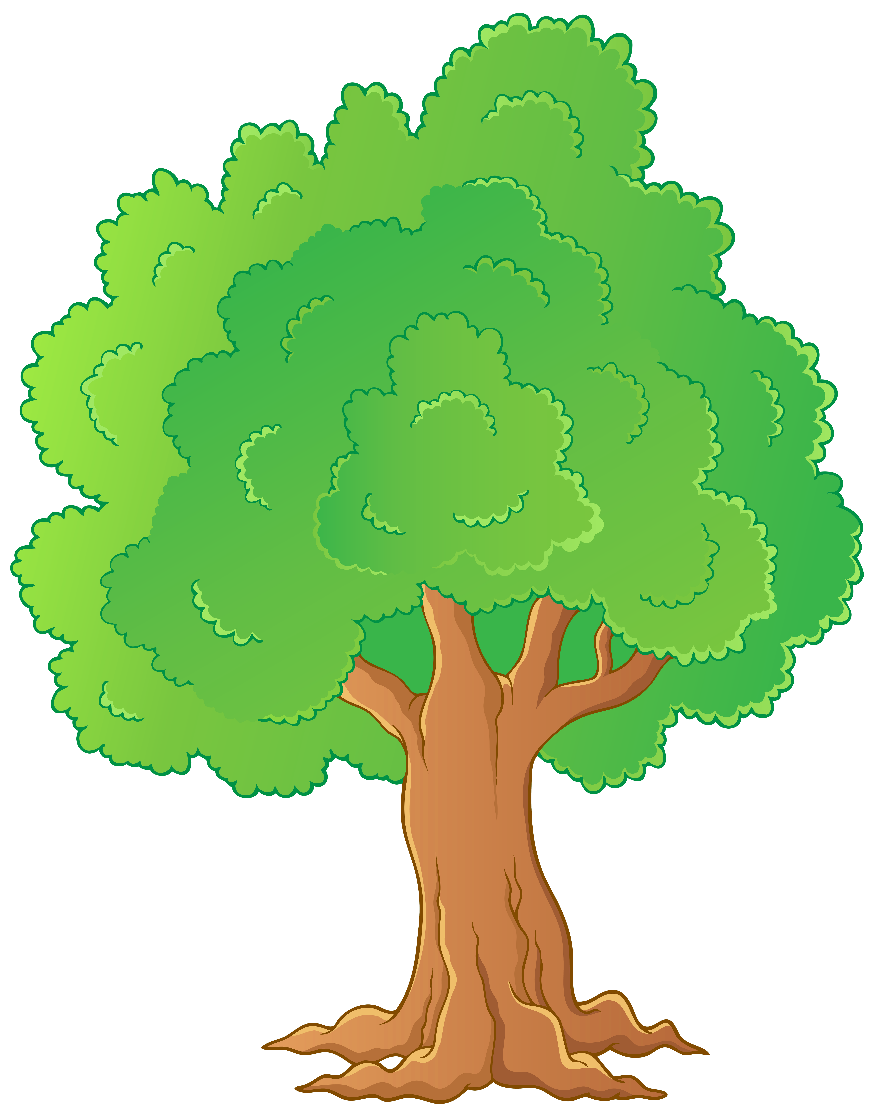 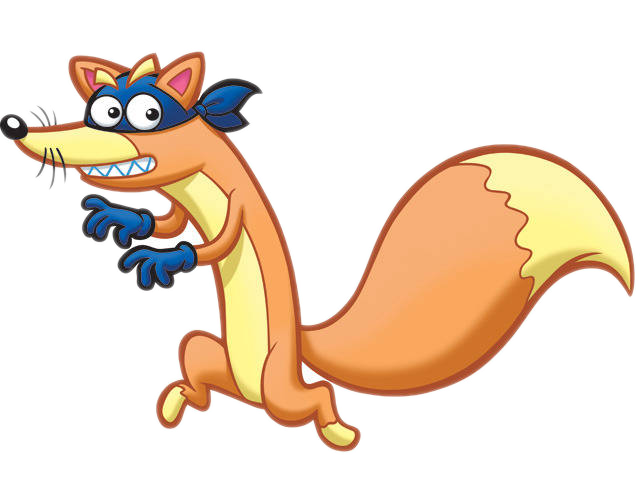 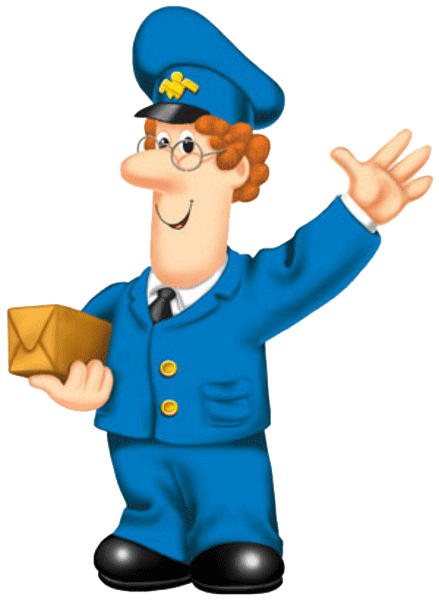 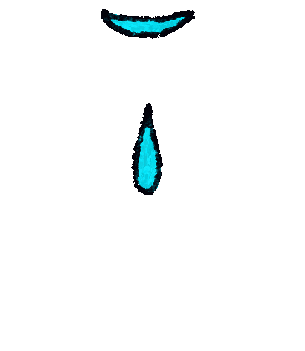 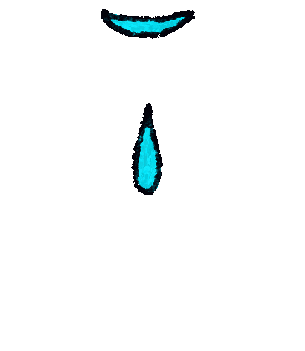 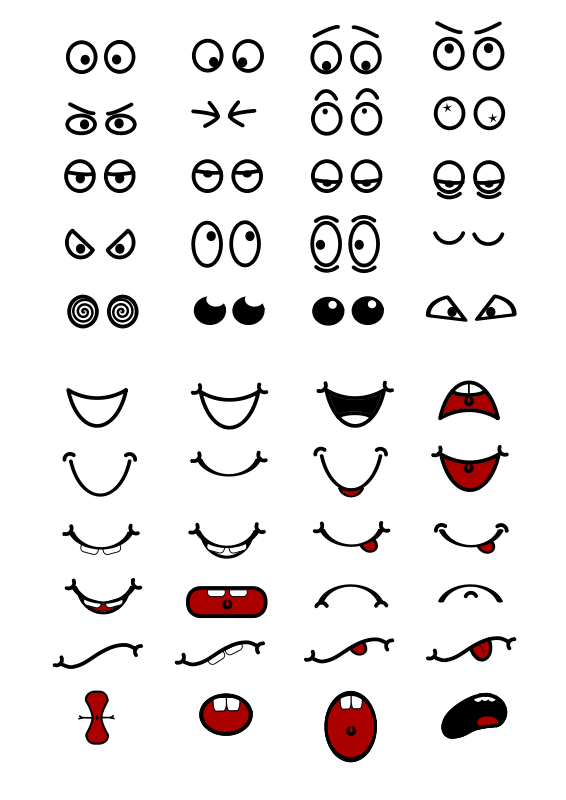 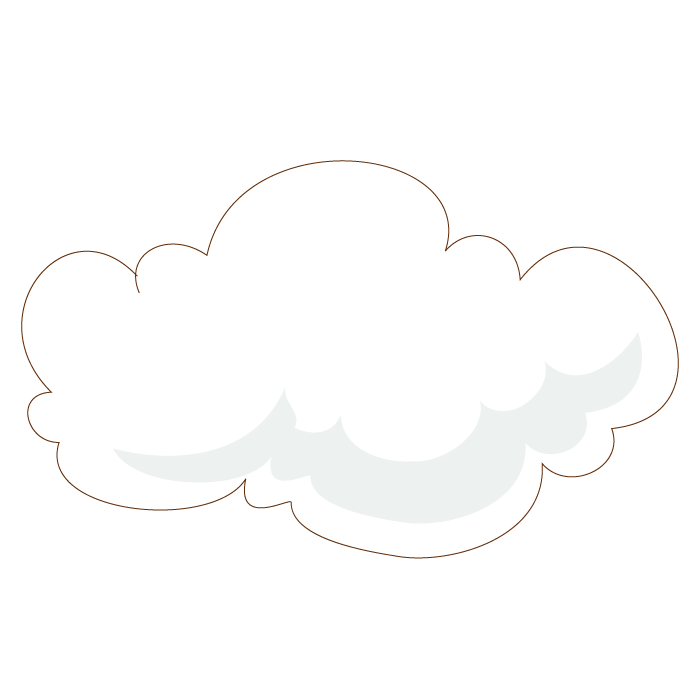 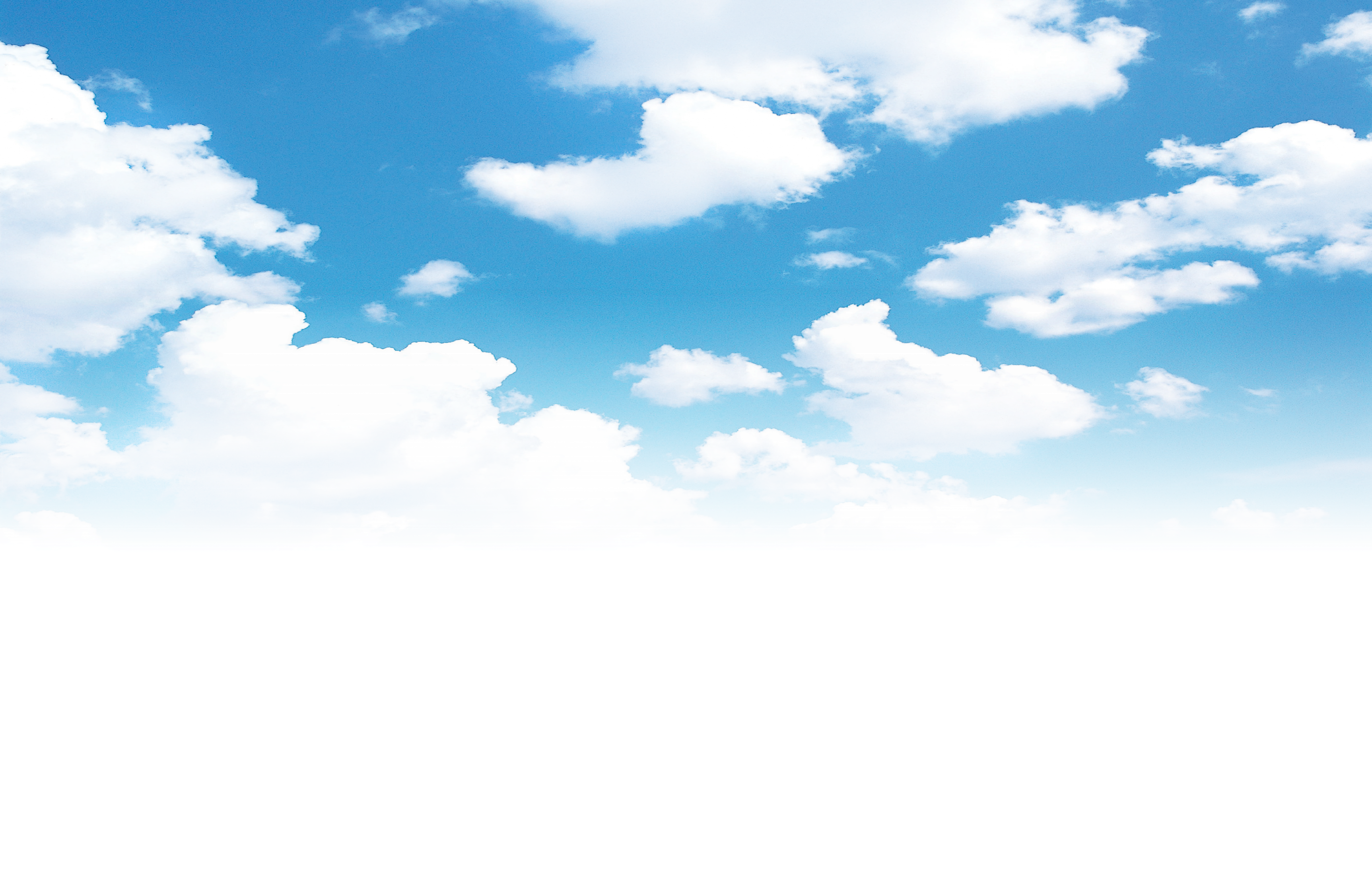 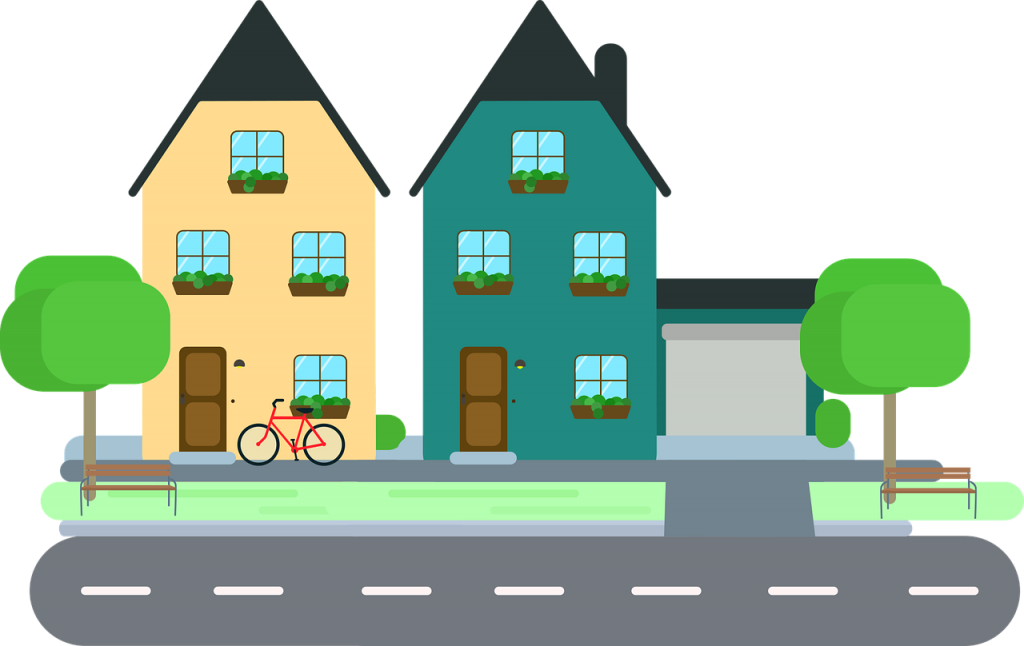 سَرَقَ سَنْقَرُ
رسائلي
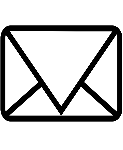 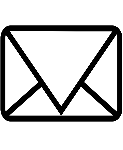 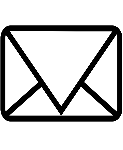 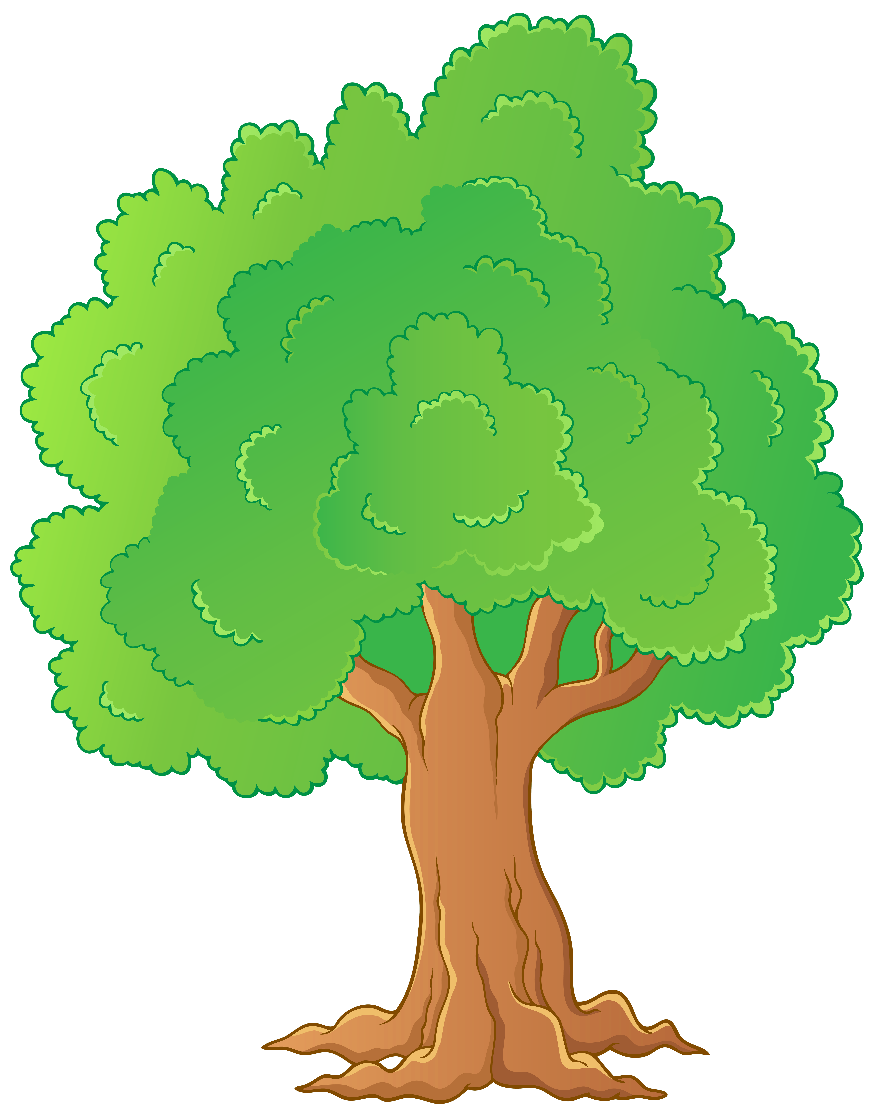 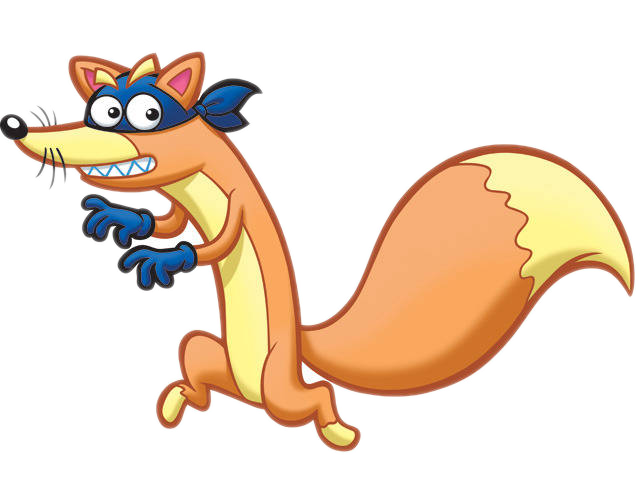 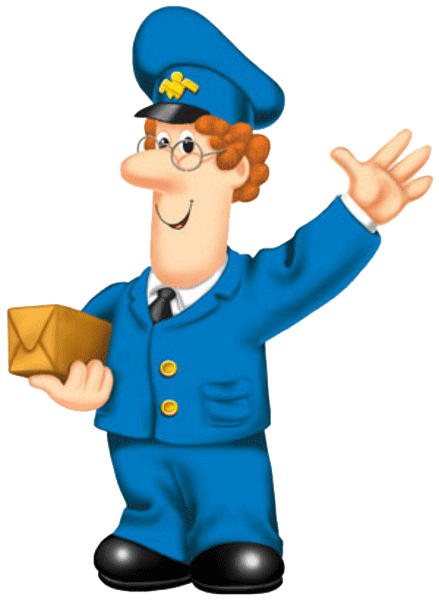 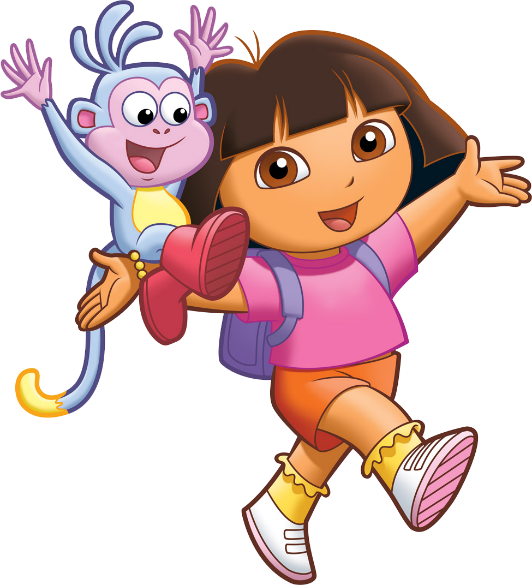 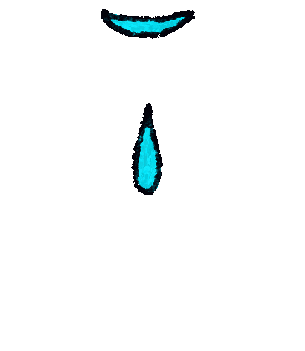 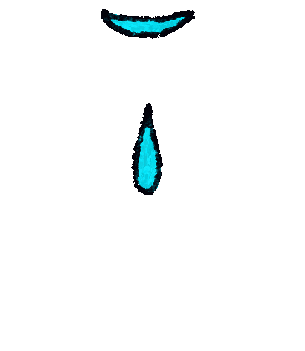 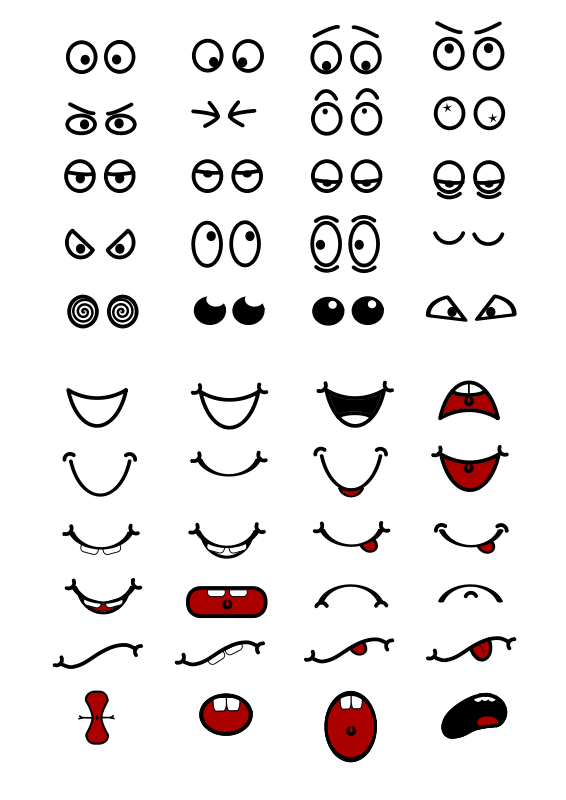 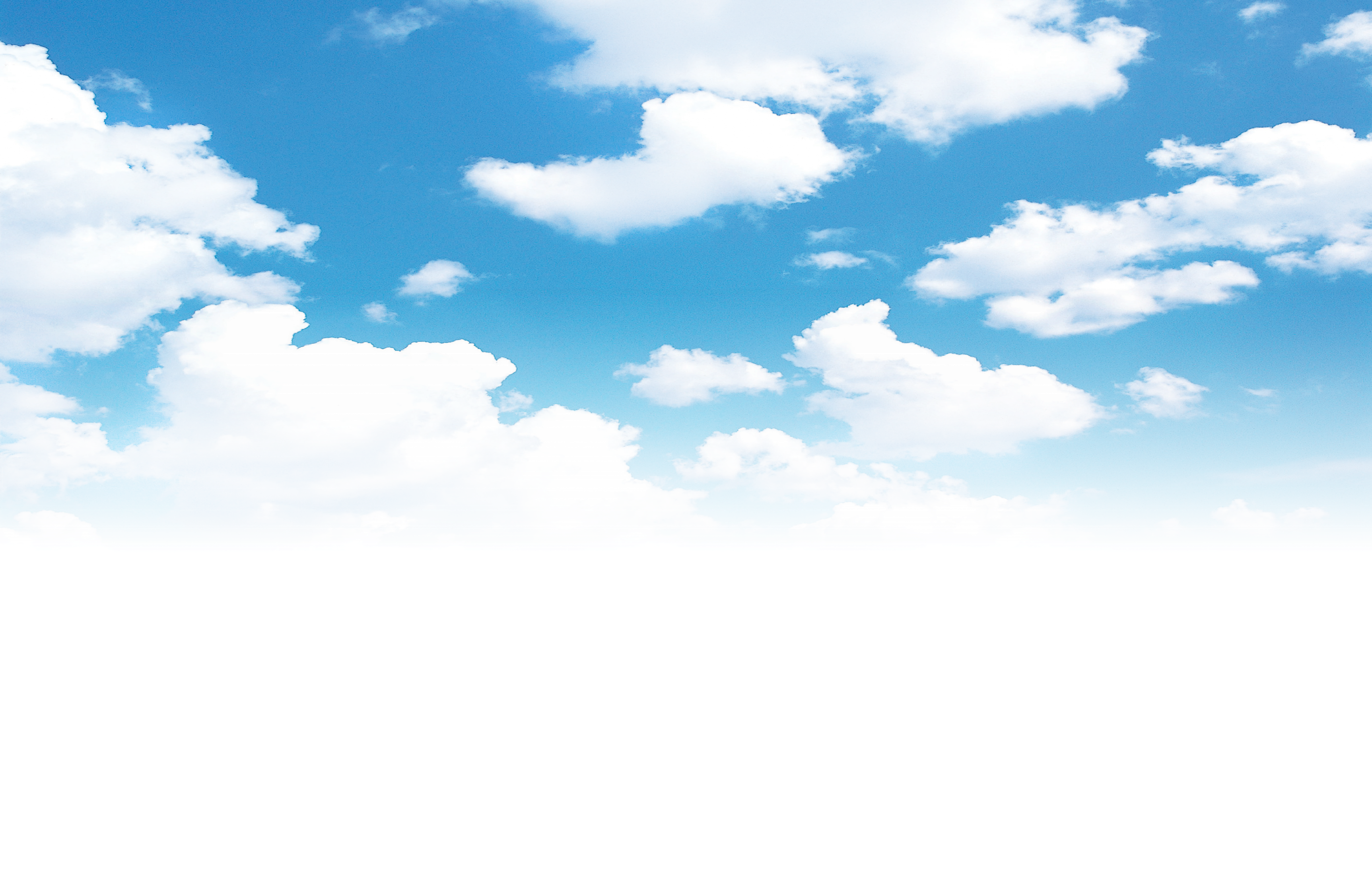 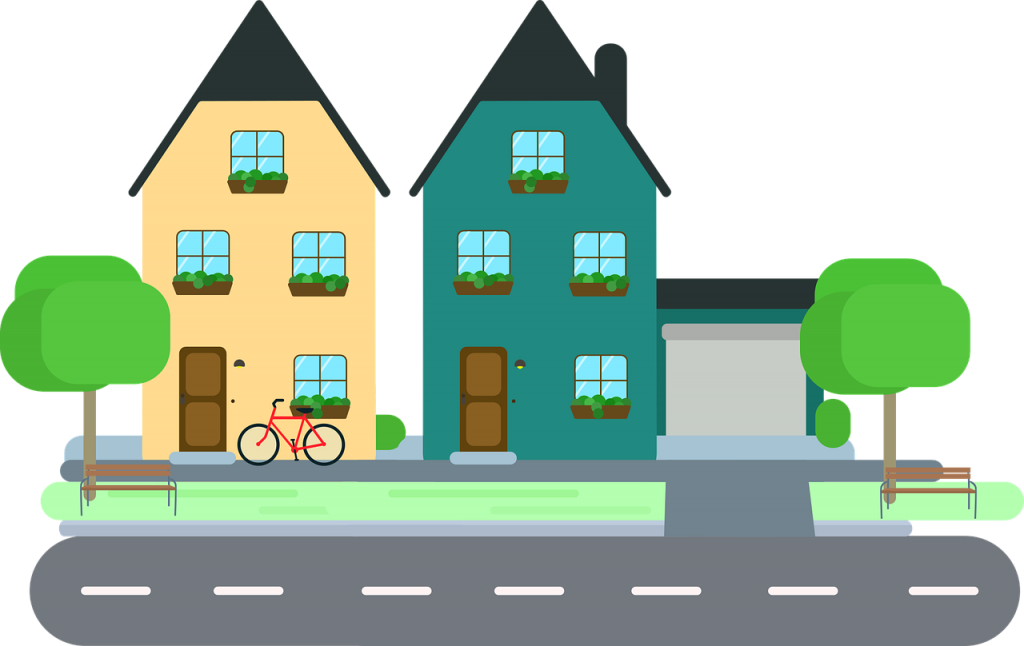 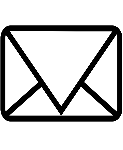 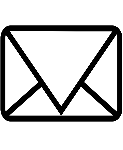 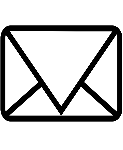 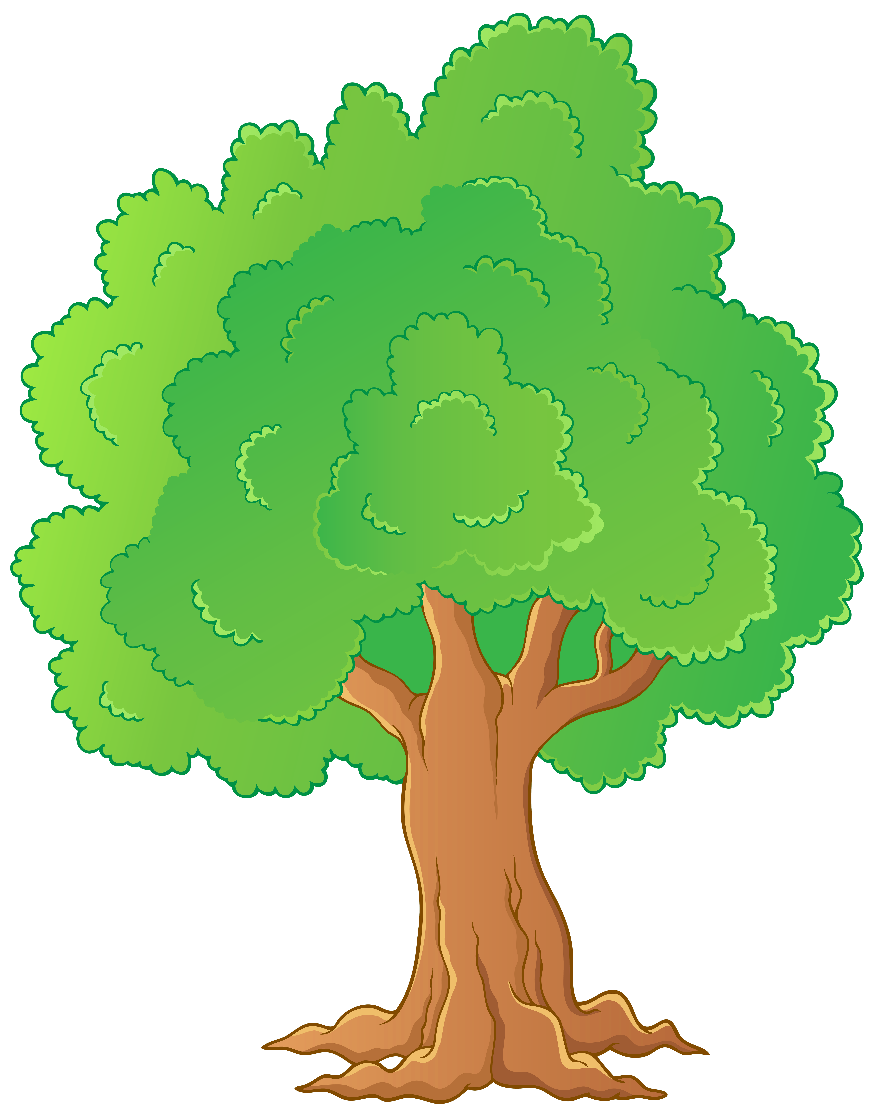 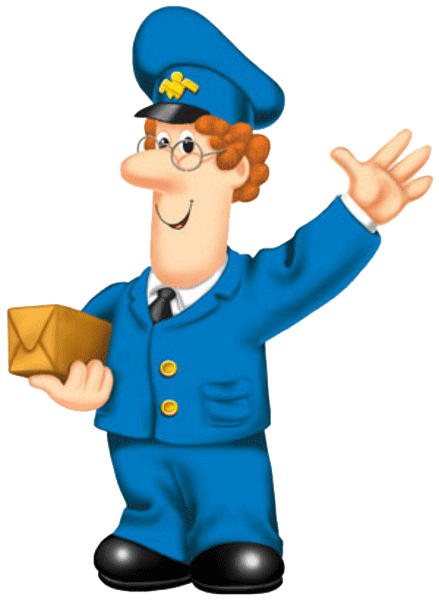 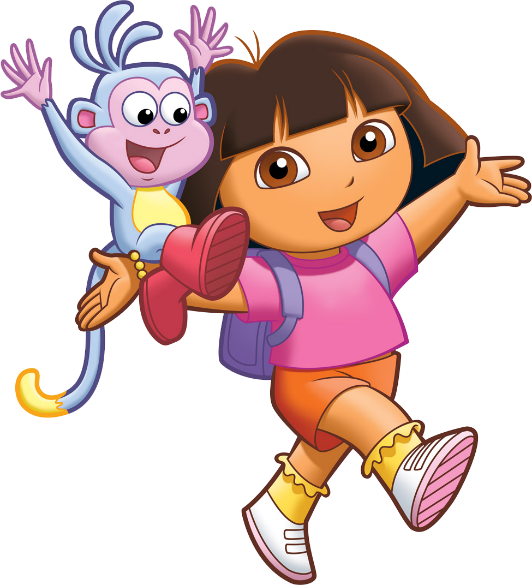 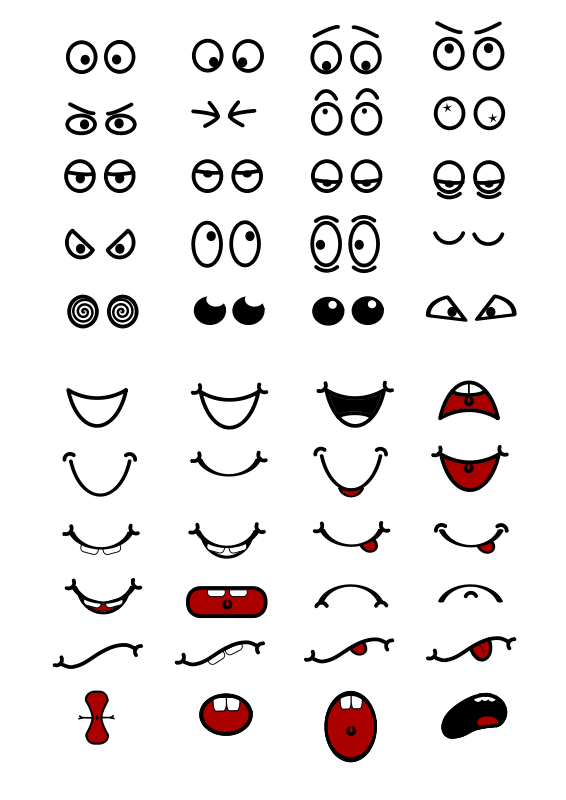 ضَعْ الرِّسالة في الصَّنْدوق الْمُناسِب :
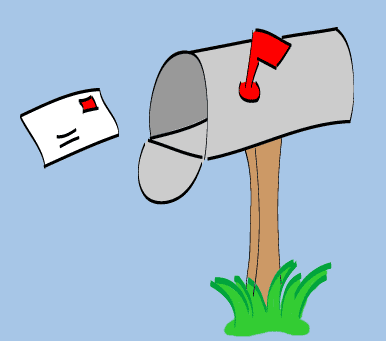 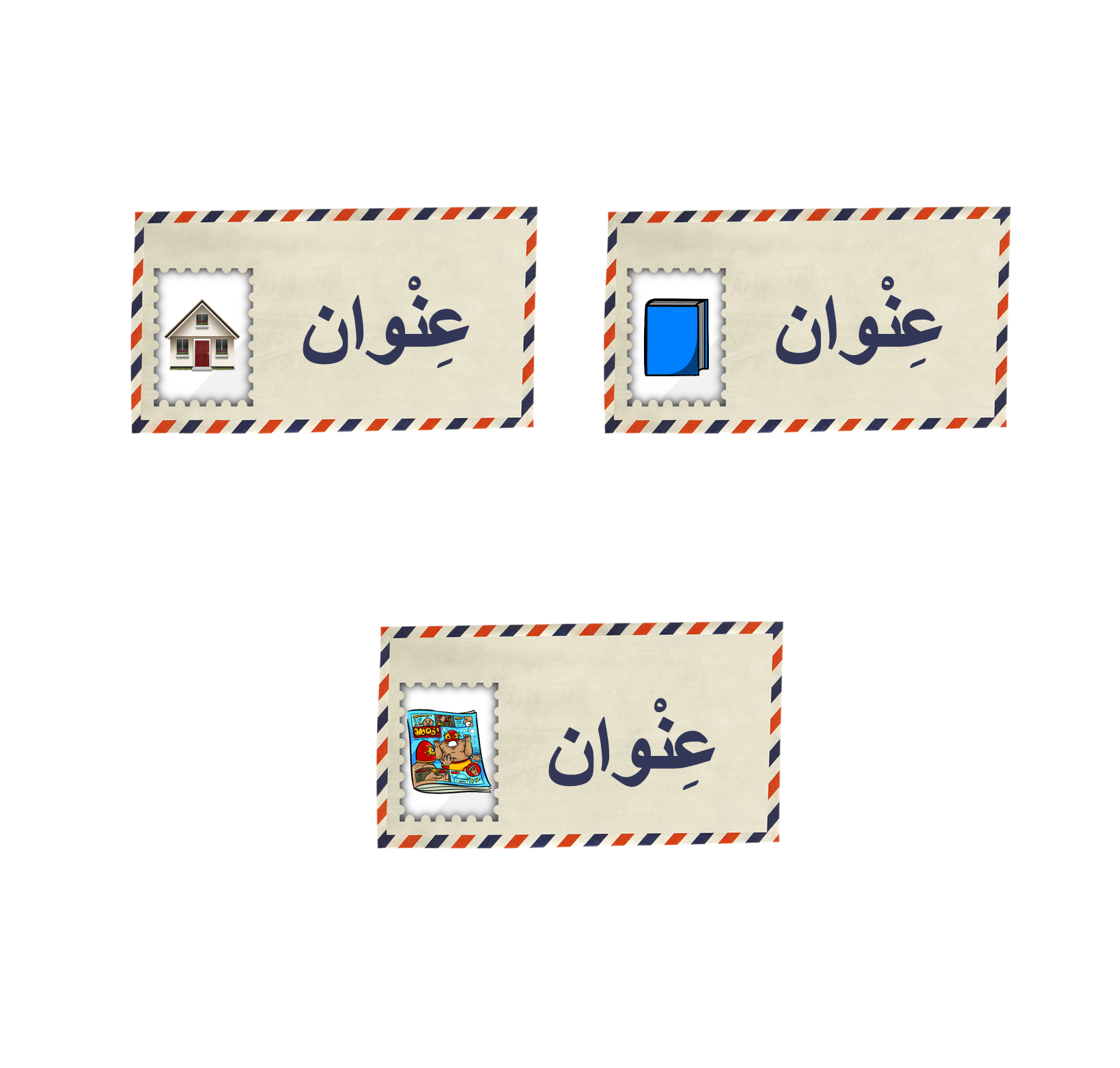 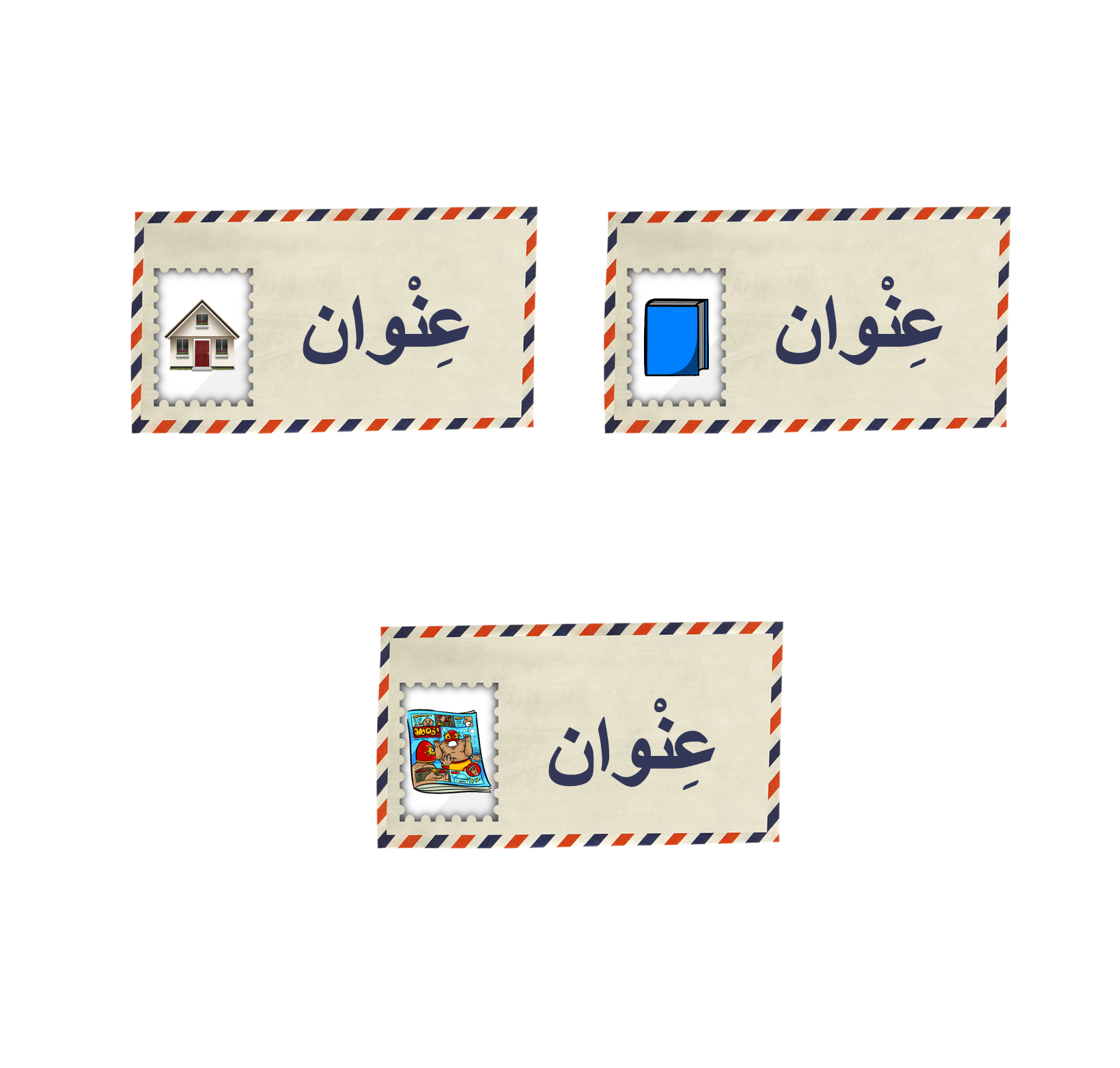 اشْتَرَيْتُ كتاباً 
 مِنَ الْمَكْتَبةِ 
بـِ...........
( لَيْلى و الذَّئب )
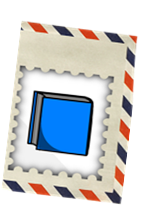 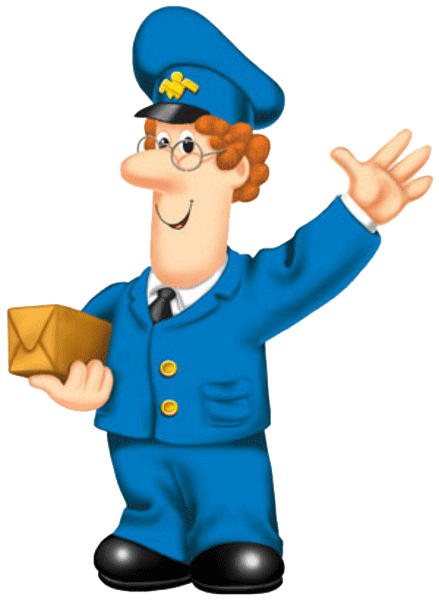 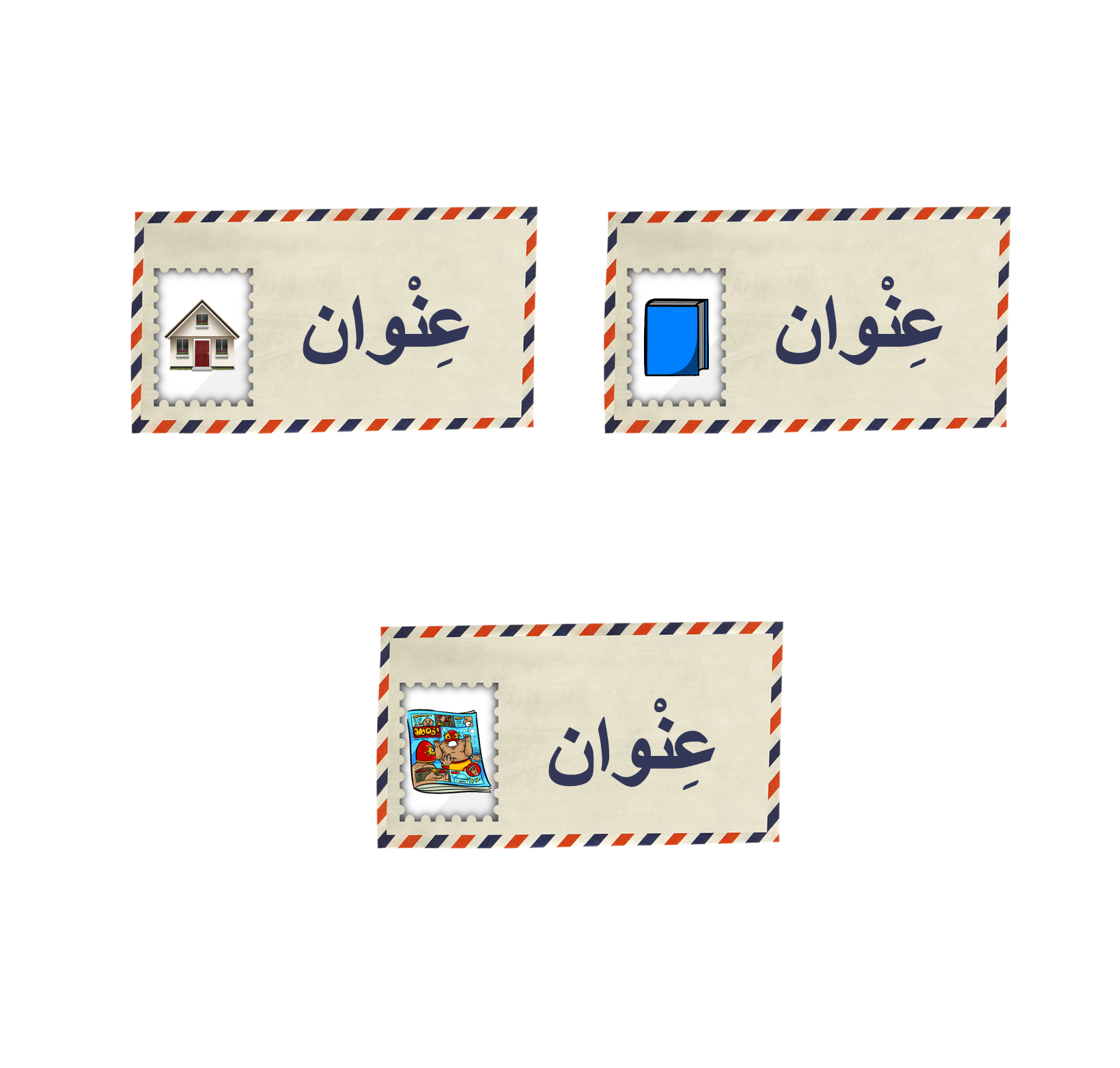 عِنْوانِ
ضَعْ الرِّسالة في الصَّنْدوق الْمُناسِب :
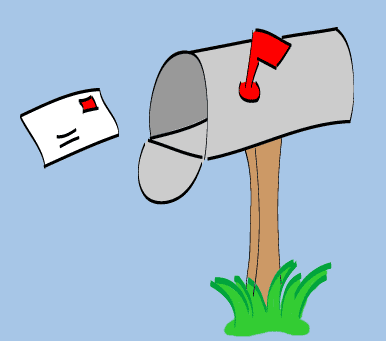 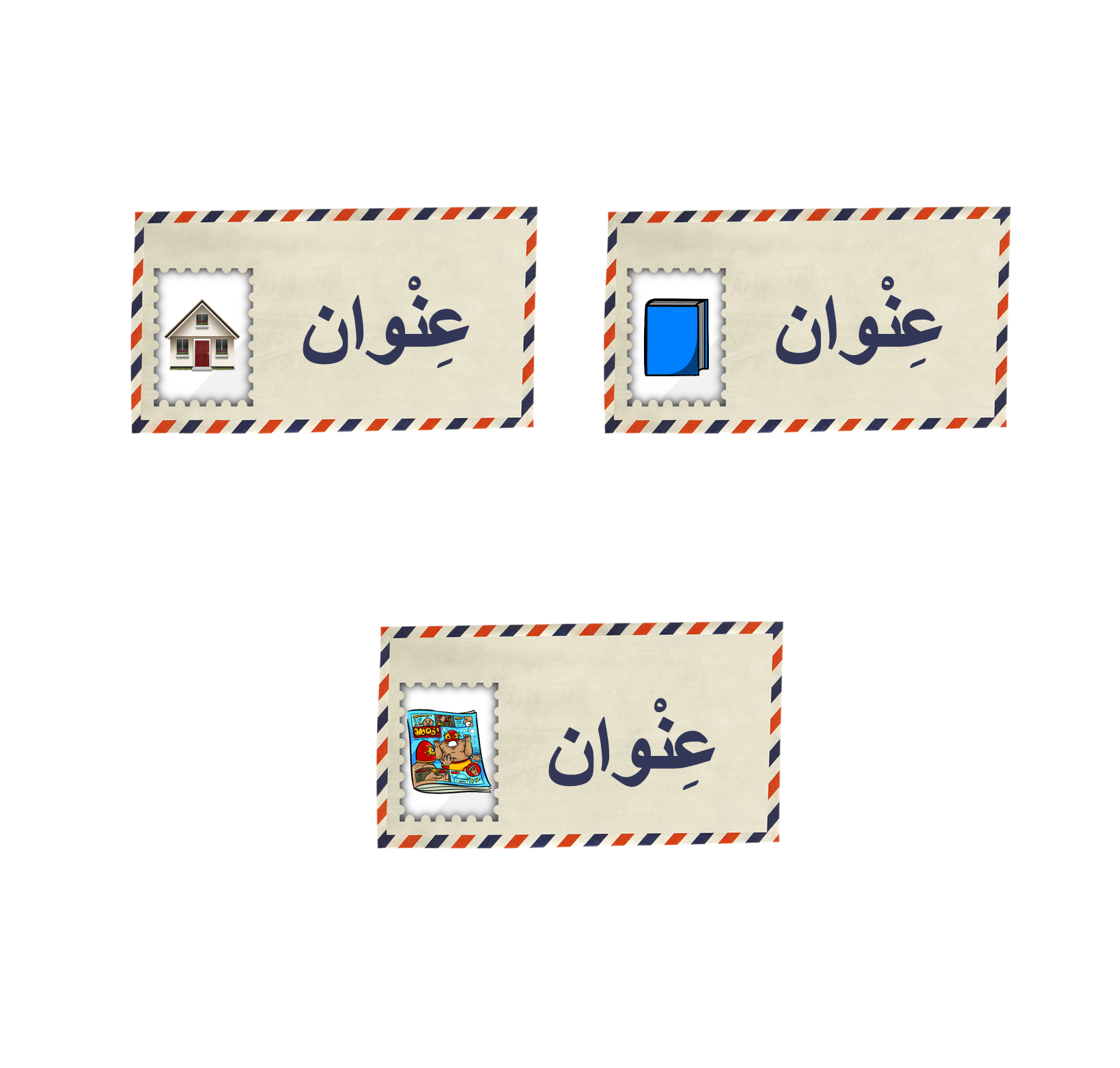 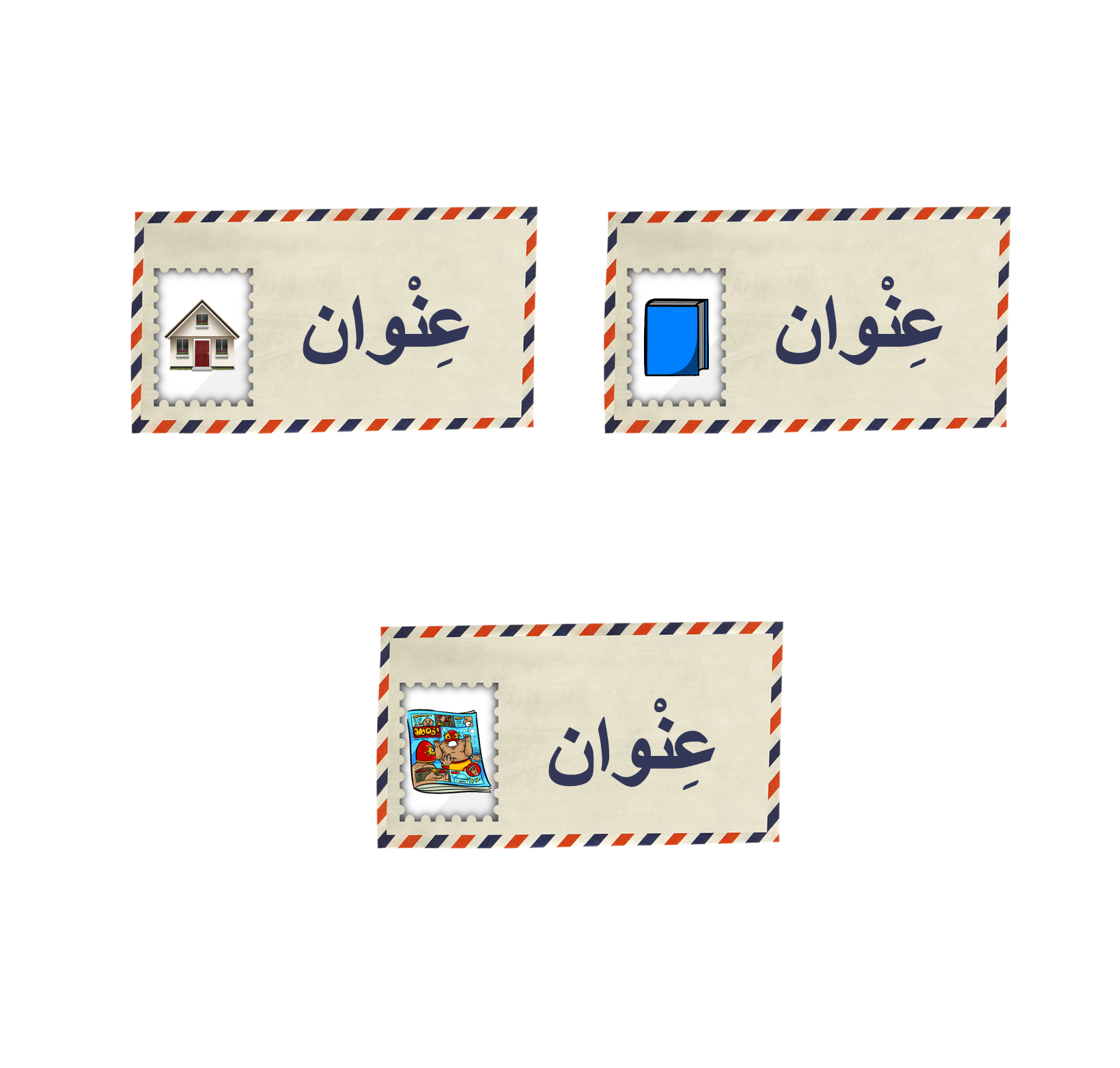 اكْتُبْ لي 
...........
مَنْزِلِكَ
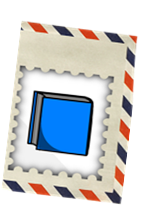 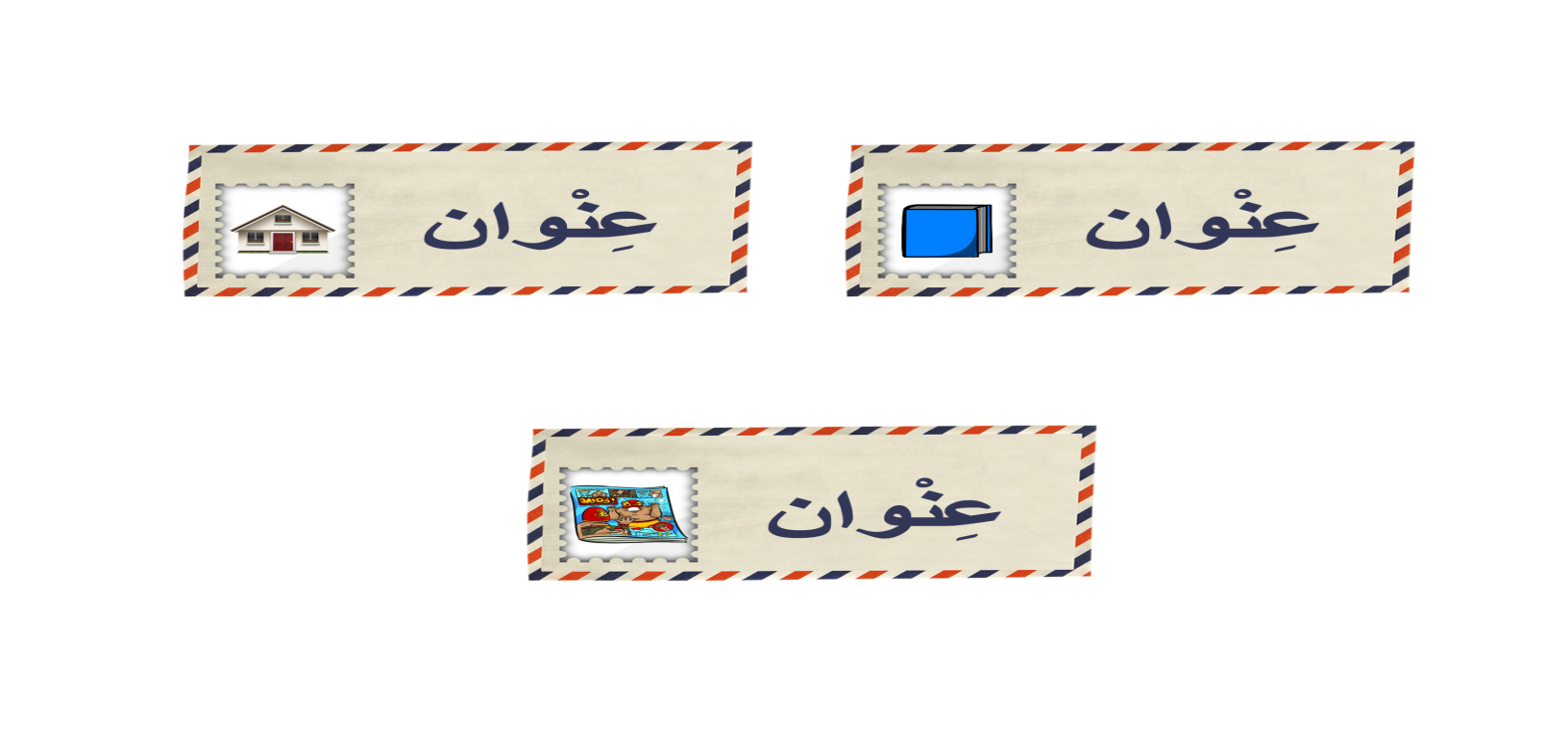 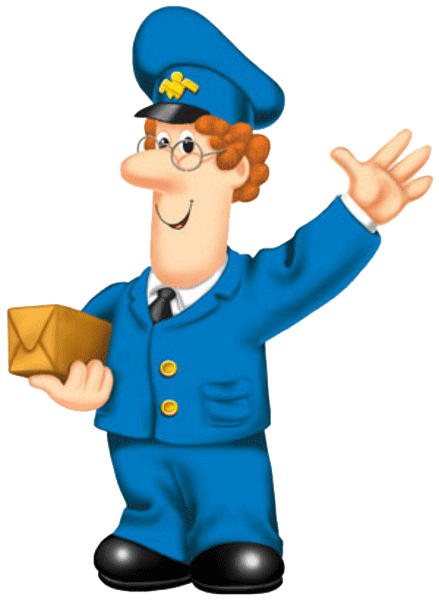 عُِنْوانِ
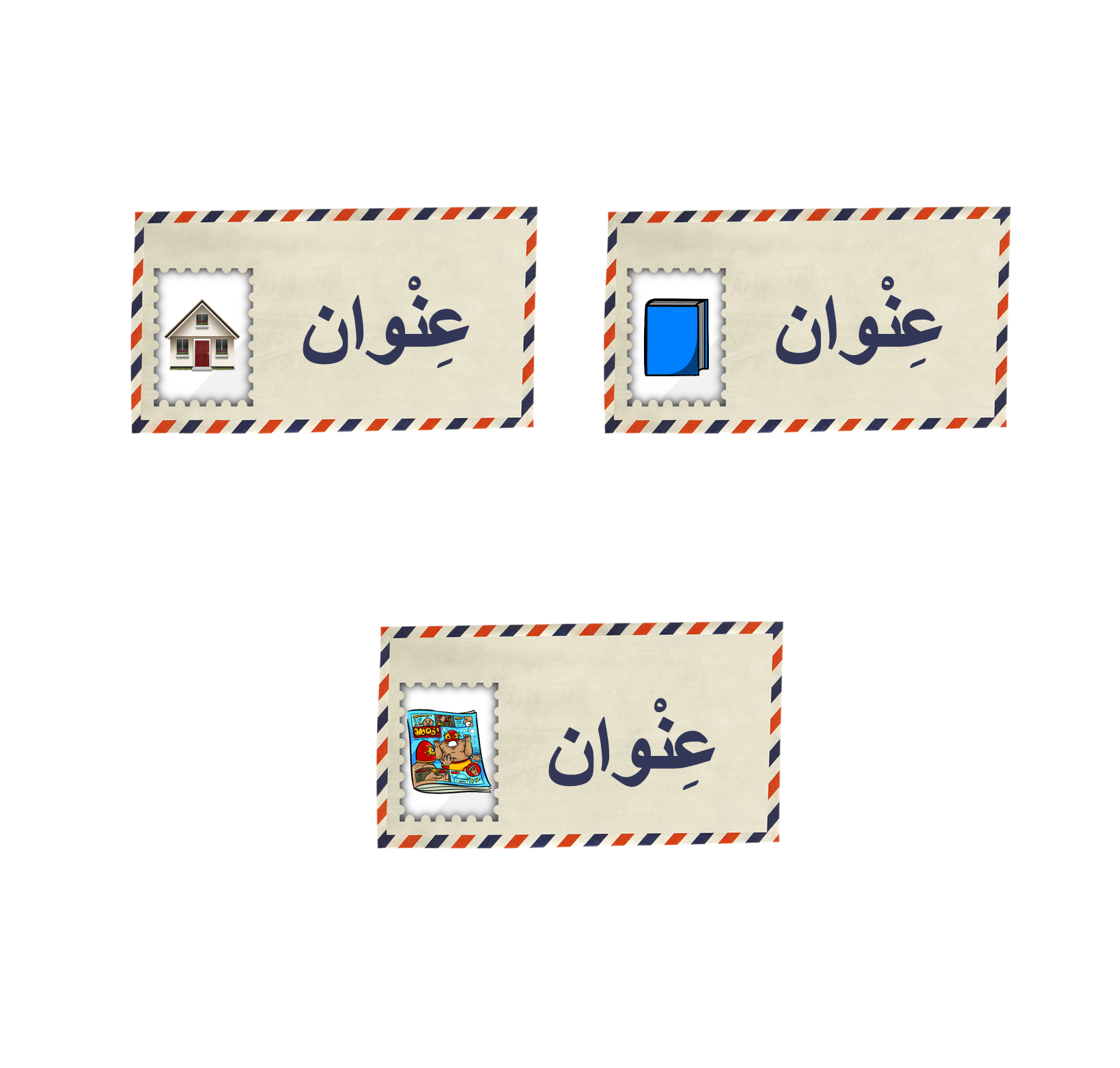 ضَعْ الرِّسالة في الصَّنْدوق الْمُناسِب :
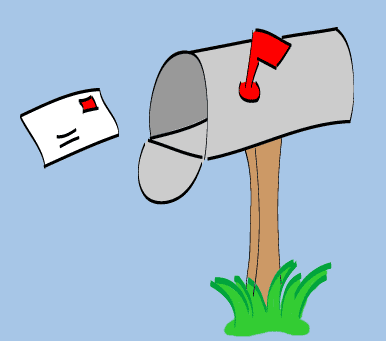 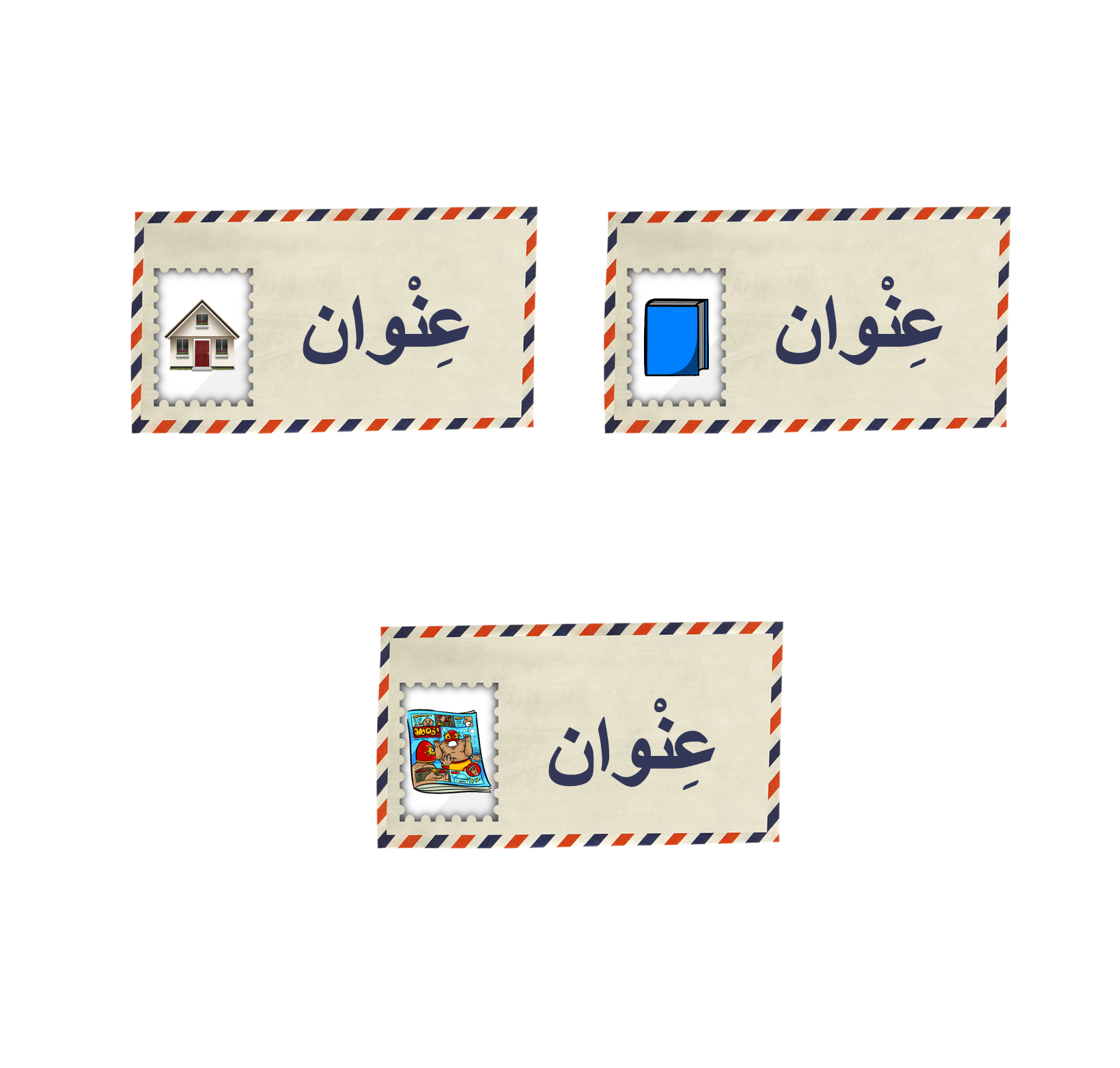 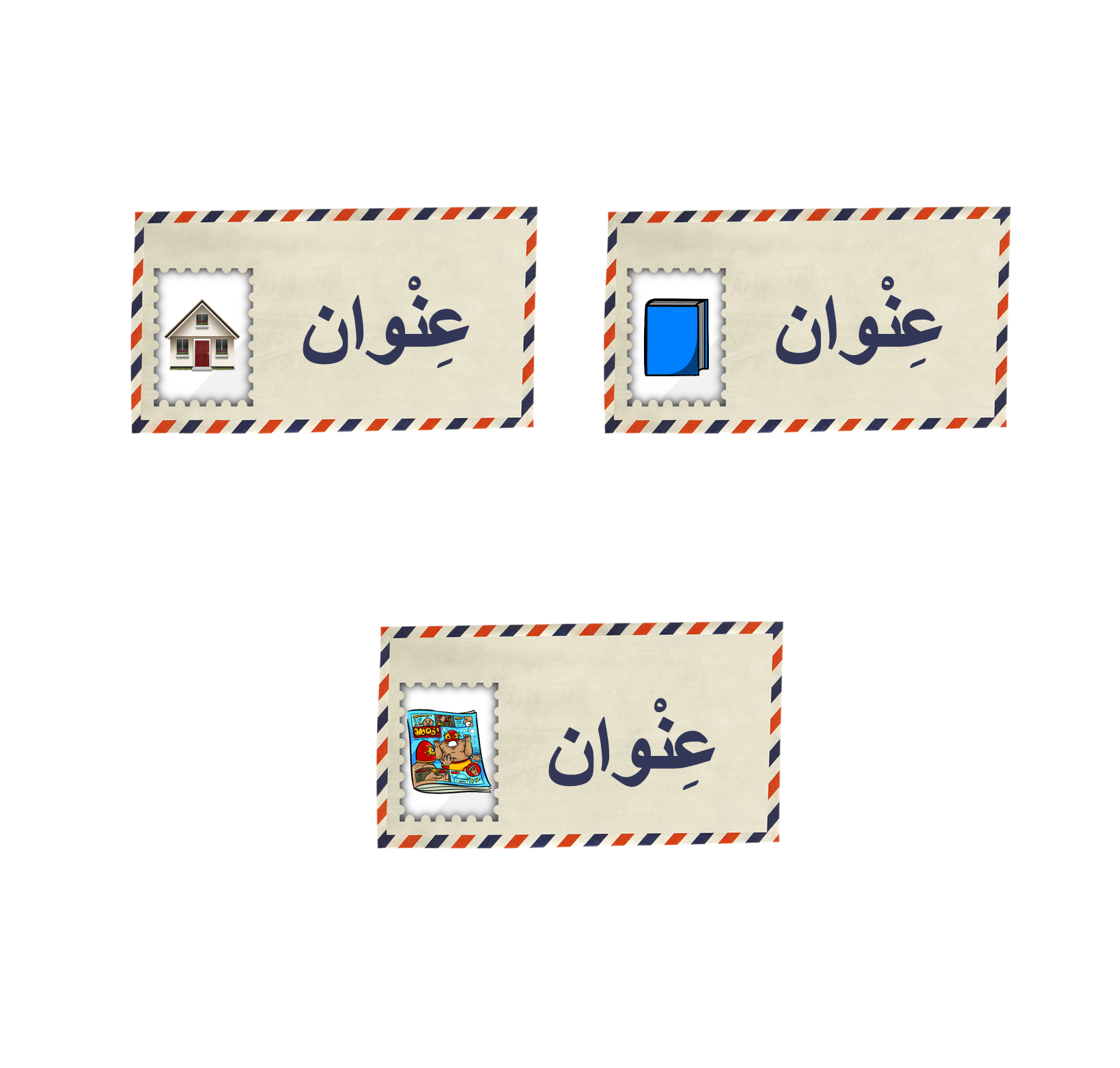 كتَبتُ مقالا في
مَجَلَّةٍ 
بِـ..........
كَيْفَ تُنَمّي نَفْسَكَ.
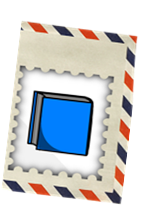 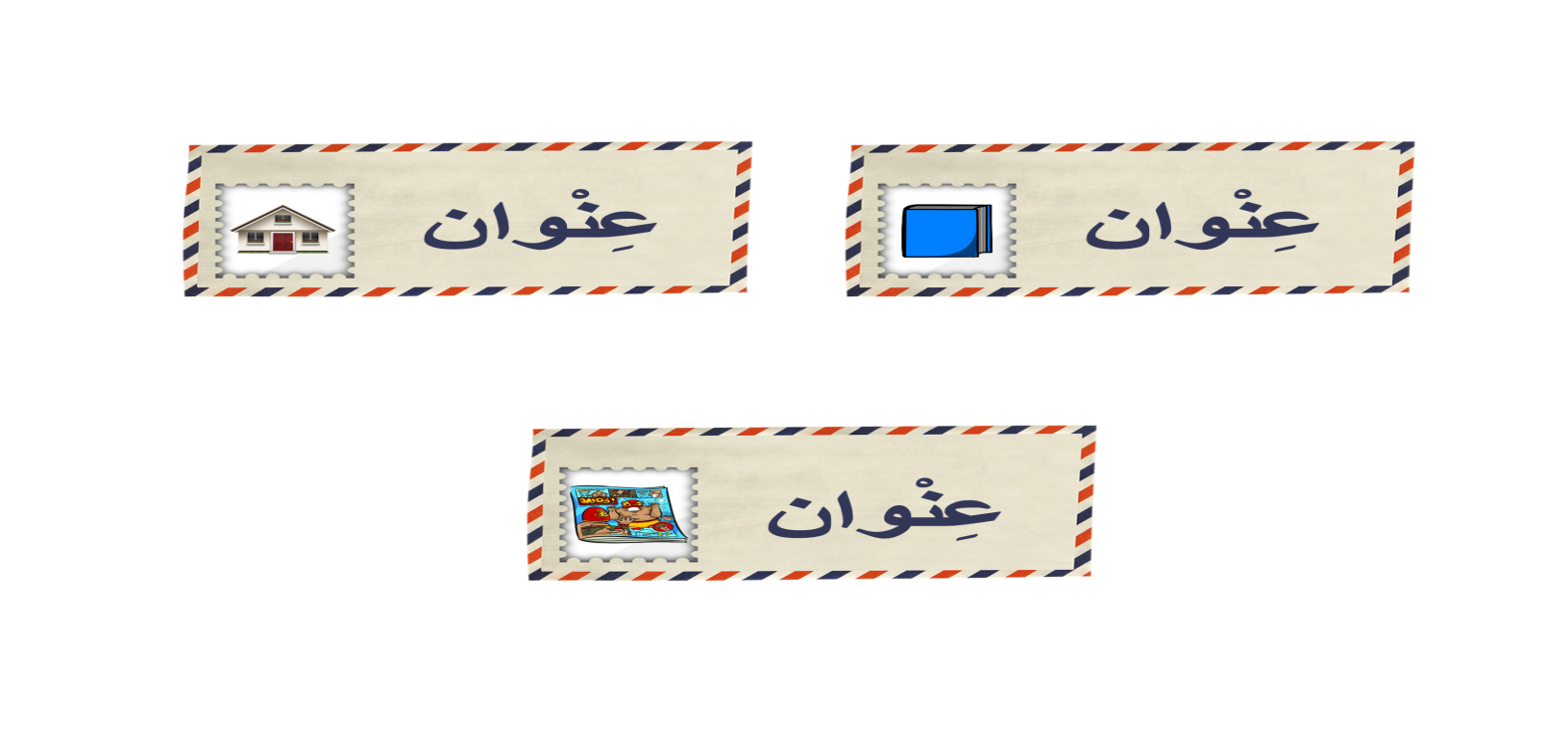 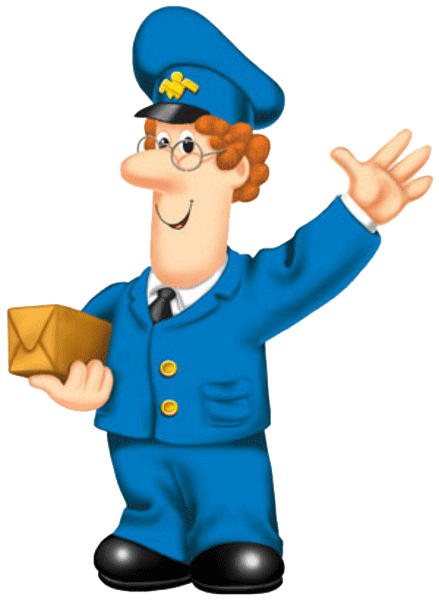 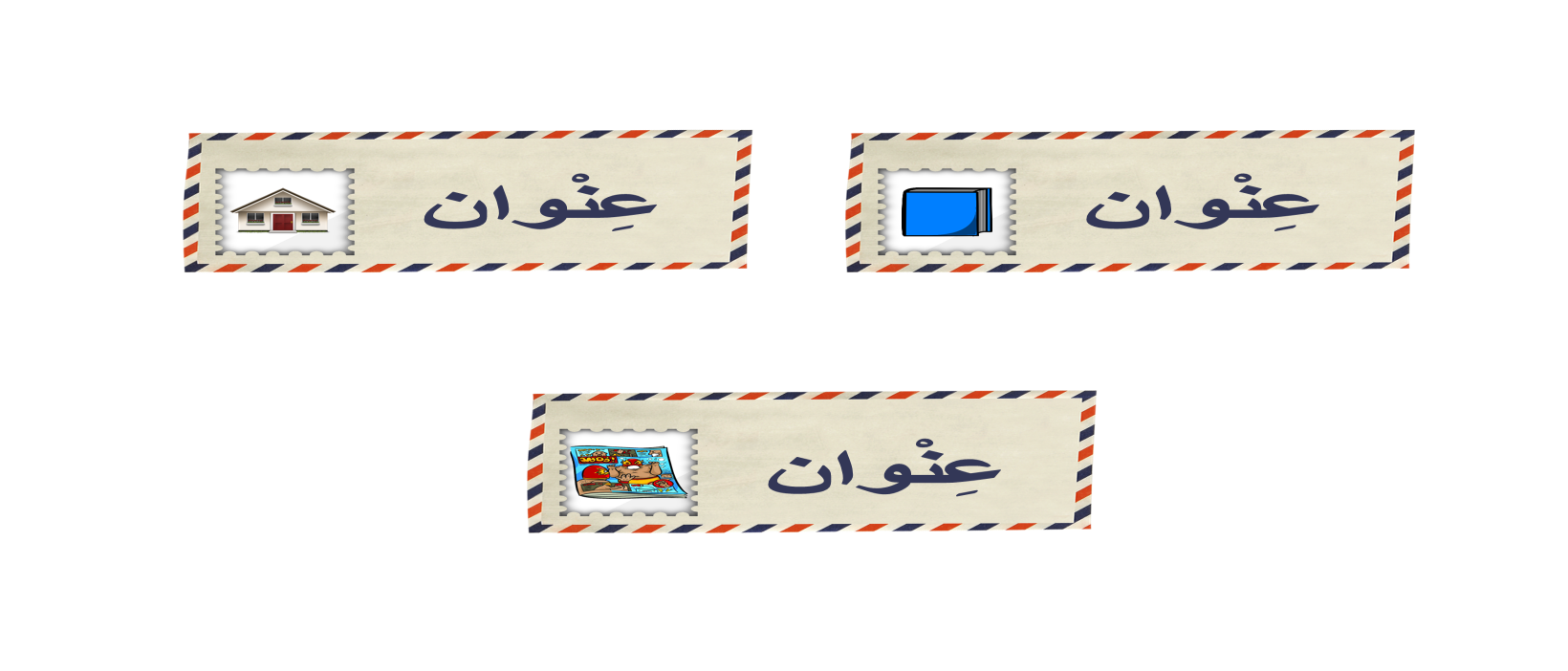 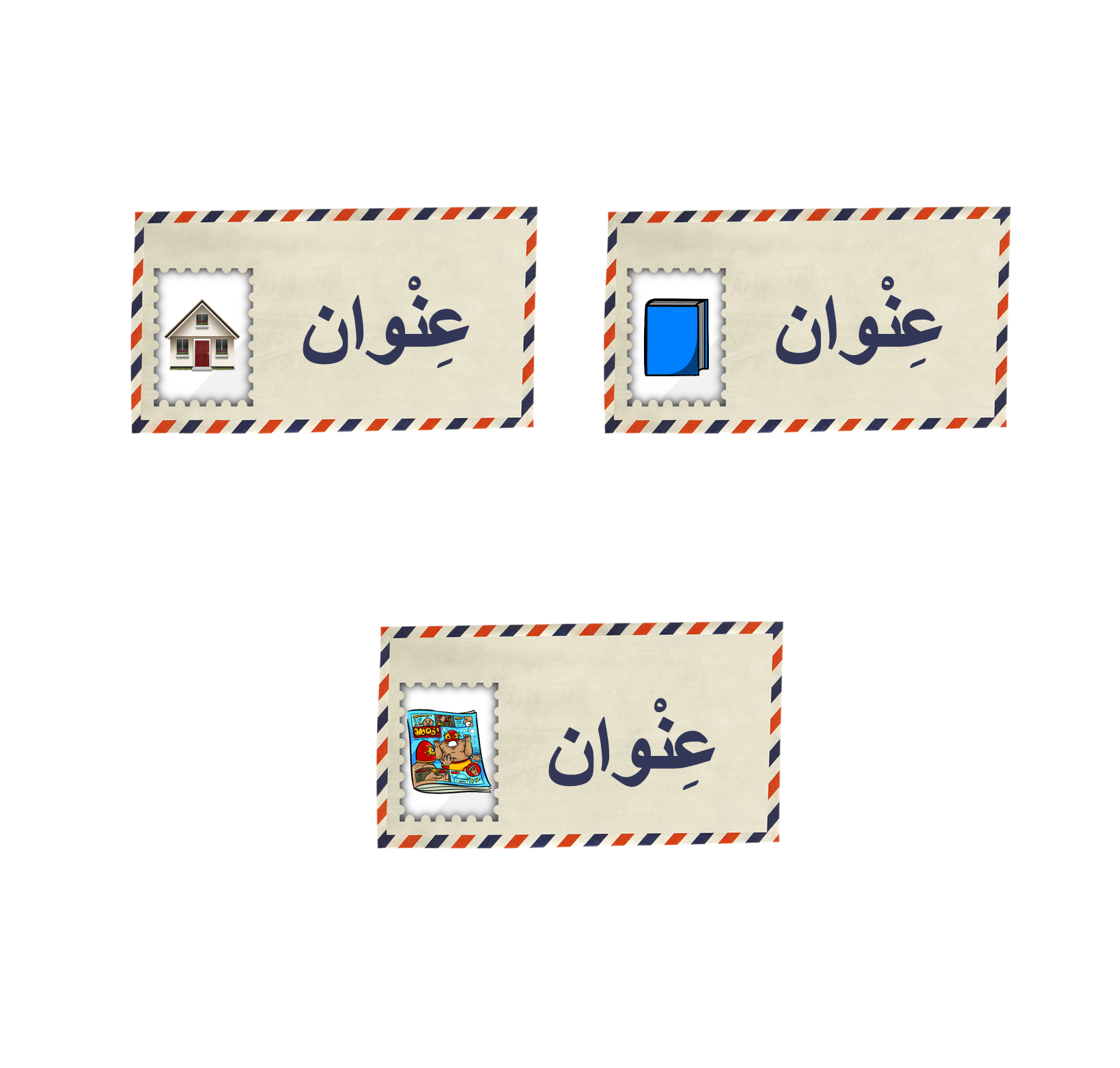 عُِنْوانِ
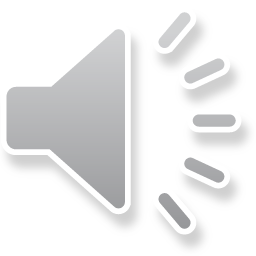 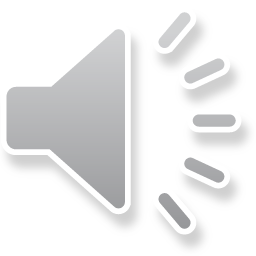 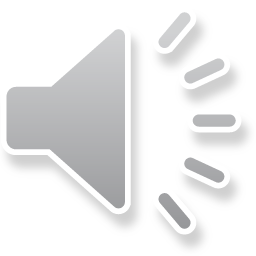 رِحْلَتي مَعَ كَلِمَةِ : ( عُنْوان )
صل بَيْنَ الْجُمْلَةِ وَالصورَةِ الَّتي تناسبها :
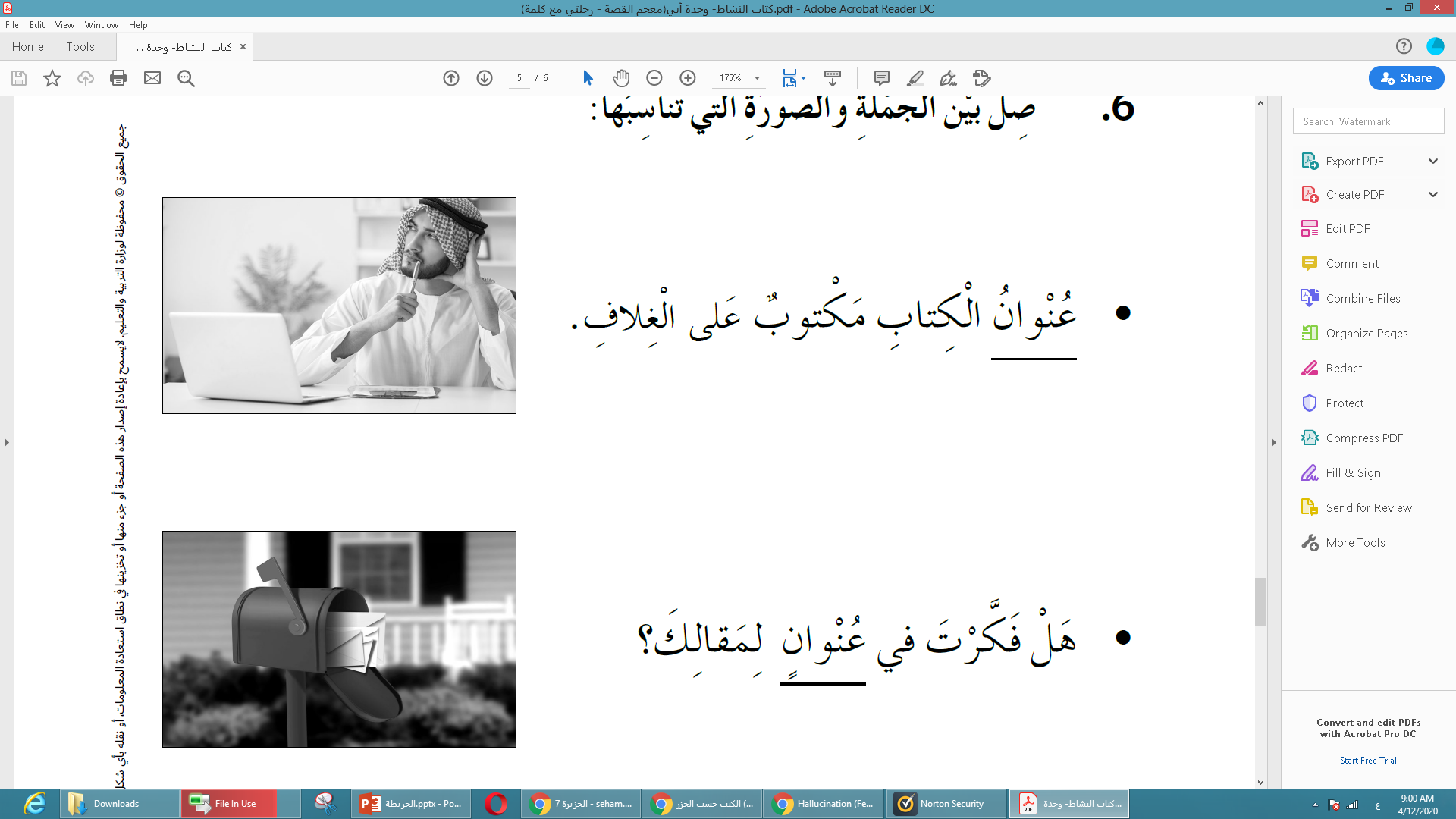 عُنْوانُ الْكِتابِ مَكْتوبٌ عَلى الْغِلافِ.
هَلْ فَكَّرْتَ في عُنْوانٍ لِمَقالِكَ؟ 
أرجو أنْ تُعْطِيَني عُنْوانَ بَيْتِكُمْ حتى أوصل لَكَ الْهَدِيَّةَ.
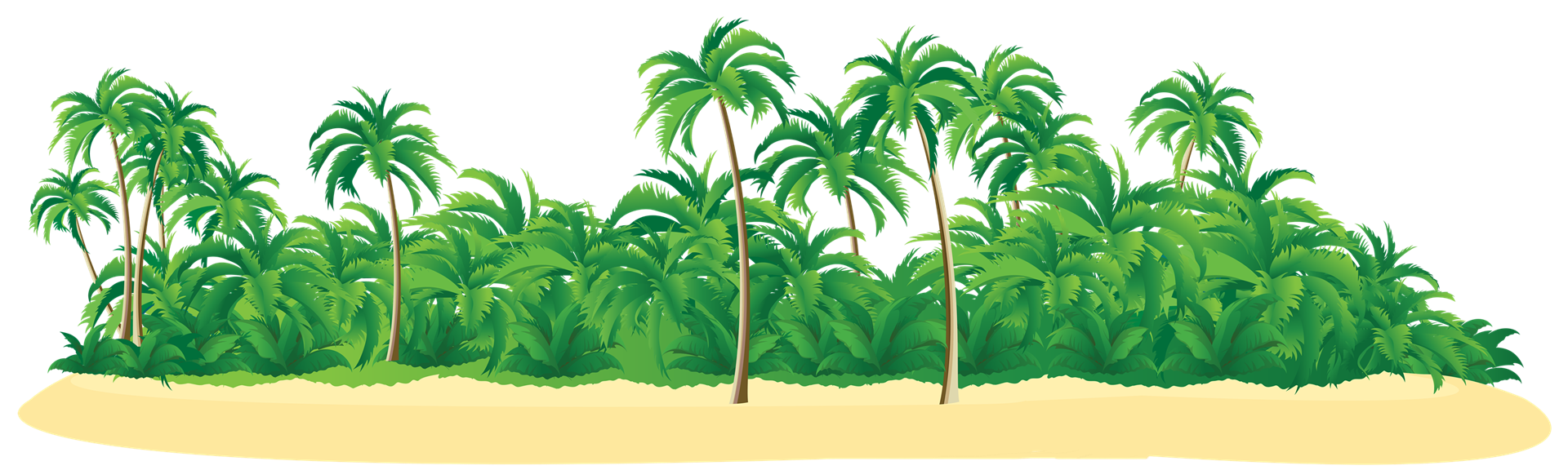 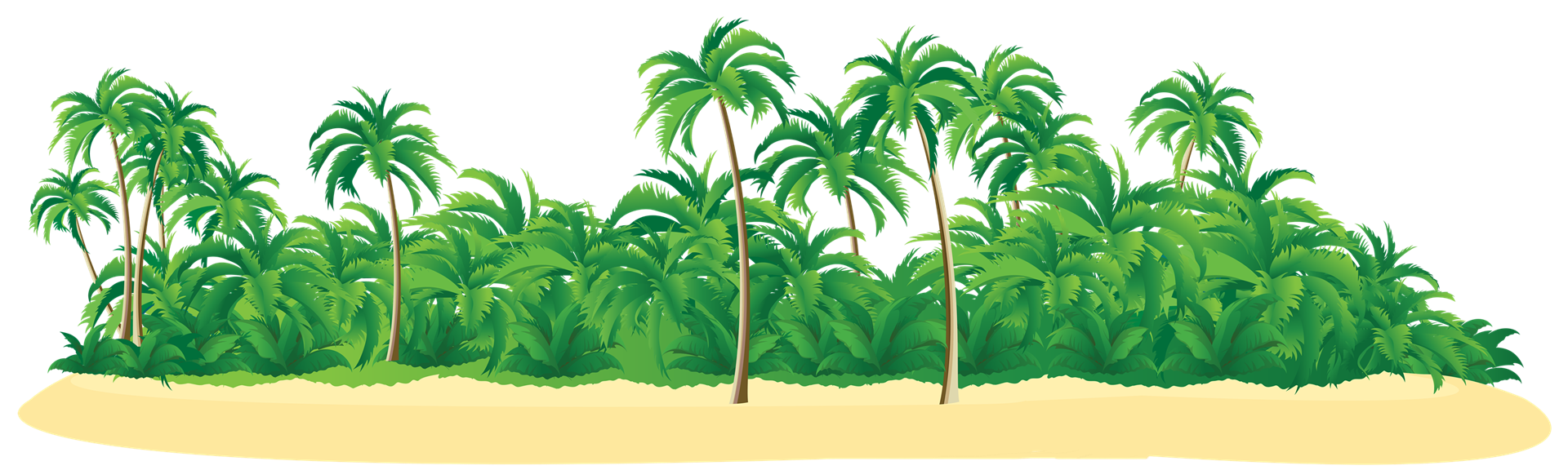 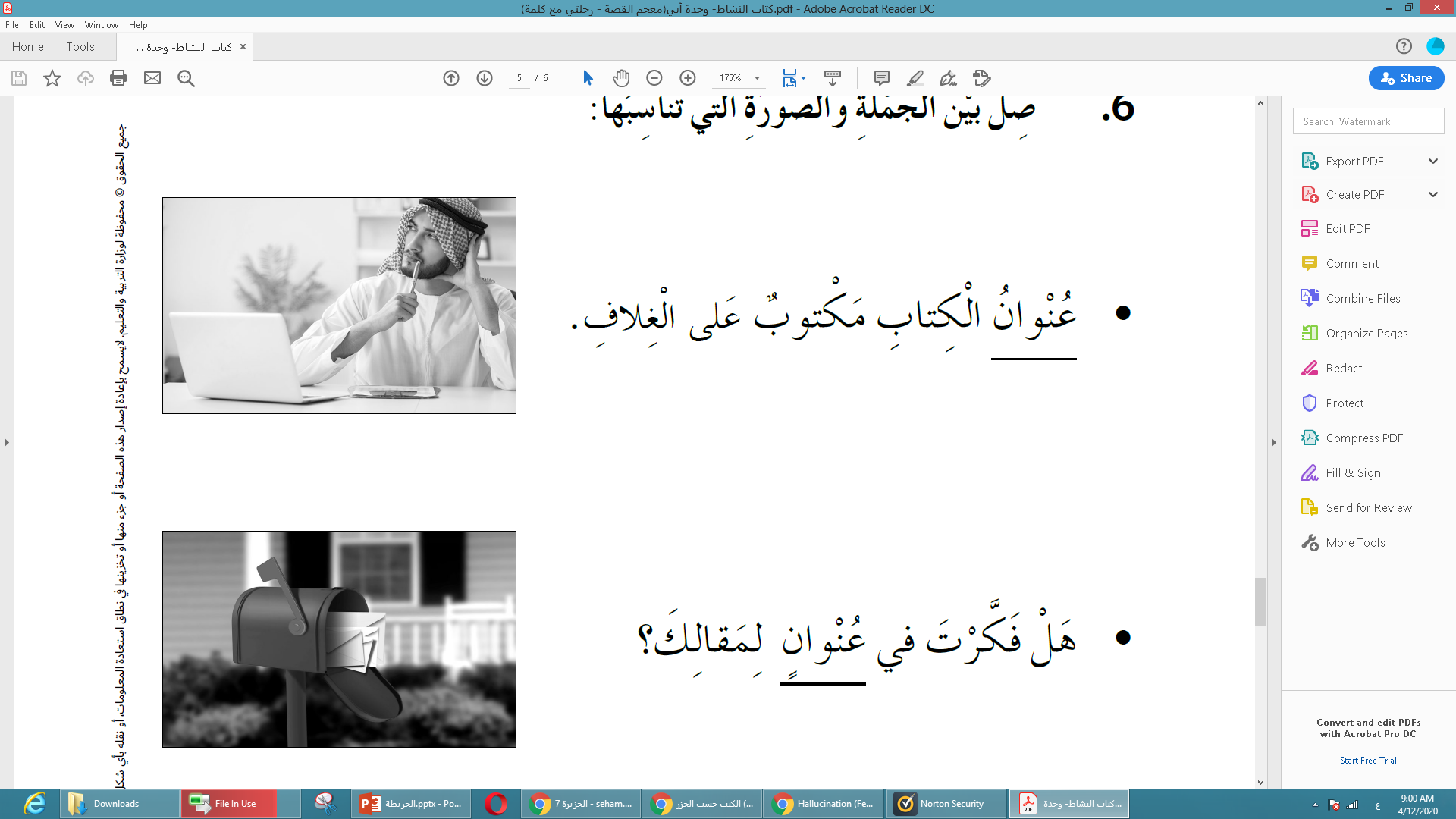 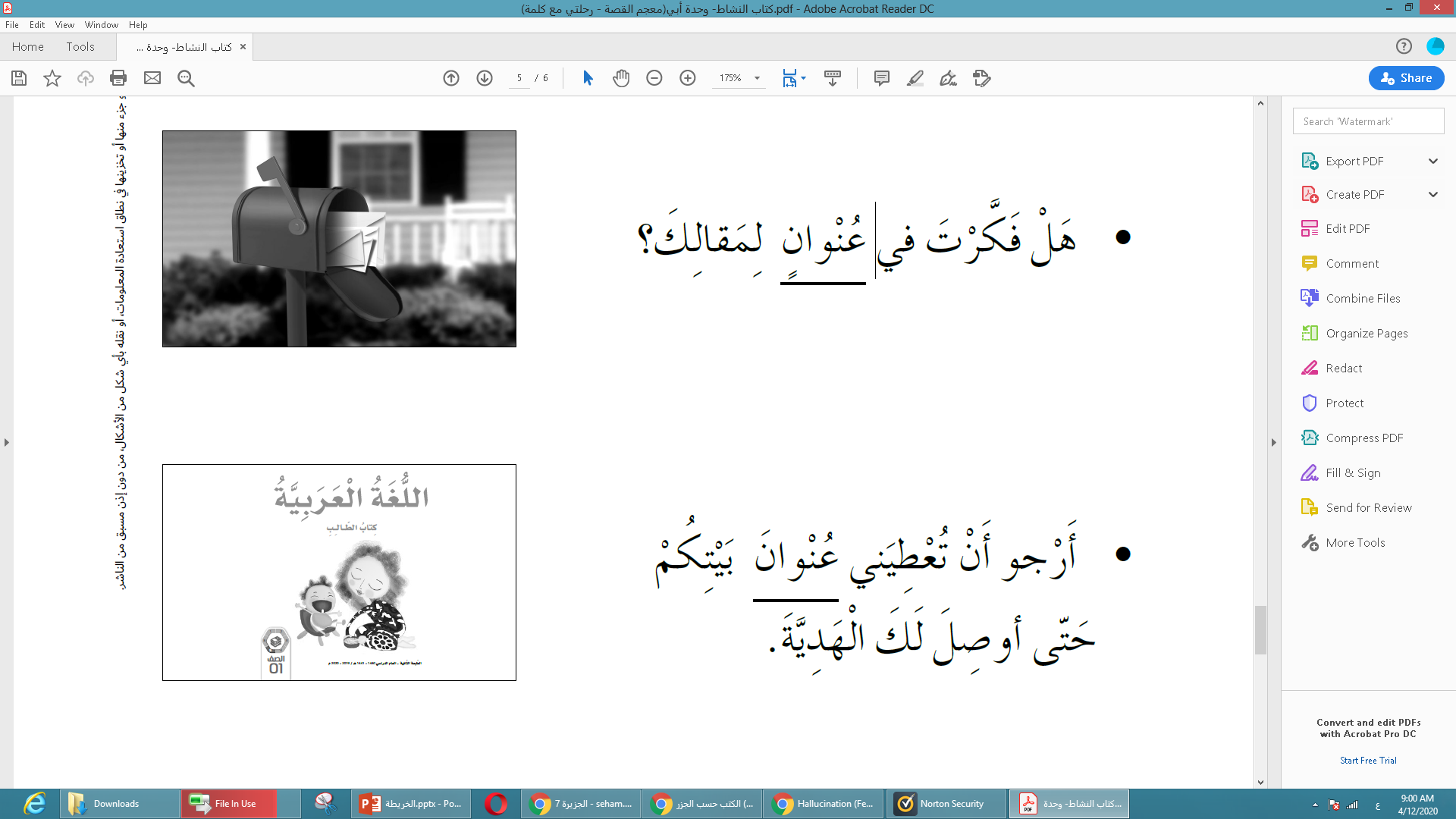 فيروس كوفيد 
19 (كورونا)
( الحلقة 3)
المعلمة 
وضحة القايدي
مدرسة الفرقان للتعليم الأساسي
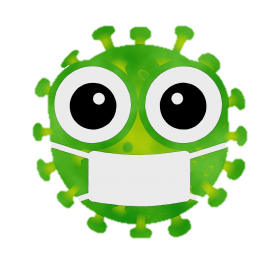 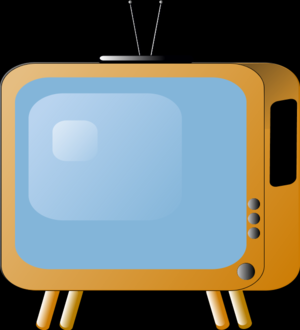 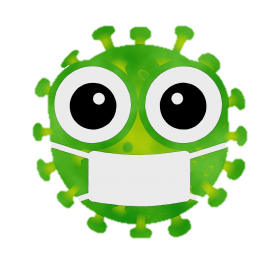 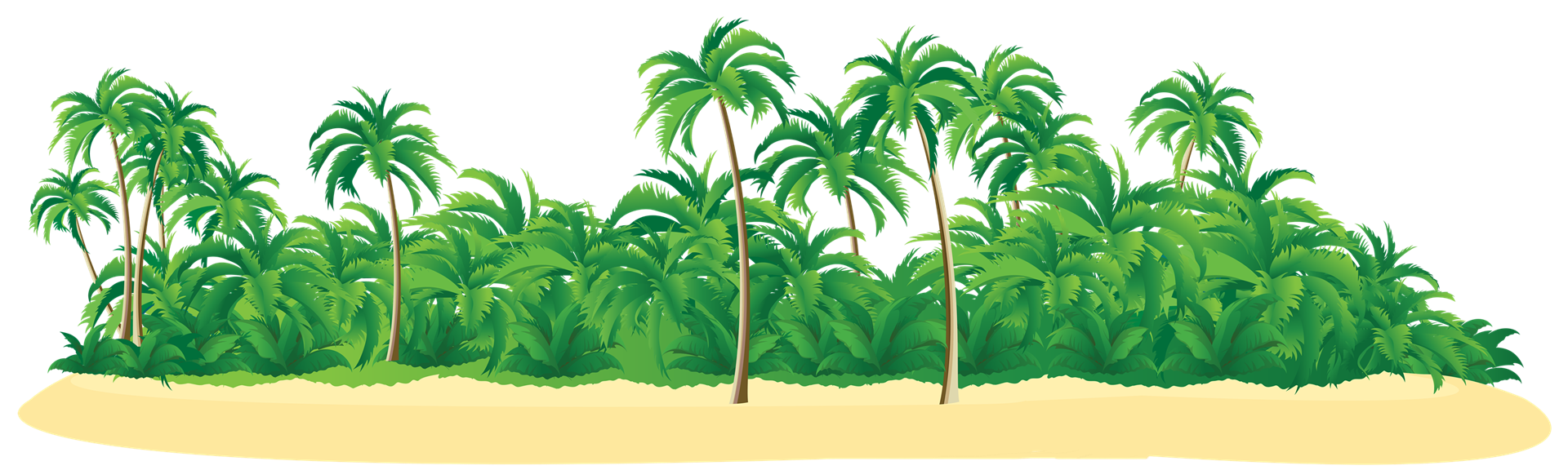 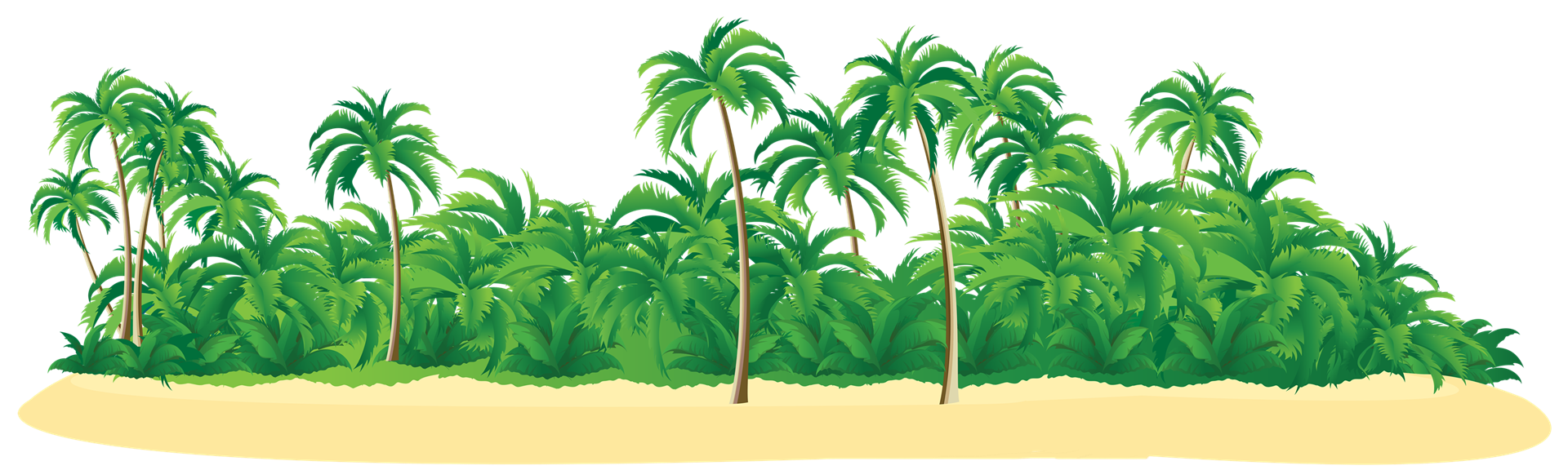 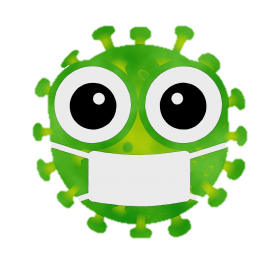 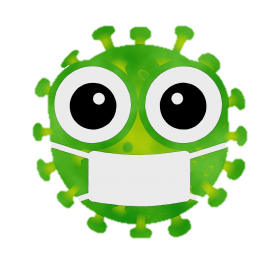 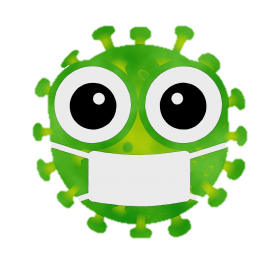 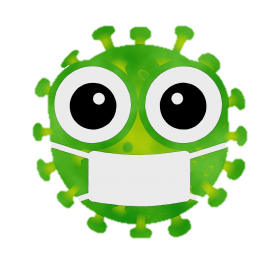 وقفه لابد منها
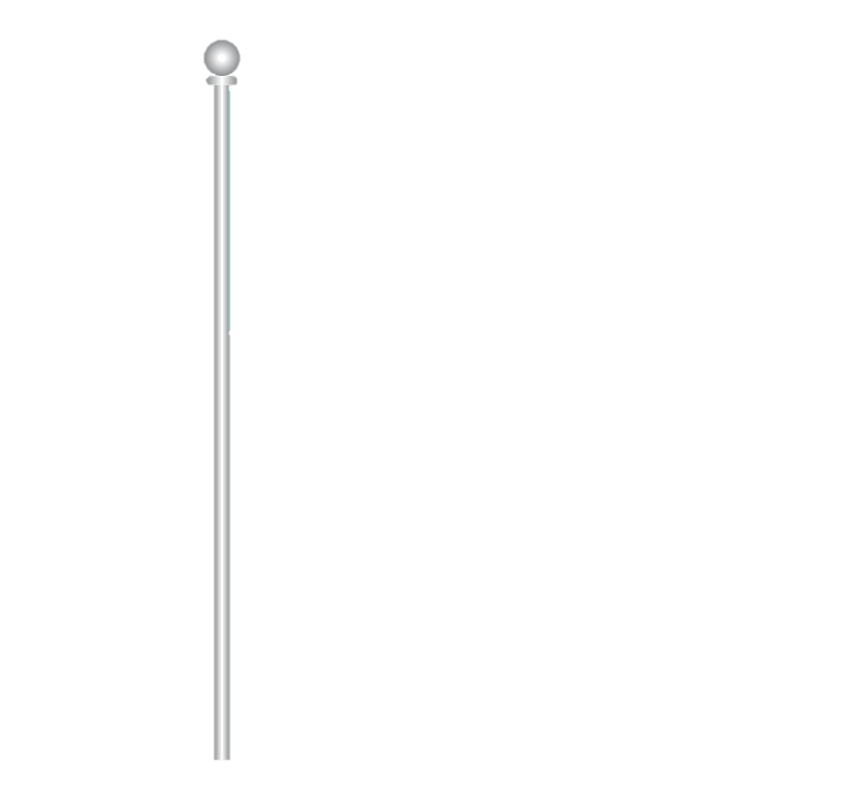 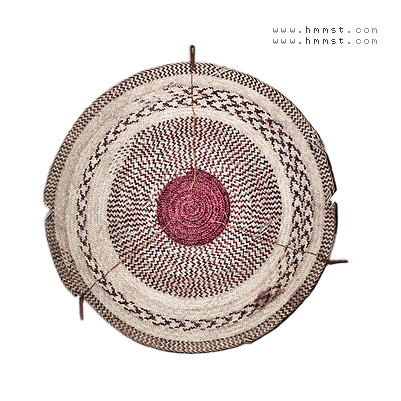 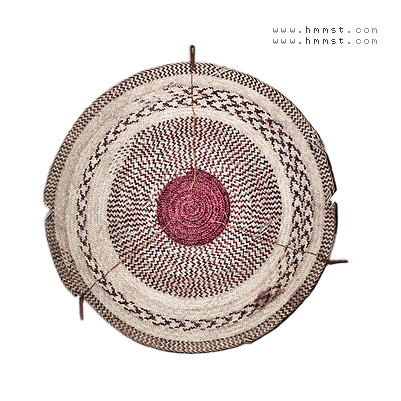 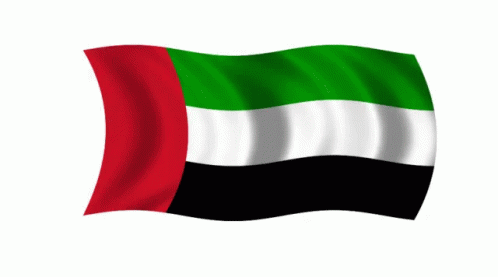 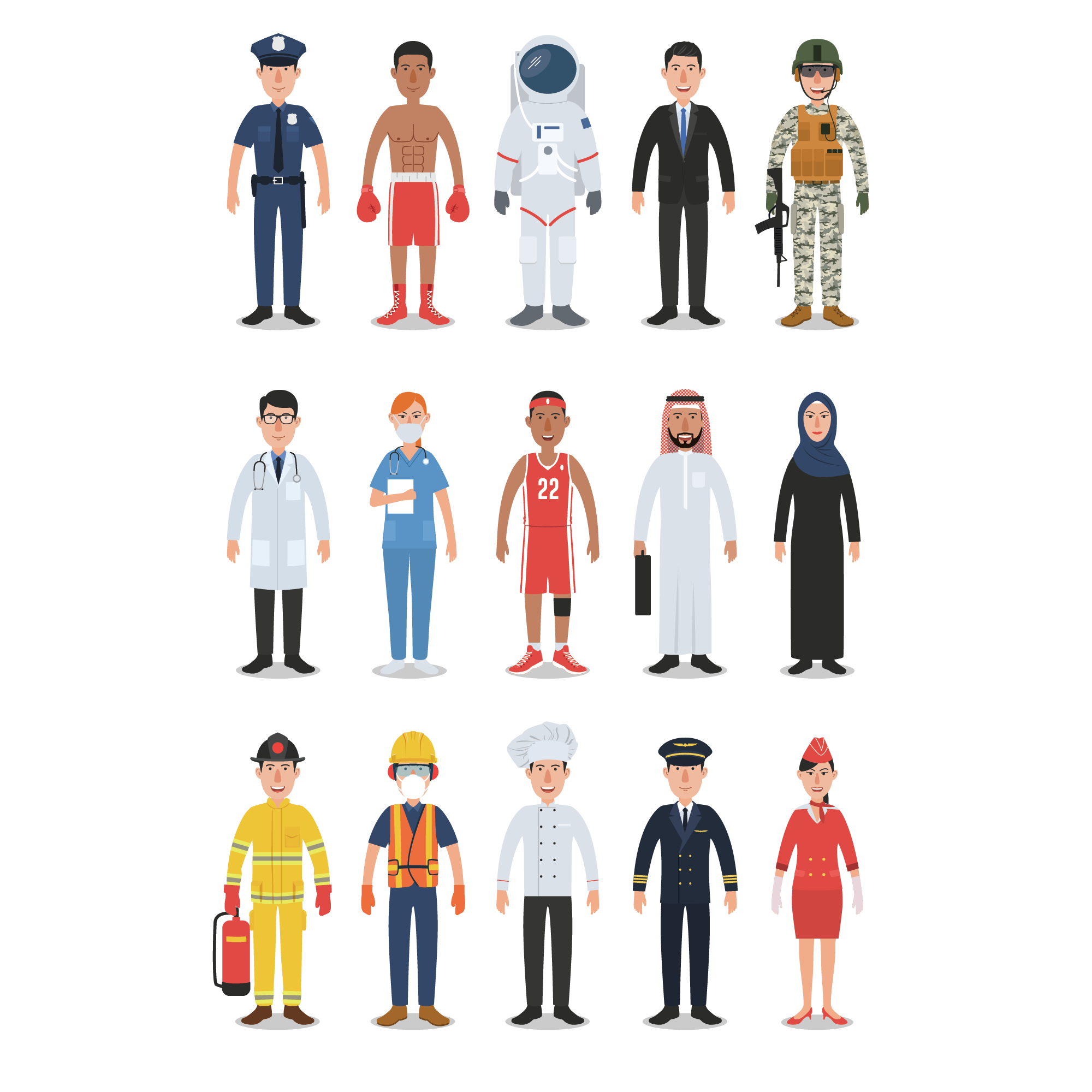 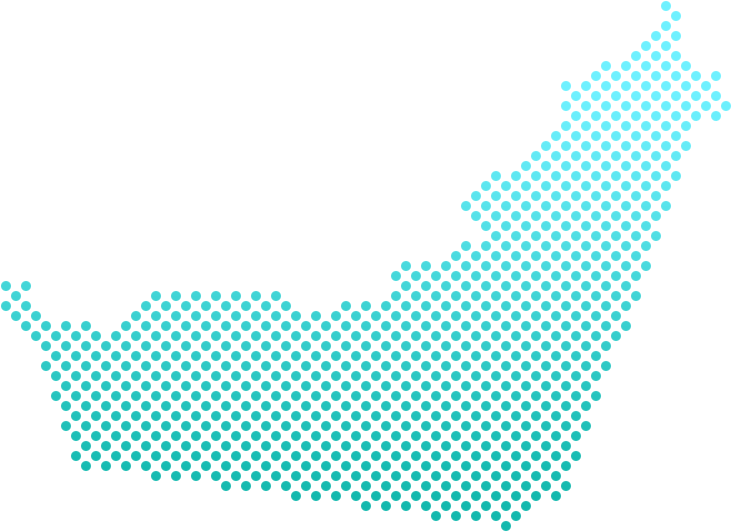 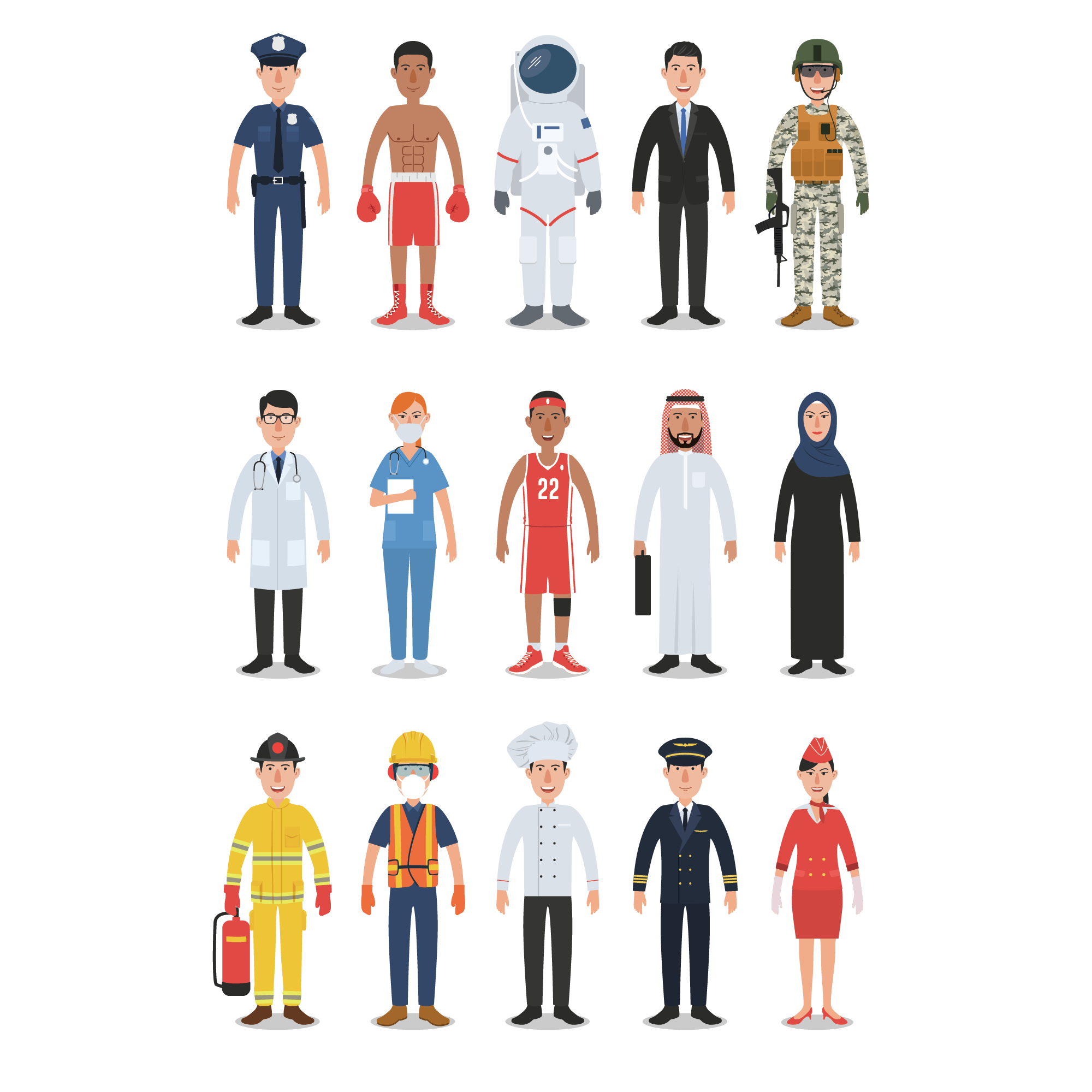 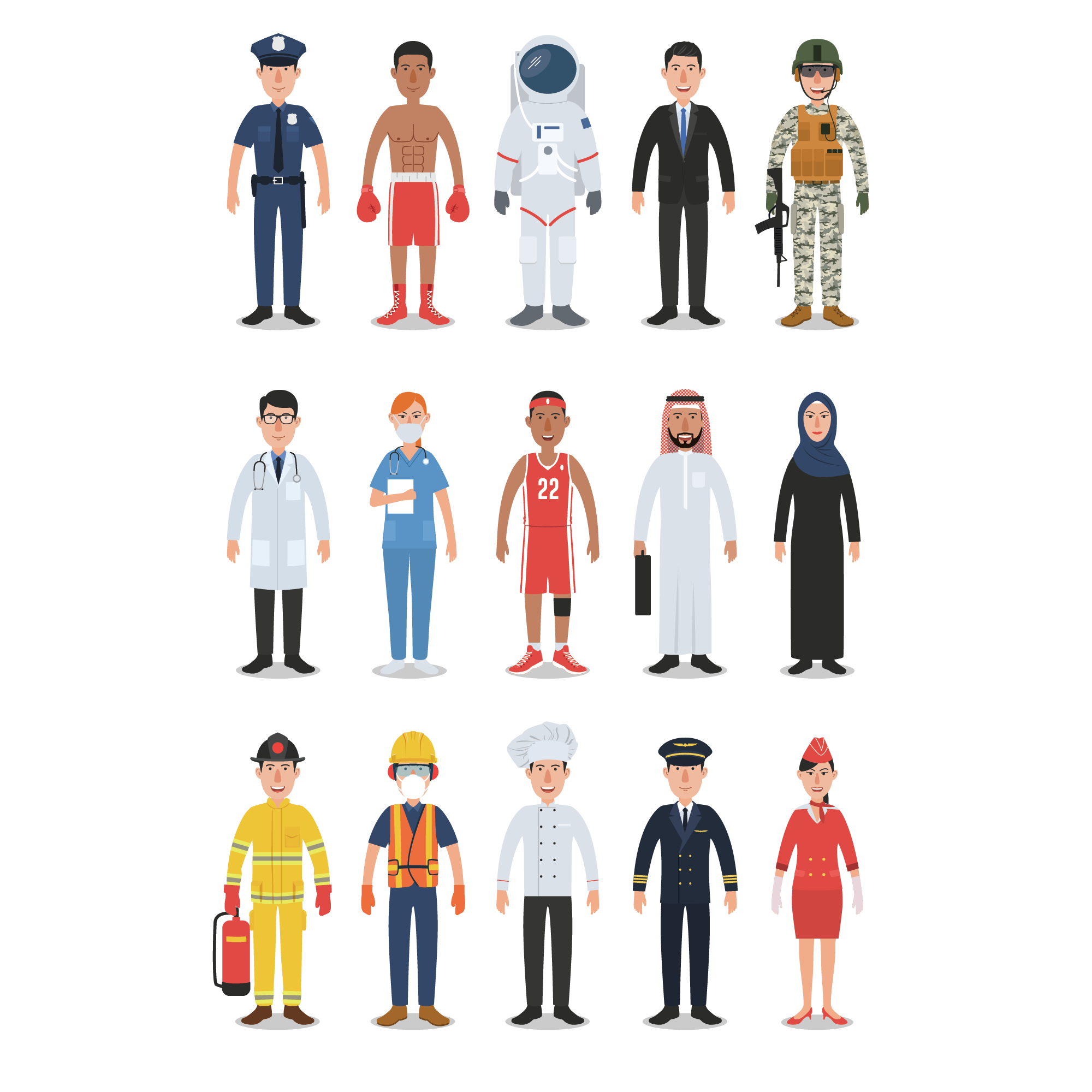 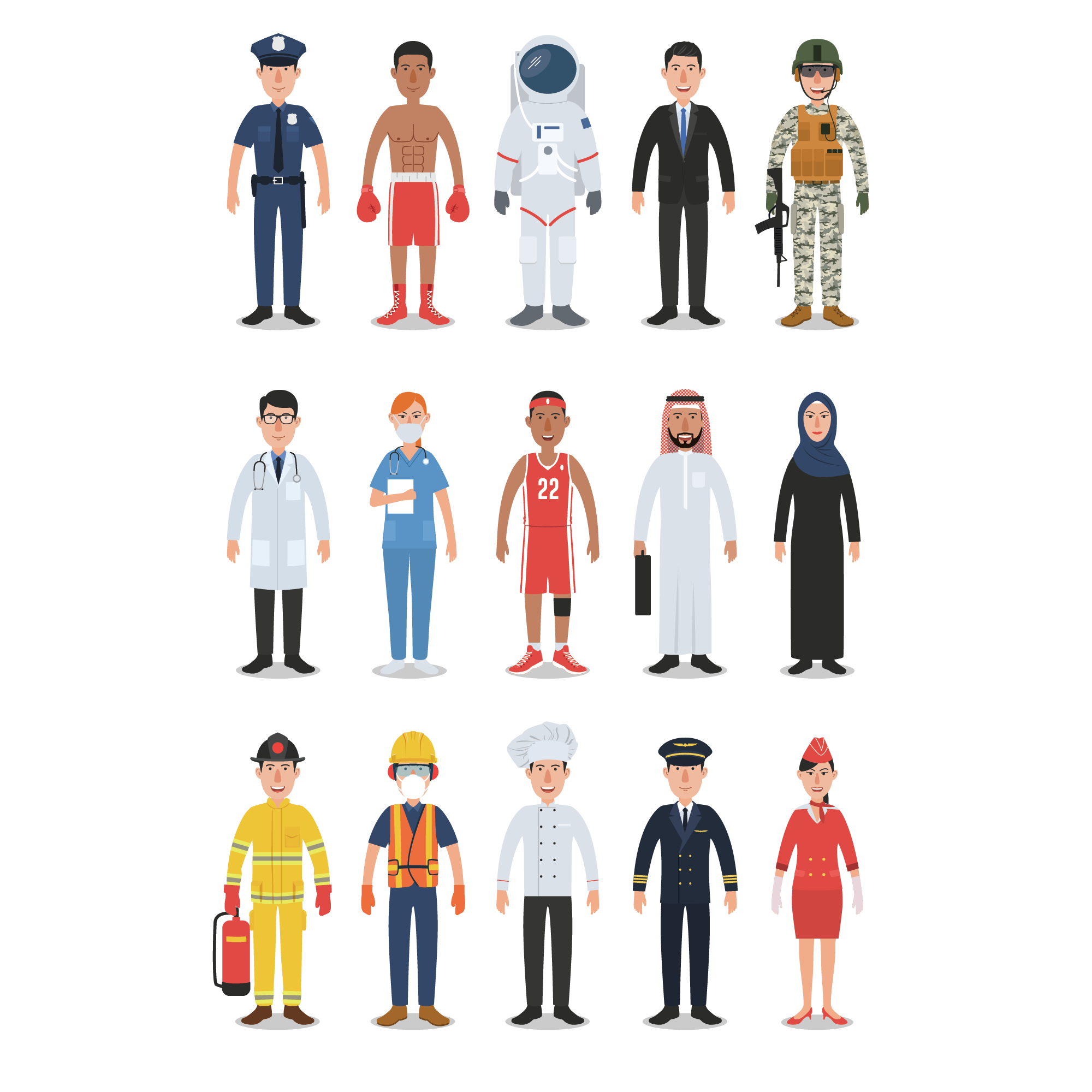 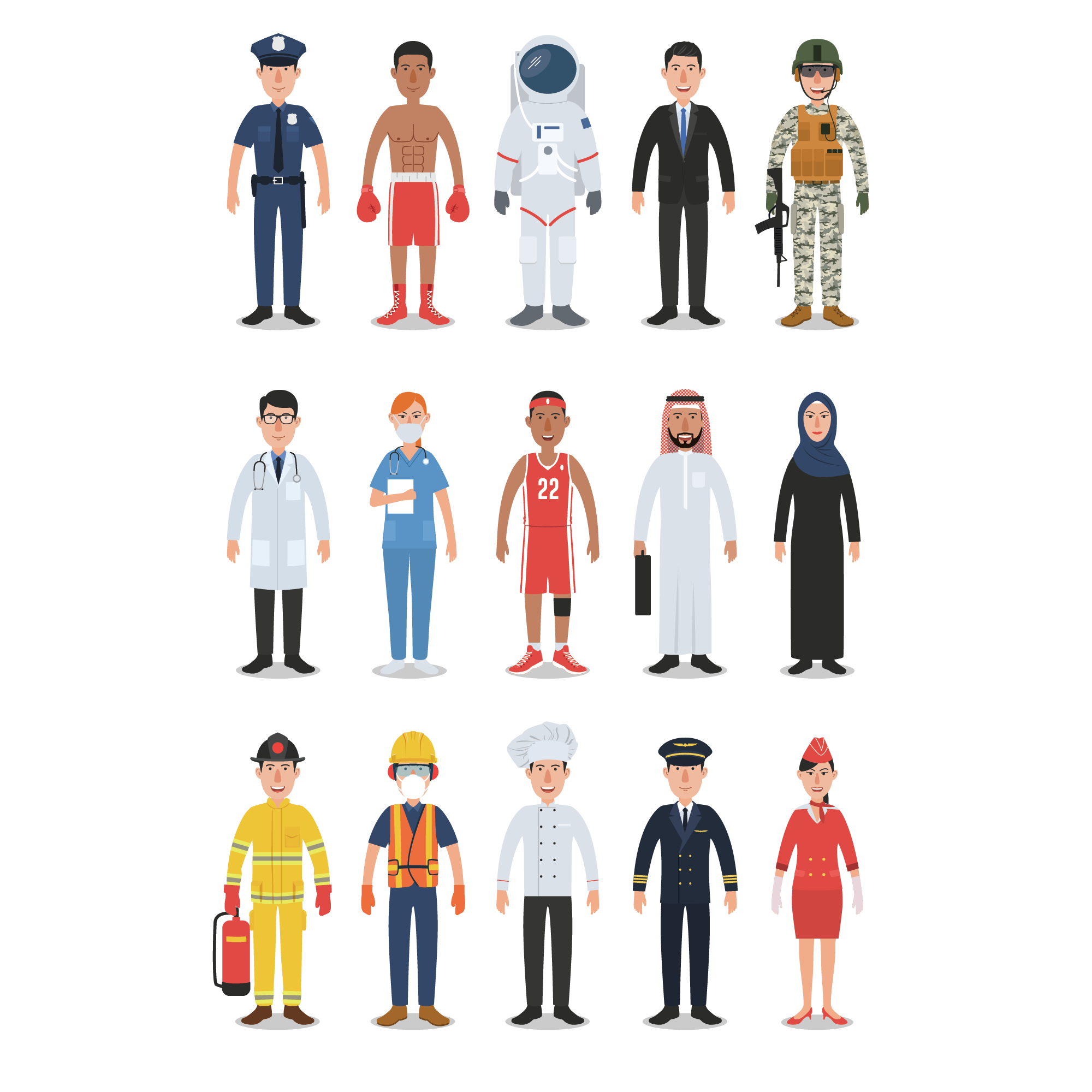 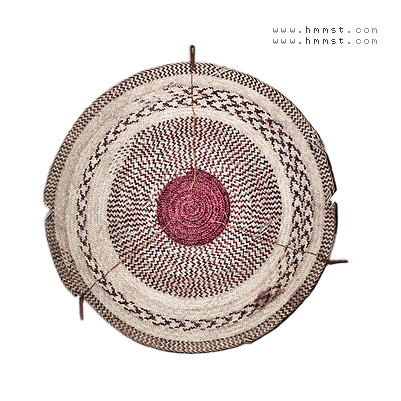 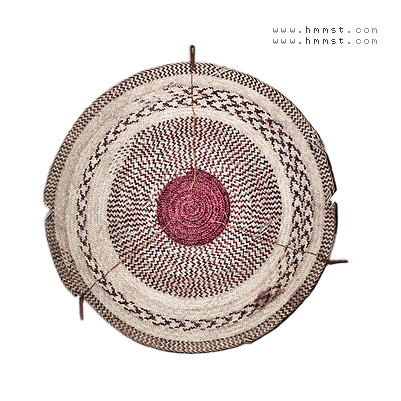 مُلْتَزِمونَ يا وَطَنْ
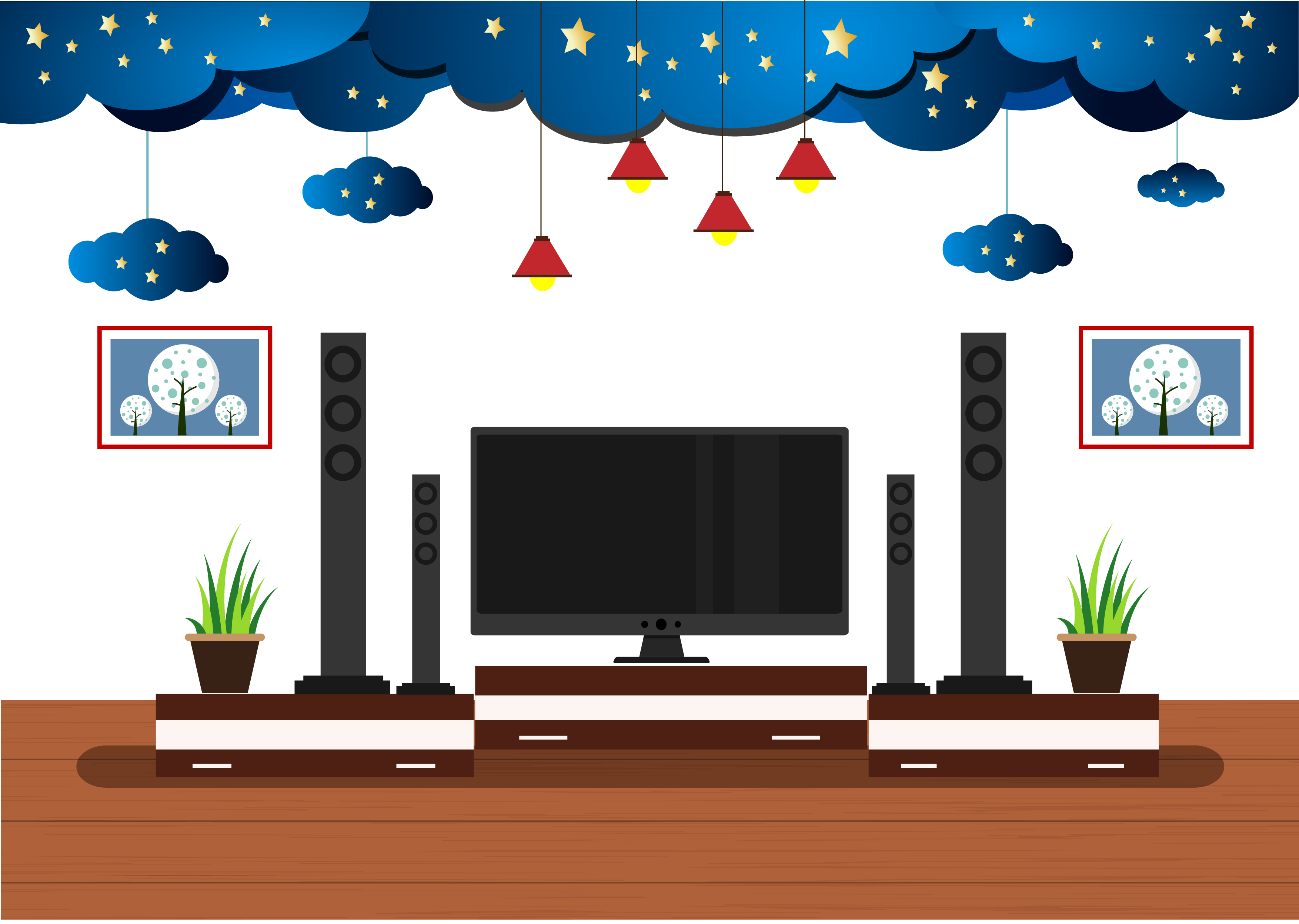 خَلِّك في
الْبيت
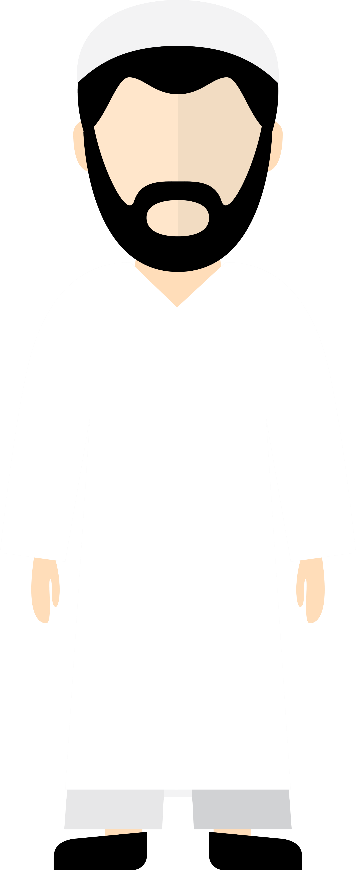 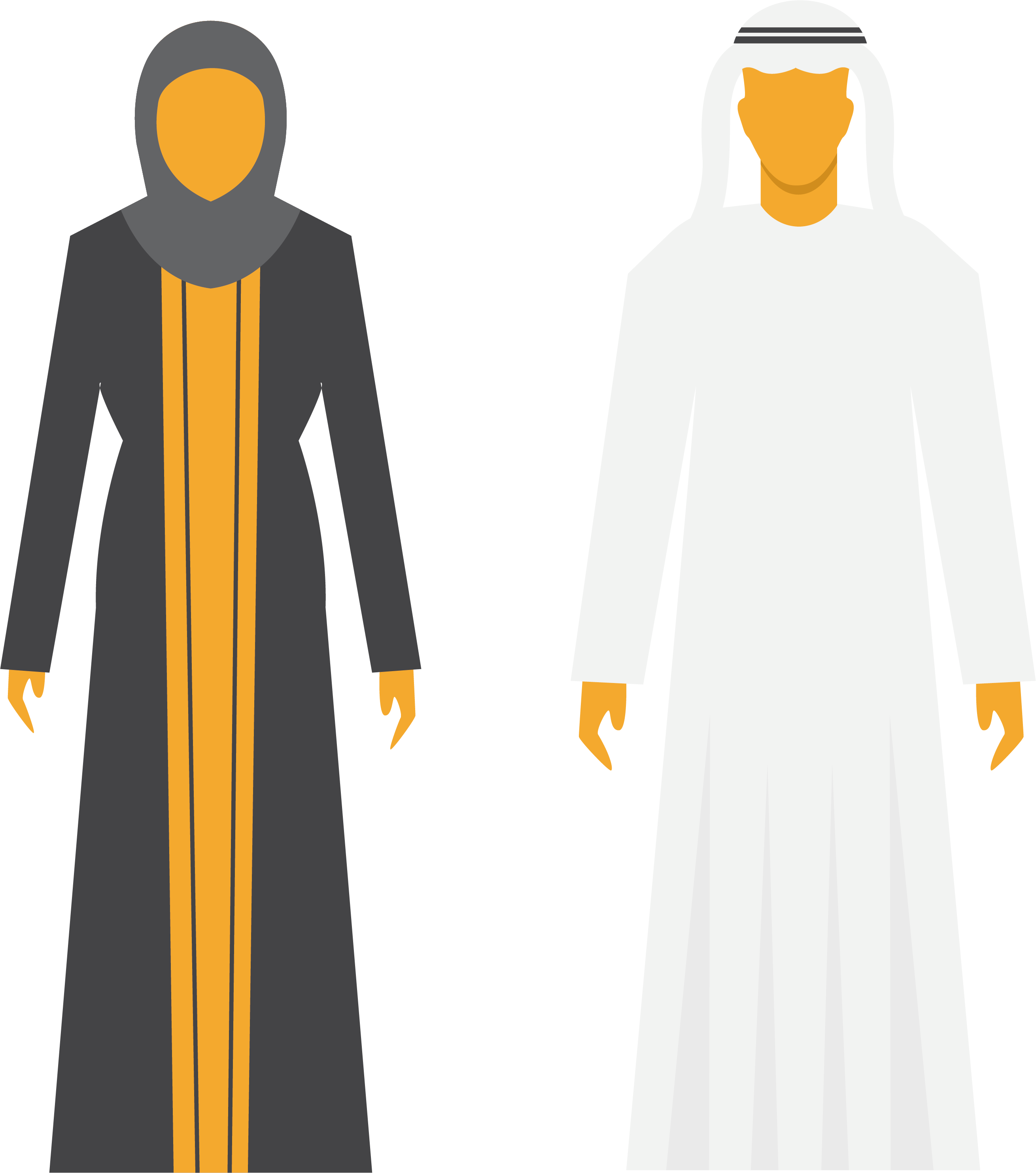 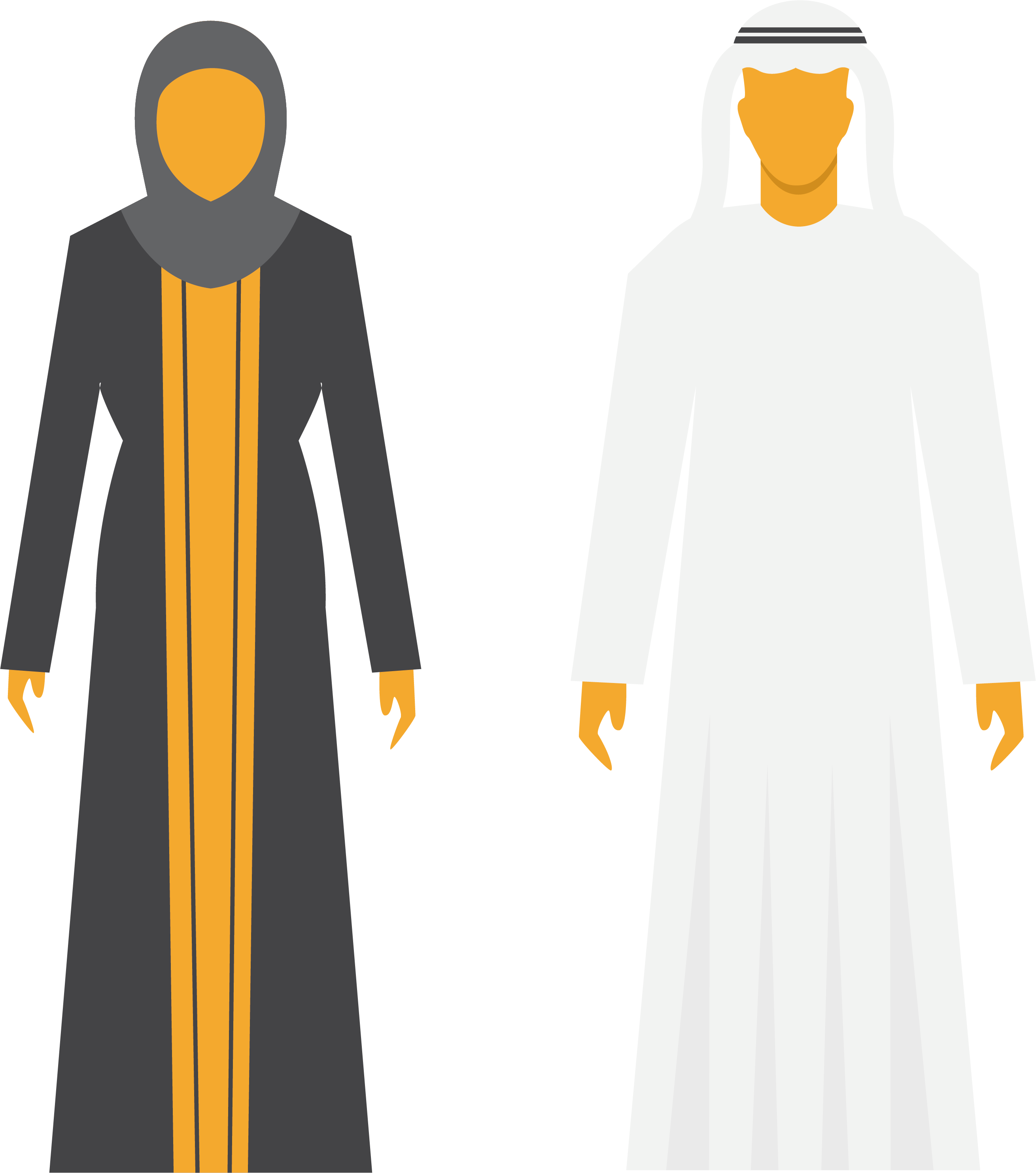 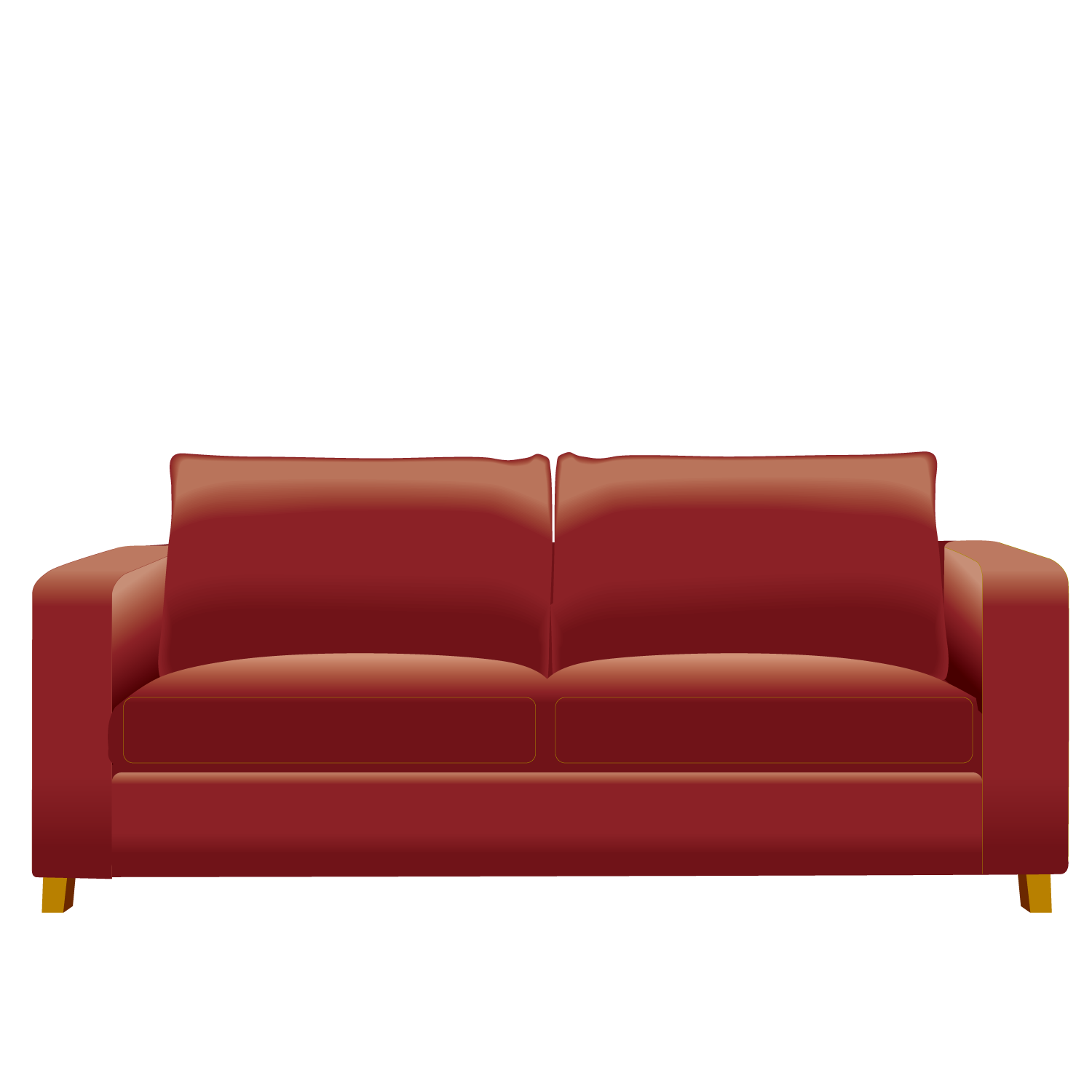 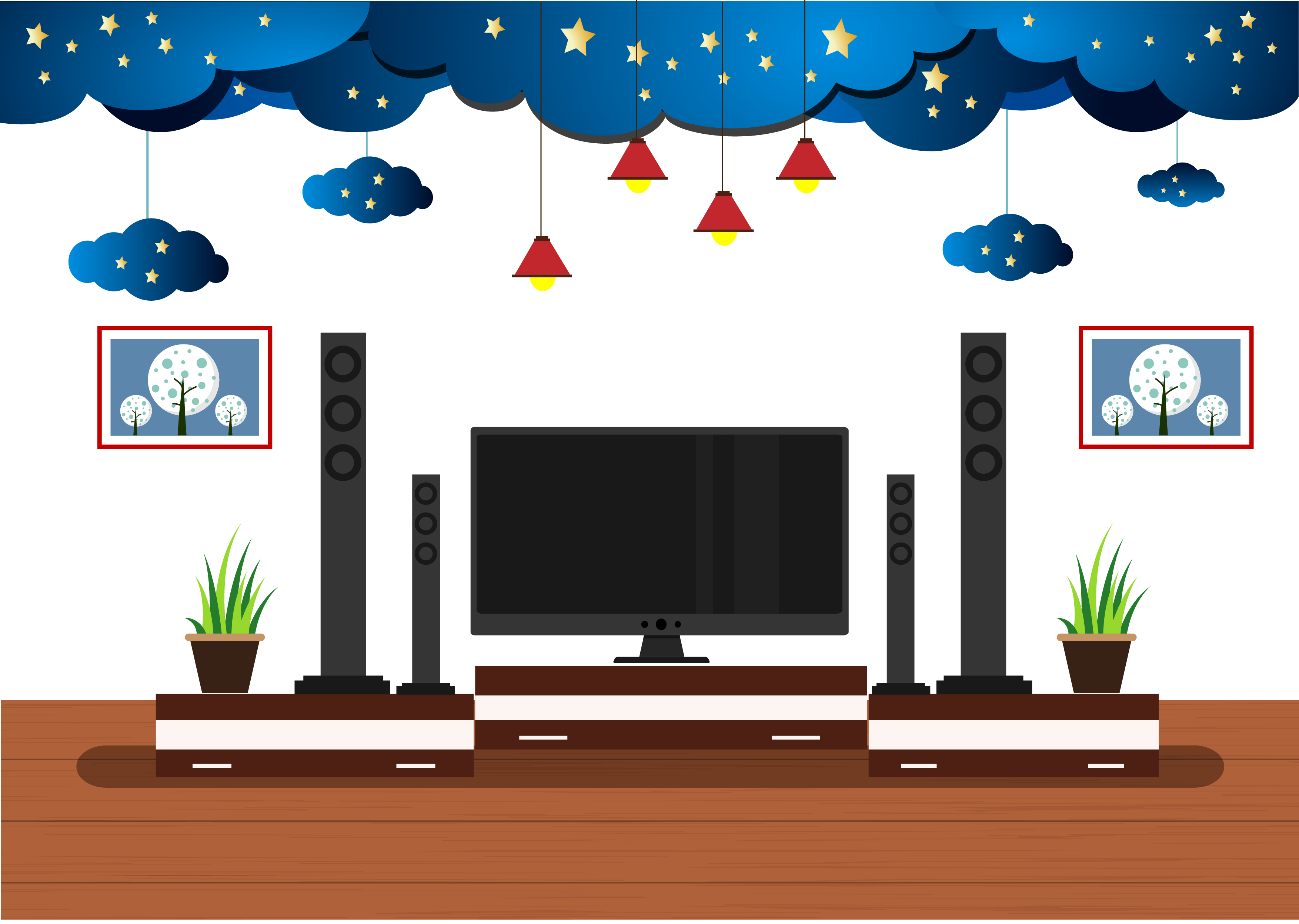 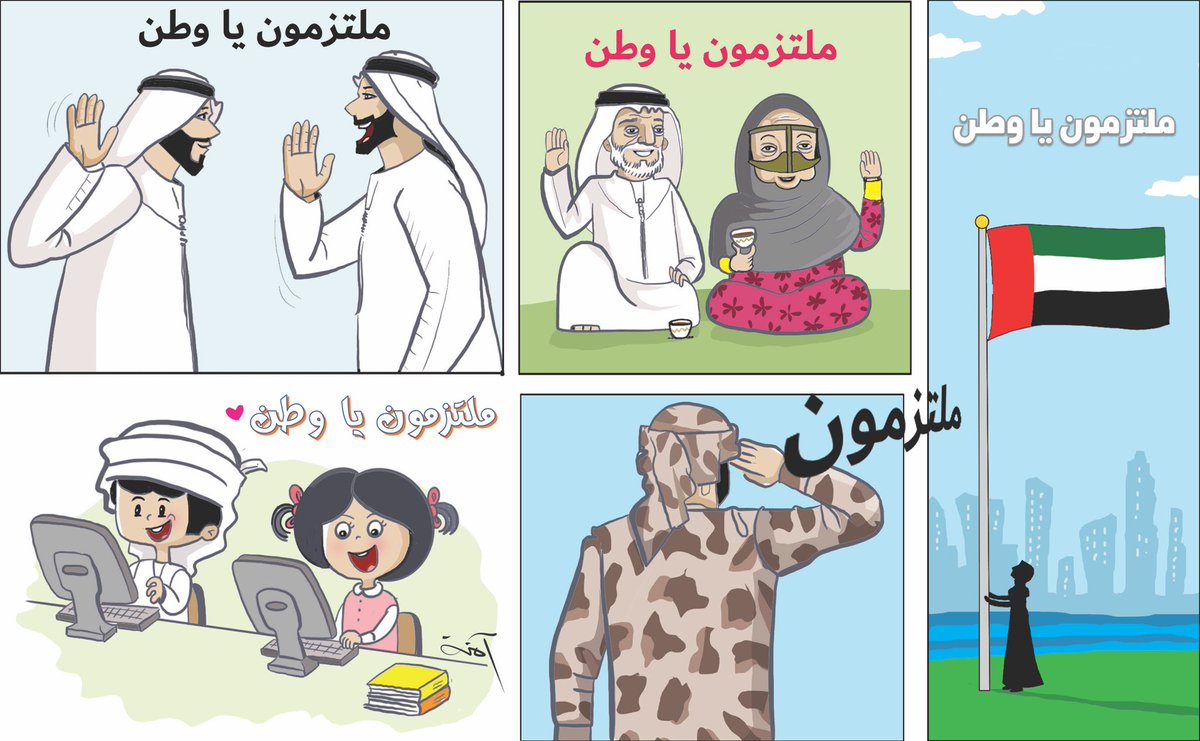